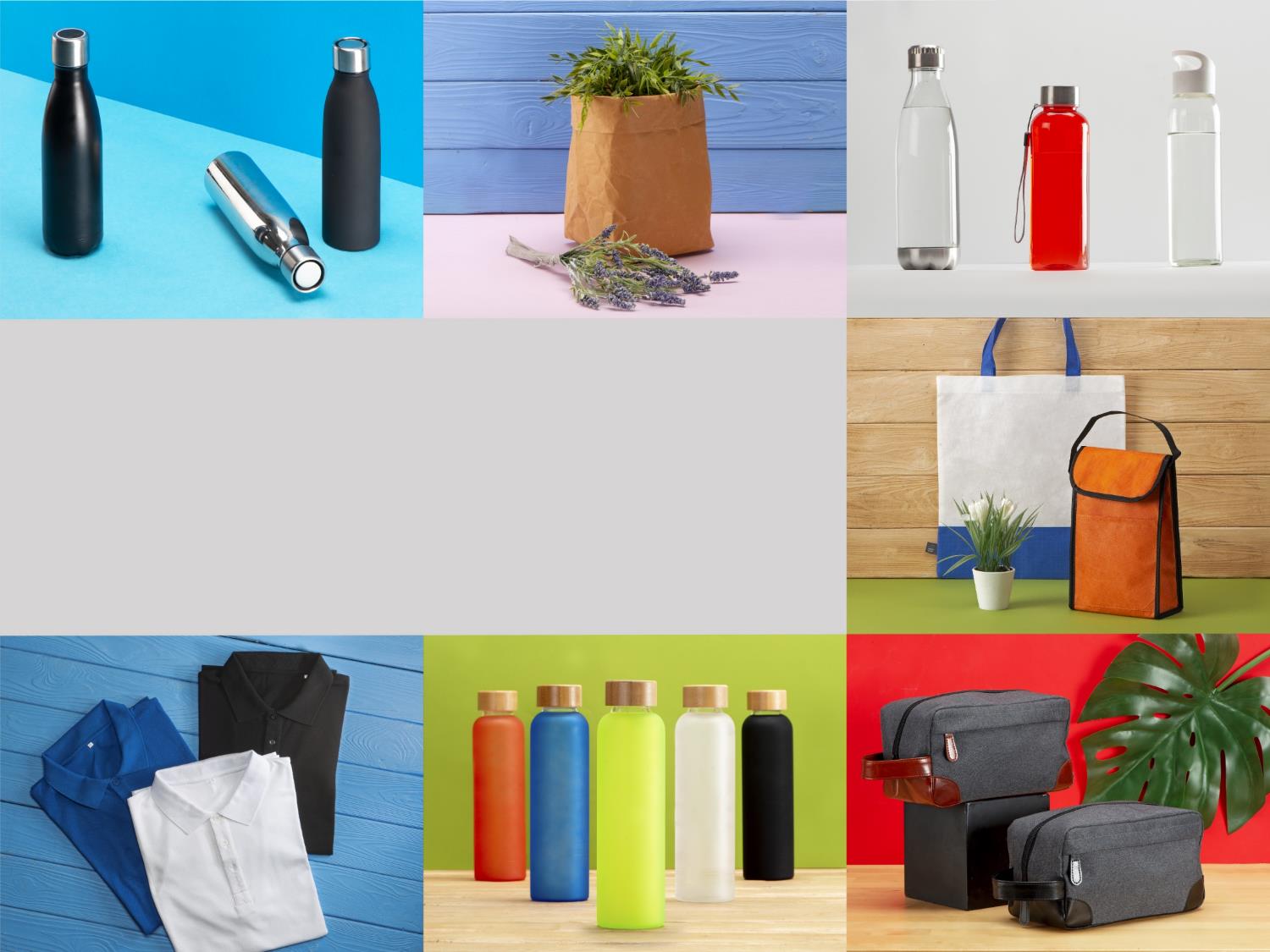 Новинки 
сезона 22-23
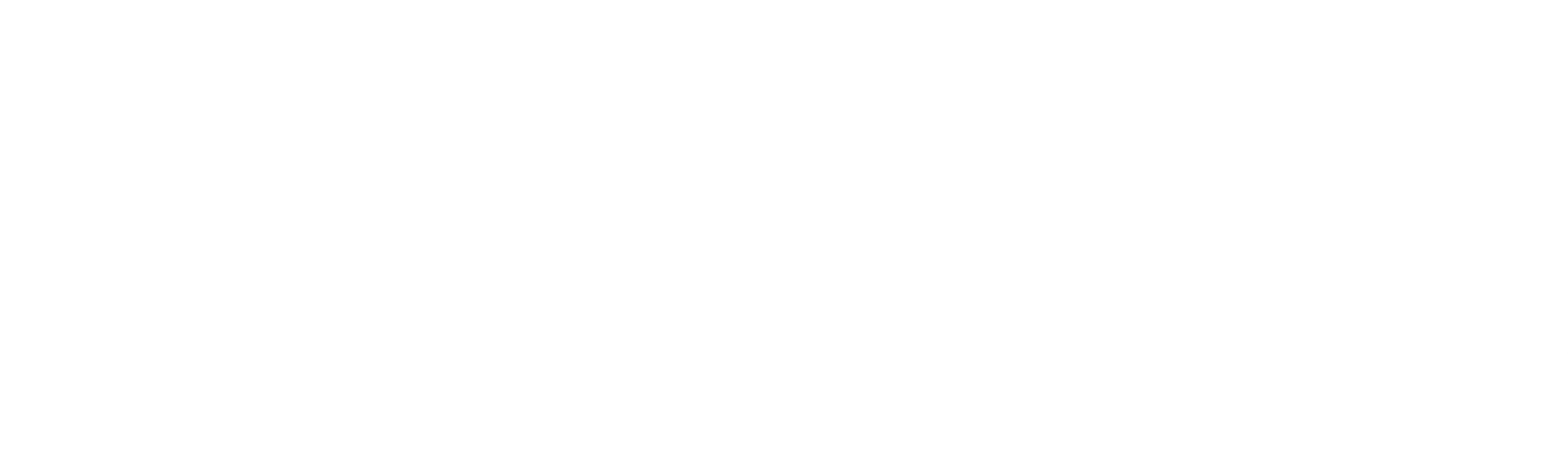 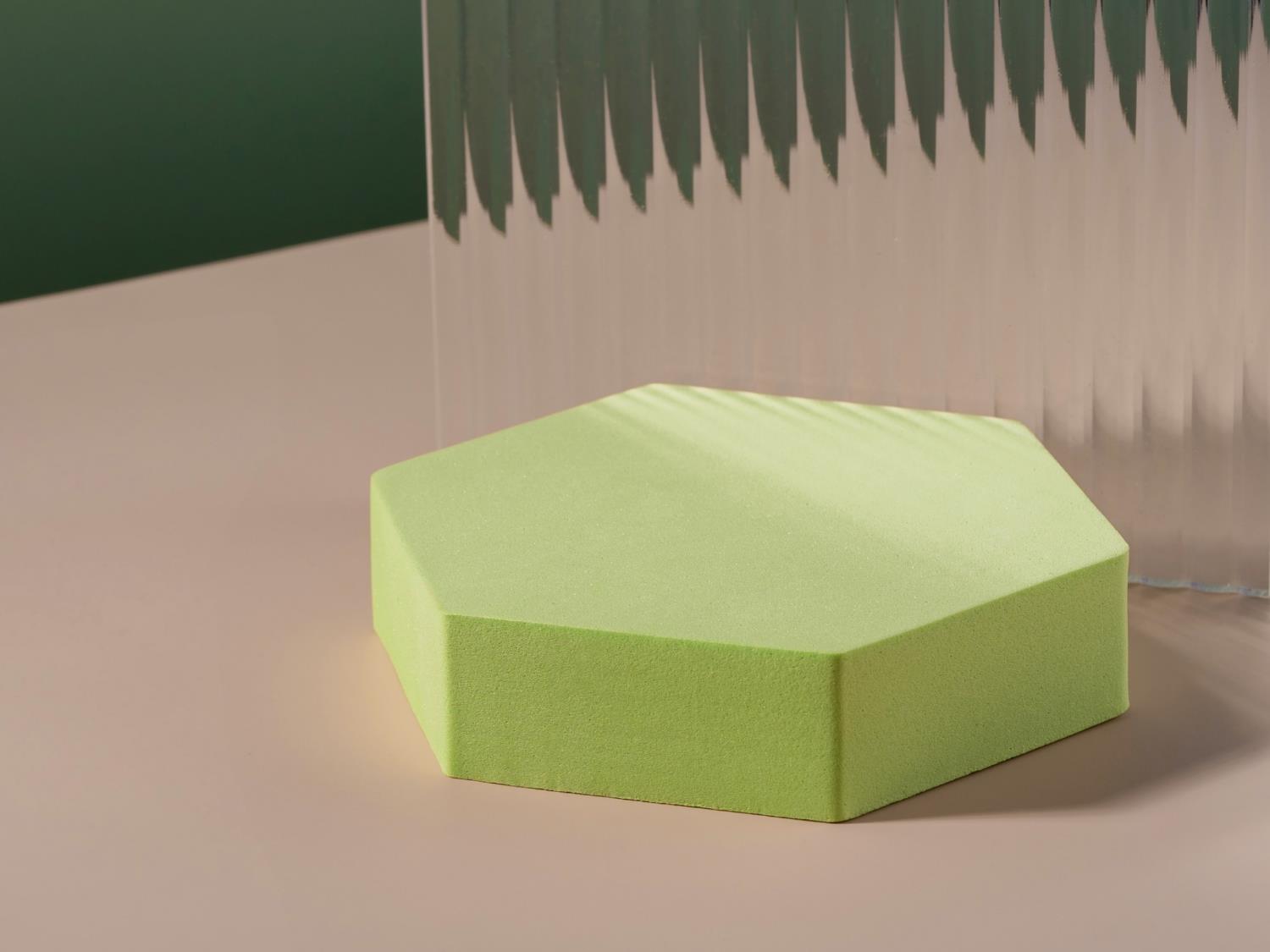 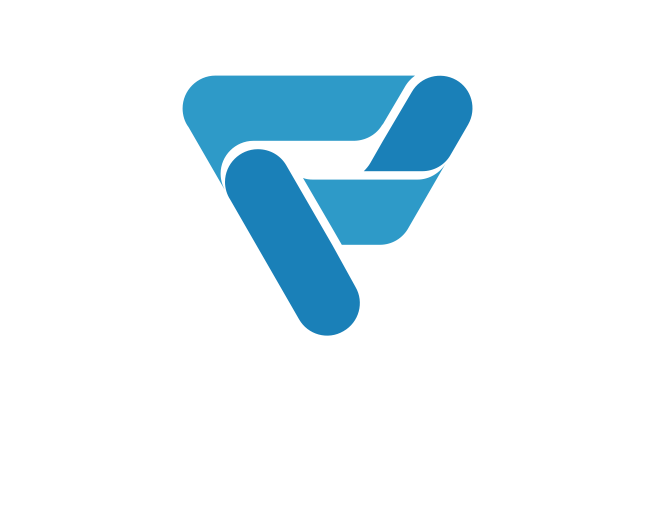 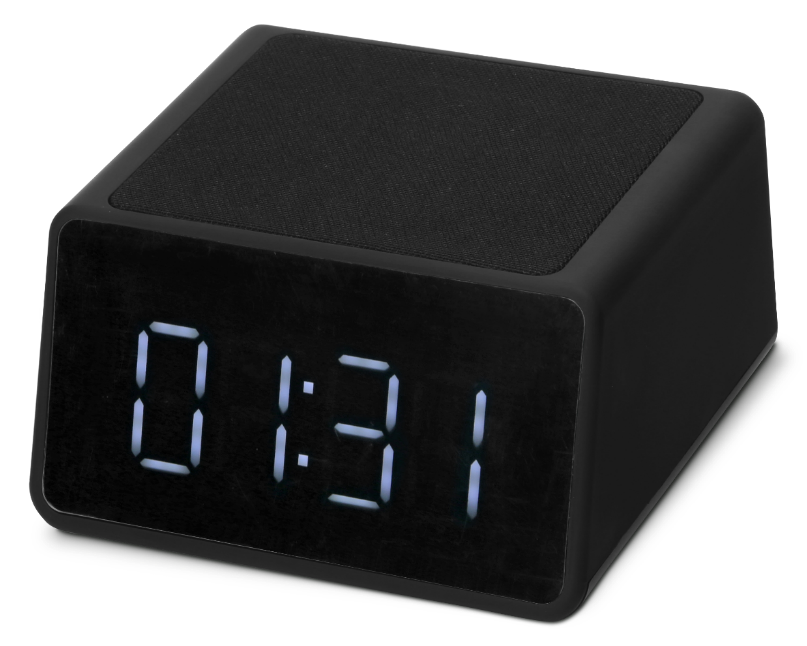 Многофункциональная
3-в-1
Покрытие soft-touch
975700
Беспроводная колонка с часами и функцией беспроводной зарядки «Sentry»
2 990 руб.
*цены актуальны на 5.09.22
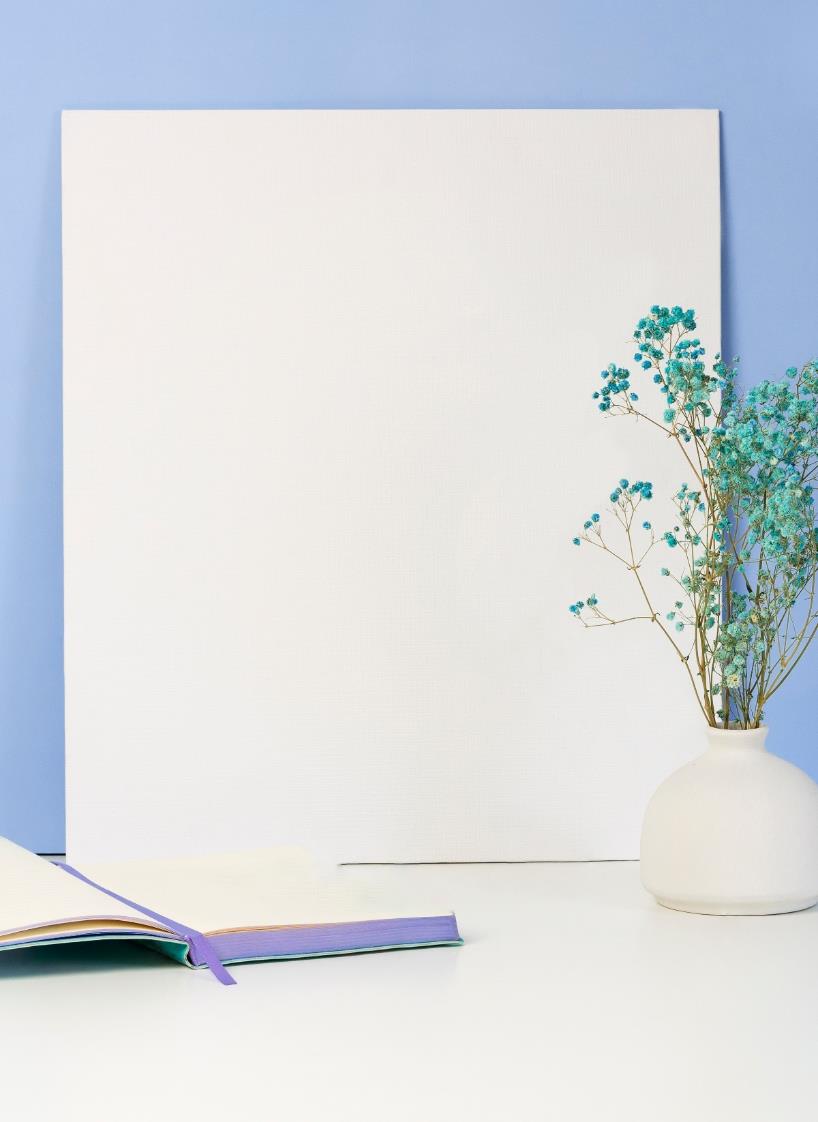 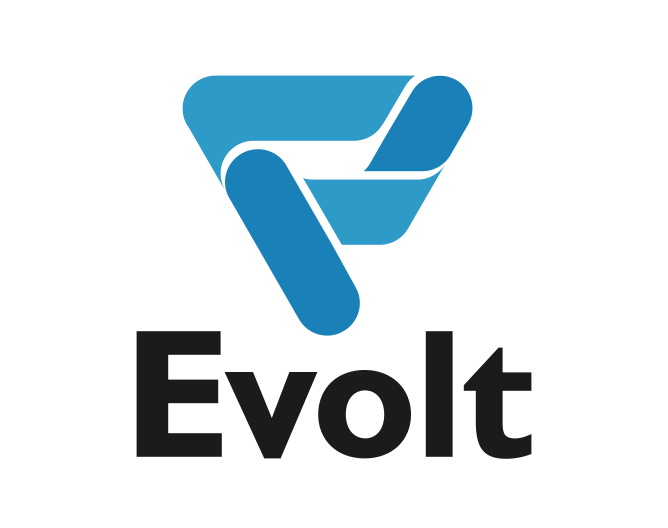 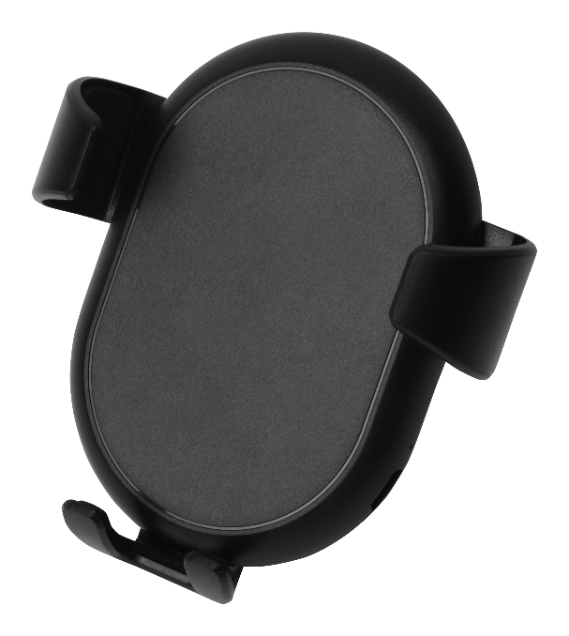 Мощный звук 5 Вт
Поддержка режима TWS (подключение 2 колонок в режиме стерео)
Покрытие soft-touch
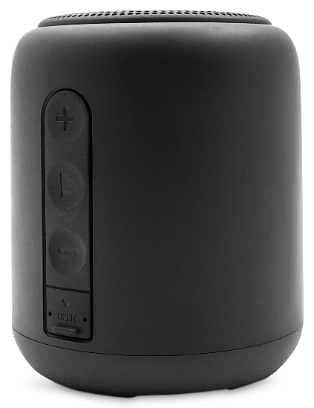 590934
590965
Автомобильное беспроводное зарядное устройство «Mobi», 5 Вт
Портативная колонка TWS «Steep»
2 090 руб.
1 190 руб.
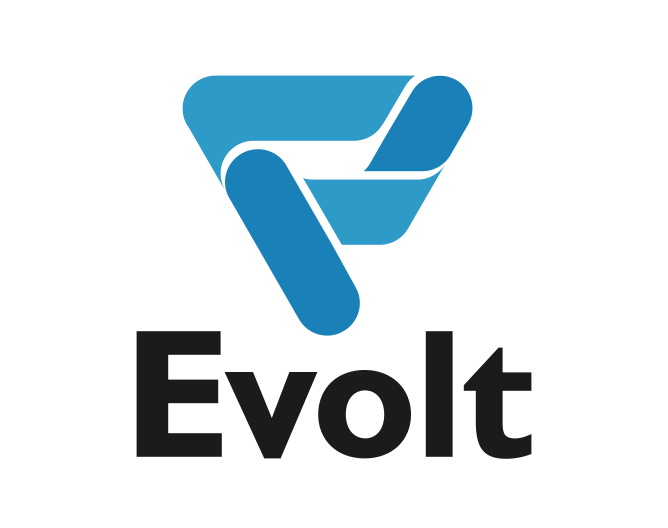 *цены актуальны на 5.09.22
Умная колонкас Марусей
Эксклюзивно в Oasis:
Приветственная кастомизация (от 50 шт)
 
Индивидуальная кастомизация (по запросу)
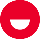 Чистый, детальныйи объемный звук 

Управлениеумным домом
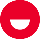 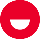 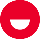 5 990 руб.
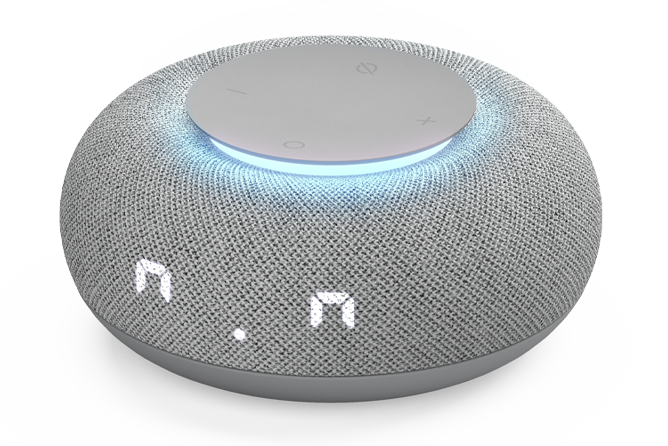 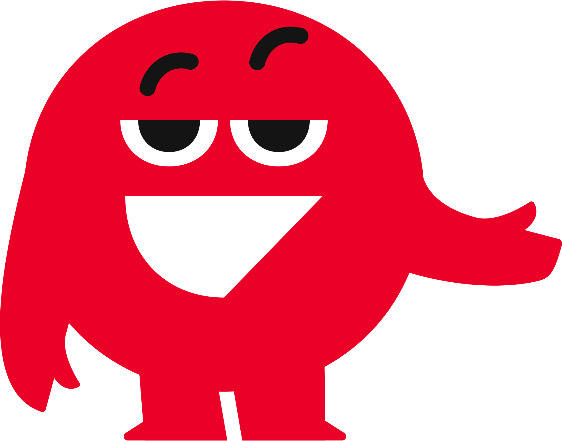 *цены актуальны на 5.09.22
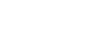 Новый уровень комфорта
во всех сферах жизни
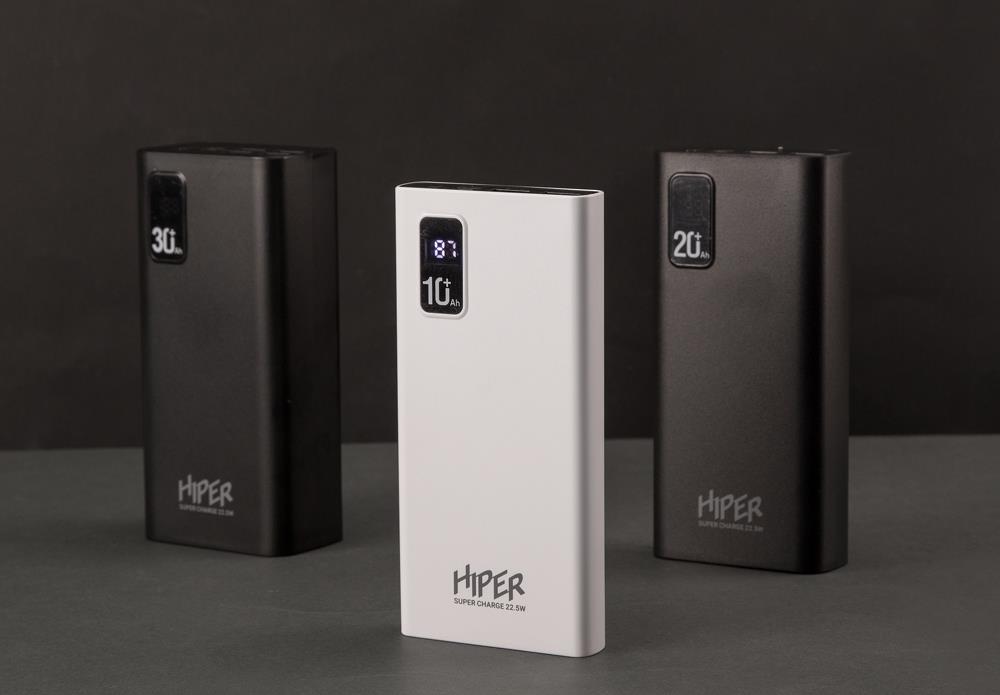 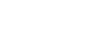 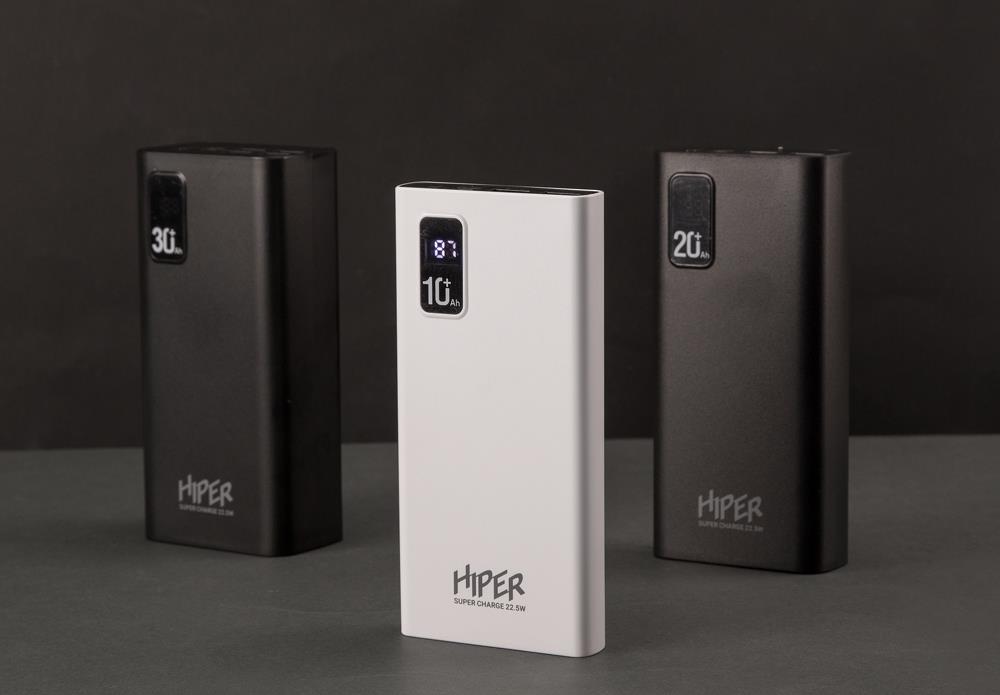 Внешние аккумуляторы – для тех, кто всегда в поисках пути…(искать можно долго, а заряжаться надо прямо сейчас)
521013
Портативный внешний аккумулятор «FAST», 30000 mAh
2 790 руб.
*цены актуальны на 5.09.22
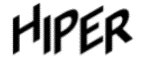 Умный дом – для тех, кому лень включать свет руками, а кондиционер пультом…ибо лень – двигатель прогресса.
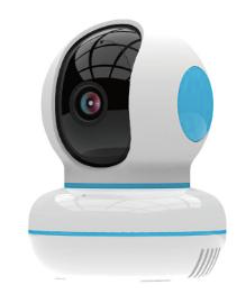 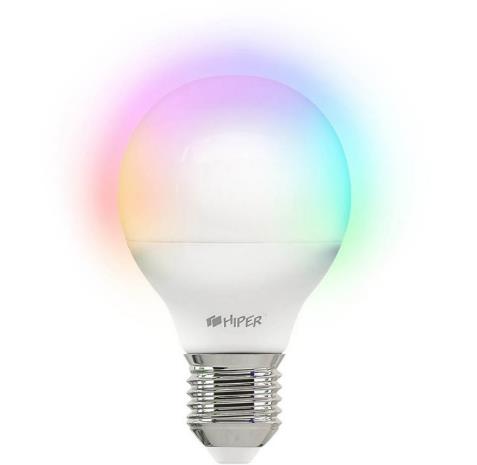 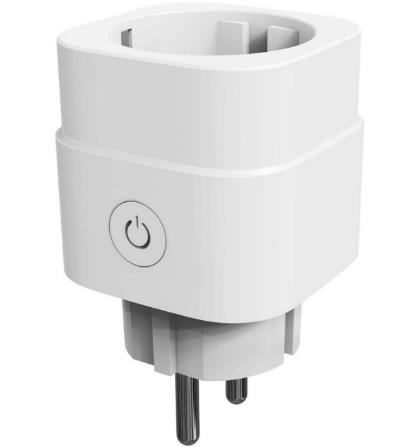 521037
521052
521062
Умная LED лампочка «IoT LED A1 RGB»
Умная розетка «IoT PL01»
Умная камера «IoT Cam M3»
801 53 руб.
1 176 26 руб.
2 990 руб.
*цены актуальны на 5.09.22
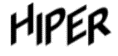 Наушники TWS – с ними одна проблема –найти потерянный левый…
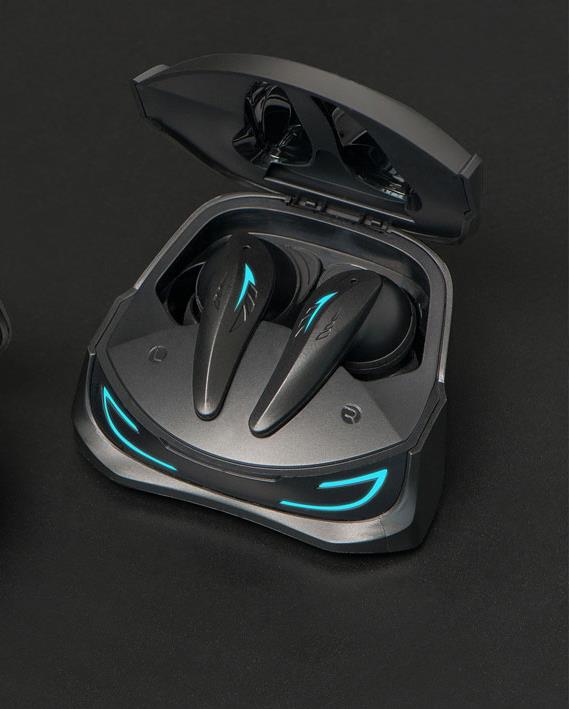 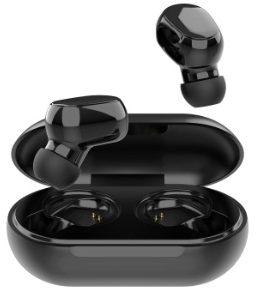 521000
521010
Беспроводные наушники TWS «OKI»
Беспроводные наушники TWS «Mercury X14»
1 296 92 руб.
2 856 92 руб.
*цены актуальны на 5.09.22
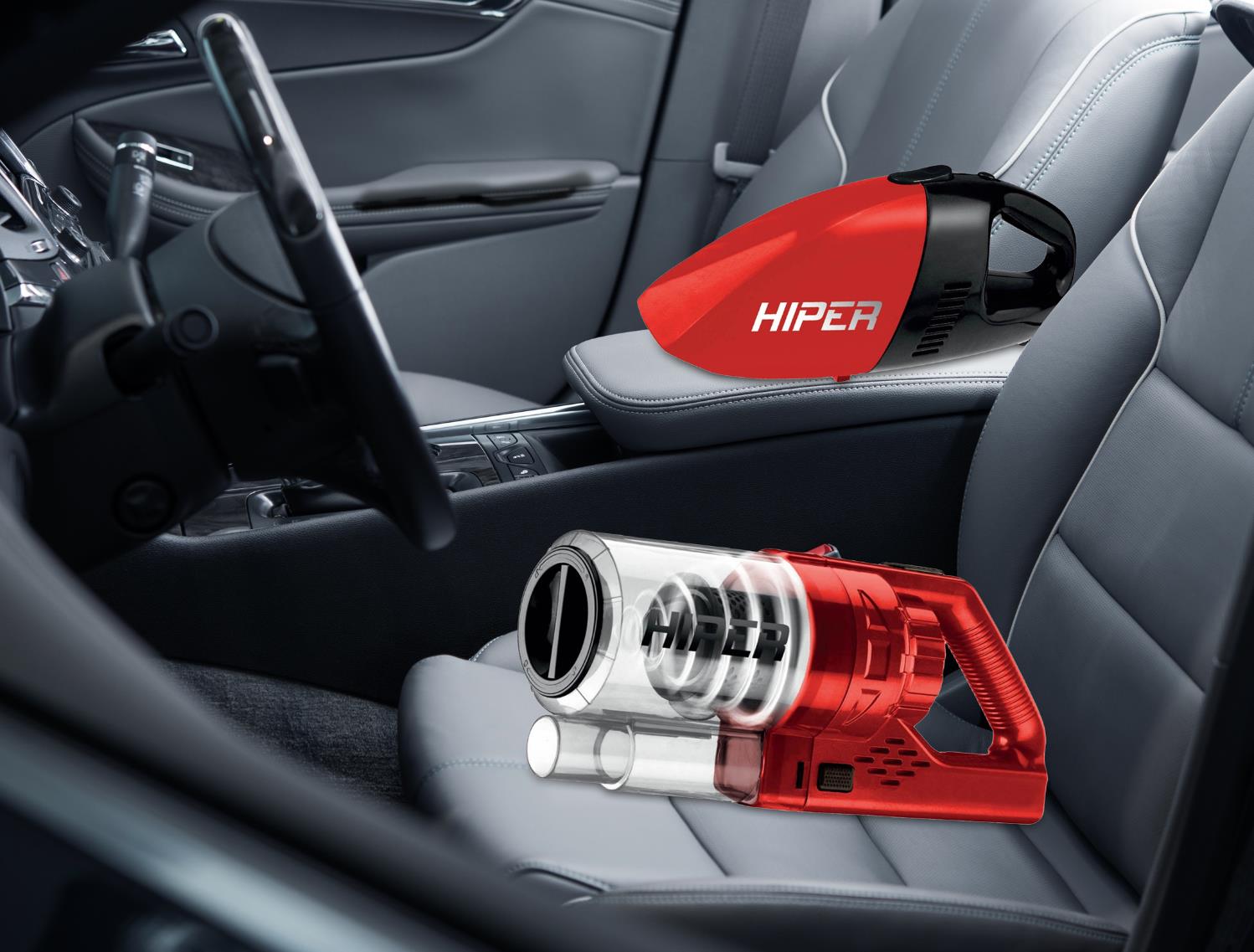 Не нужно подключениек сети
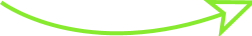 521091
Пылесос автомобильный аккумуляторный «HVC120Li»
521088
Пылесос автомобильный «HVC60»
4 576 руб.
694 руб.
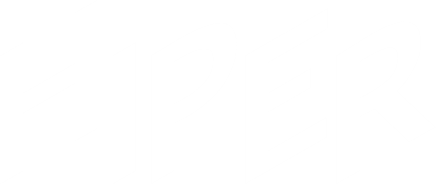 *цены актуальны на 5.09.22
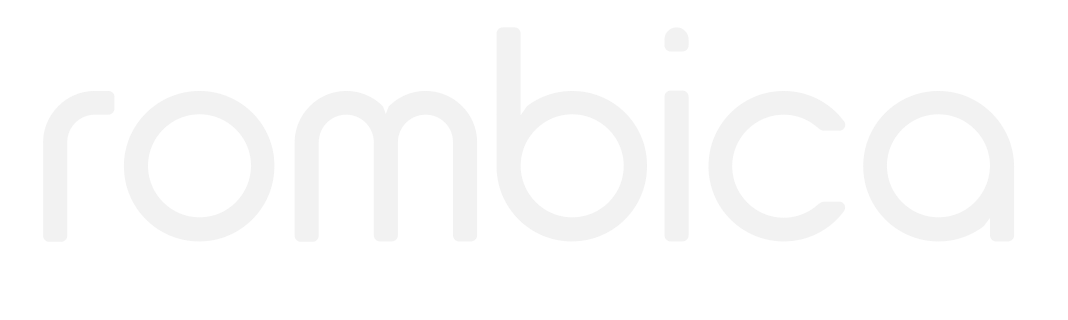 Гармоничное и эффективное 
окружение современного человека
2-х кратный прирост 
в сравнении с прошлым годом
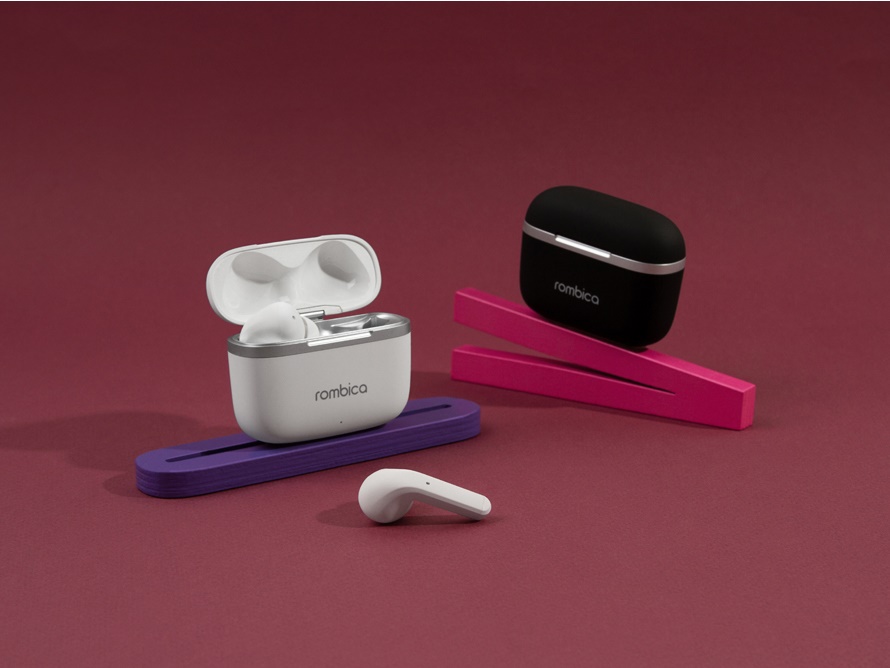 Покрытие soft-touch 
Сенсорное управление
Удобная посадка в ушах
595690
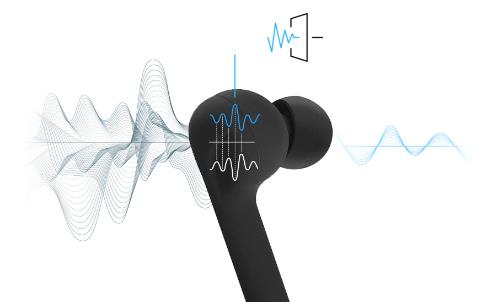 Беспроводные наушники TWS «Mysound Free Pro Black»
Функция ANC
3 518 11 руб.
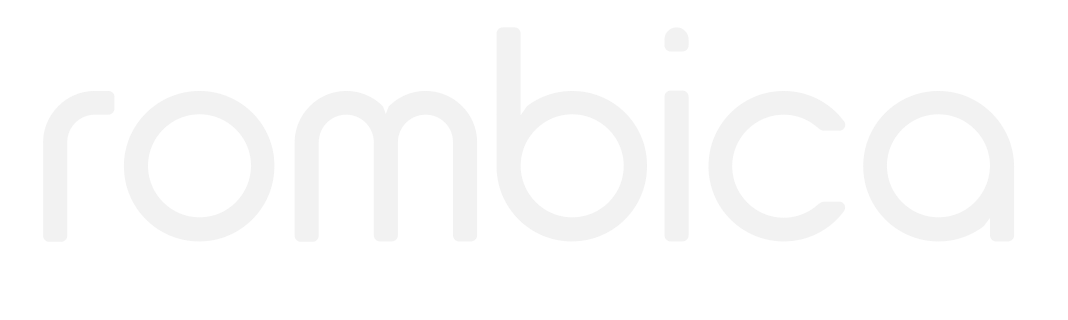 Чистыйаудиосигнал
Внешниешумы
*цены актуальны на 5.09.22
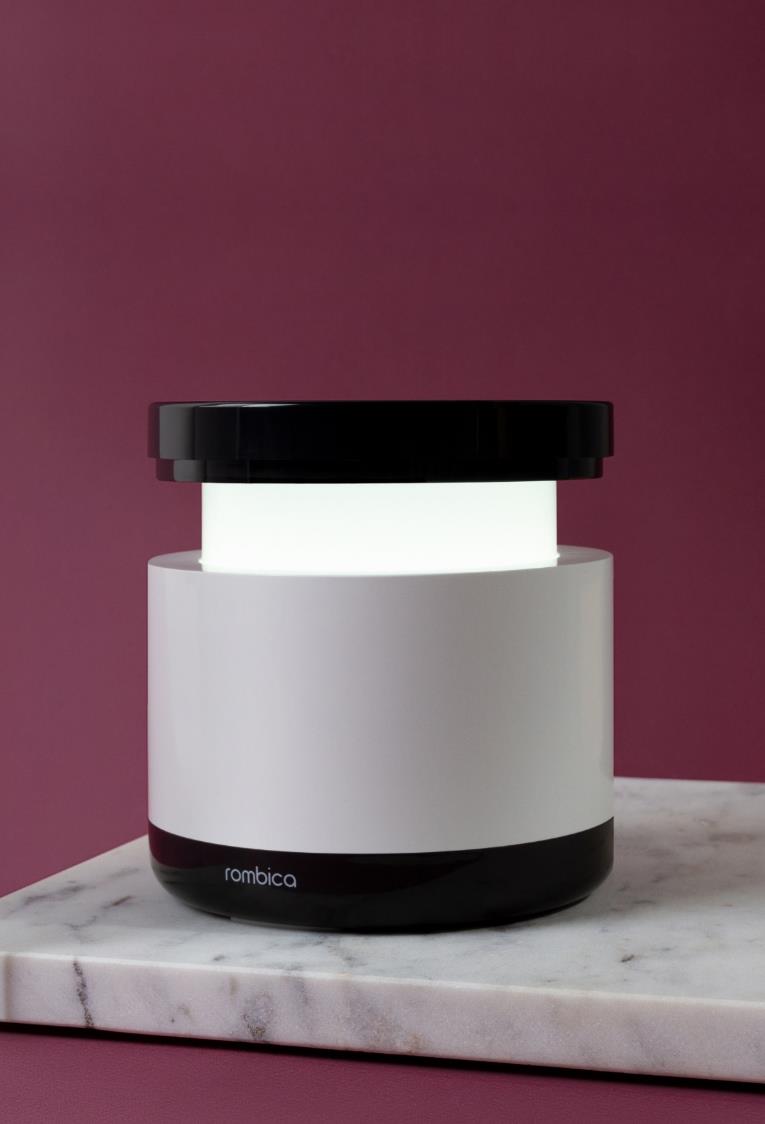 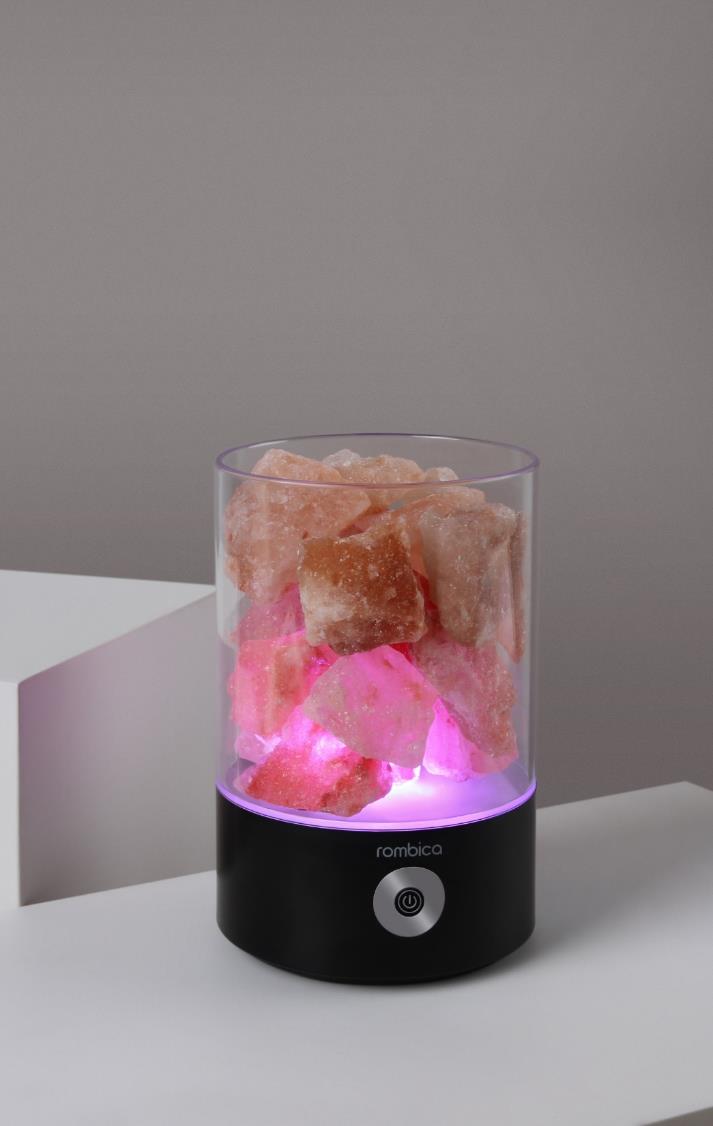 Регулировка яркости
Теплый и холодный свет
До 4 ч. работы на одном заряде
Складная конструкция
Спасет ваши мизинчики в темноте
Элегантный дизайн
RGB
Наполнитель из кристаллов природной соли, которая улучшает воздух в помещении при нагреве
Регулировка яркости
595695
595692
Ночник «LED Mercury»
Ночник  «LED Phoenix»
2 497 41 руб.
2 995 62 руб.
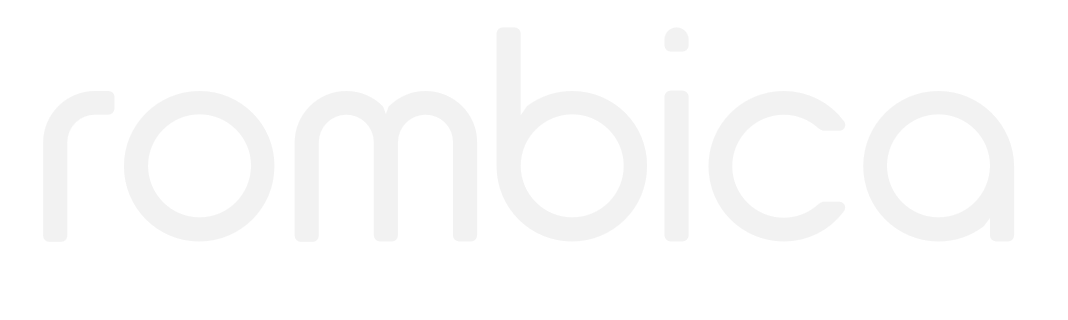 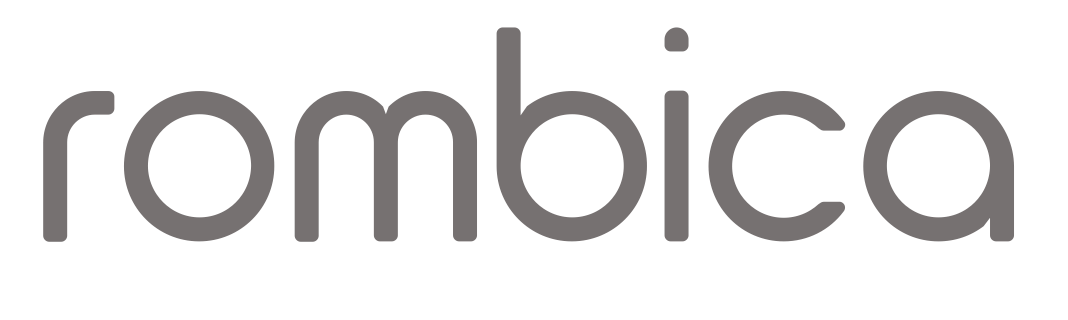 *цены актуальны на 5.09.22
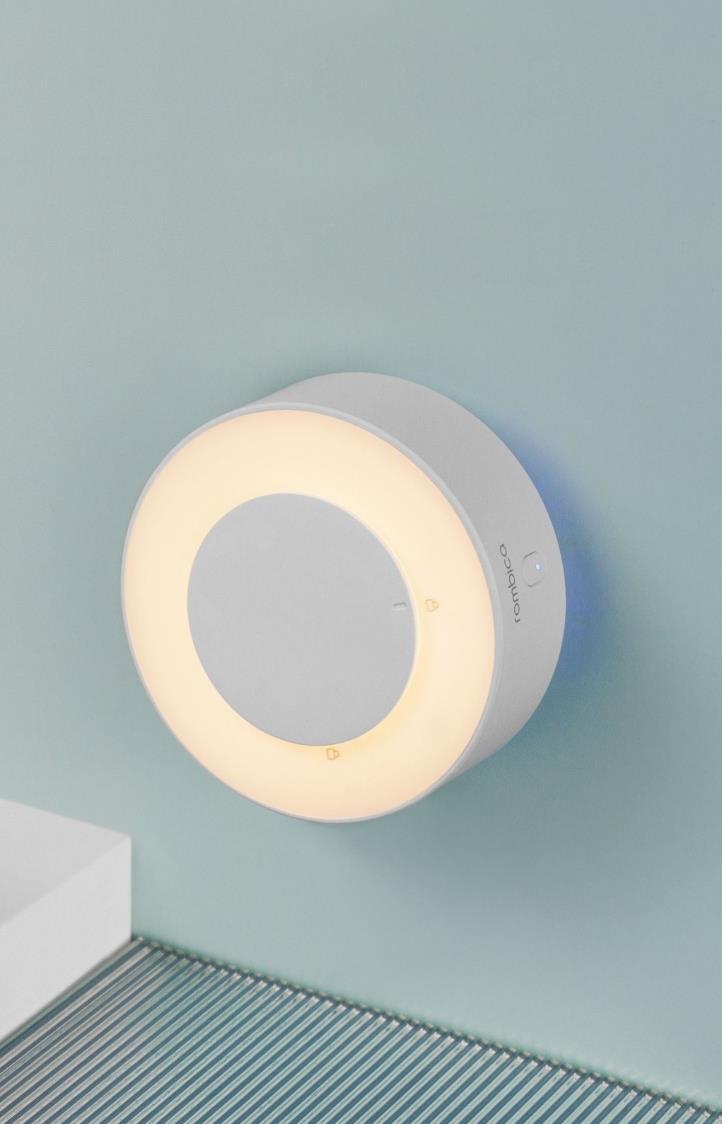 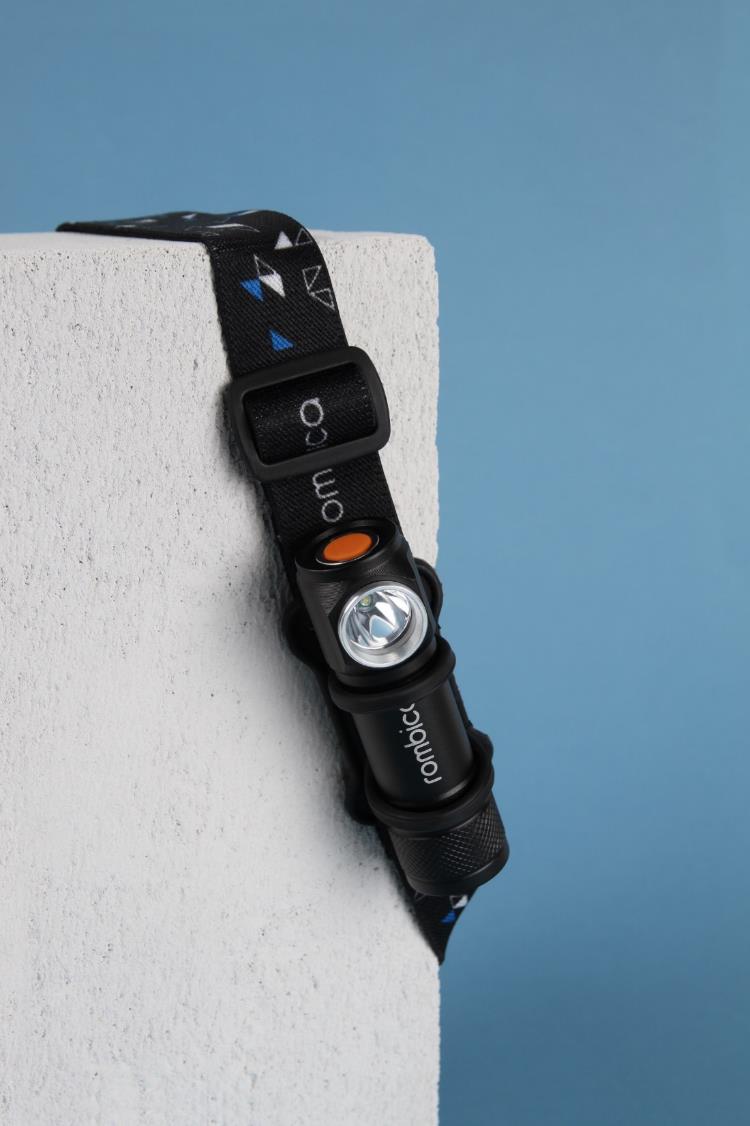 Элегантный дизайн
3 режима яркости
Диффузор и фумигатор
До 36 ч. работы от аккумулятора
595701
595693
Декоративный светильник с диффузором «LED Aura»
Фонарь аккумуляторный с налобным ремнем «LED Z9»
2 595 62 руб.
Металлический корпус
3 режима работы
Налобное и магнитное крепление
Зарядка по USB
1 510 70 руб.
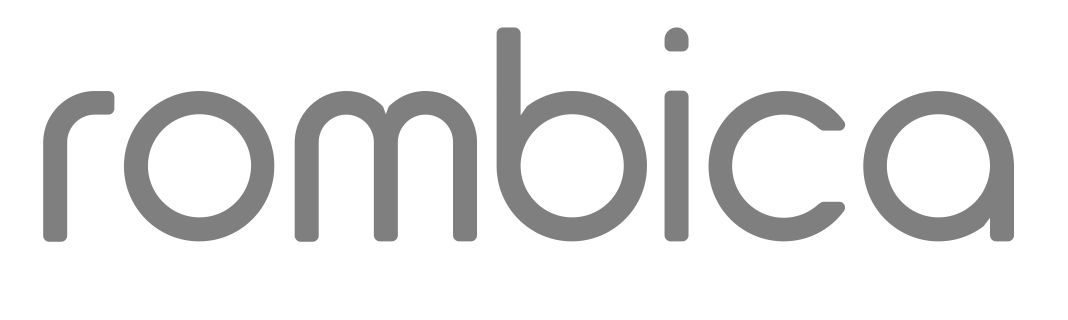 *цены актуальны на 5.09.22
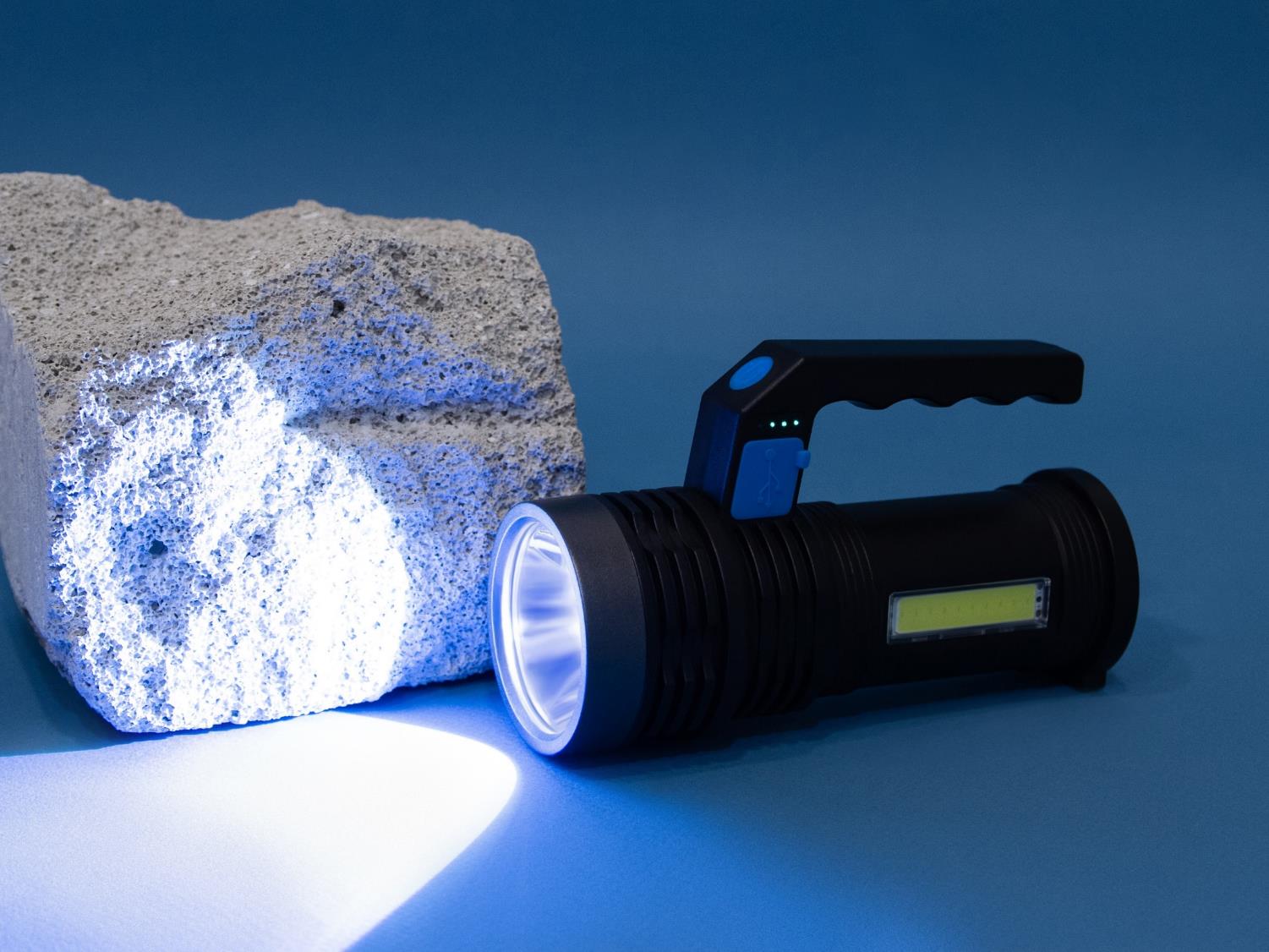 595699
Фонарь аккумуляторный  «LED Z4»
1 497 41 руб.
4 режима работы
2 ч. на одном заряде
Удобная ручка
Зарядка по USB
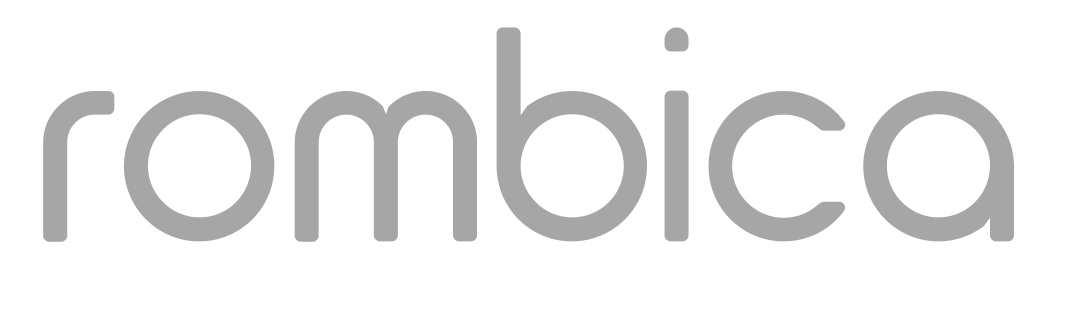 *цены актуальны на 5.09.22
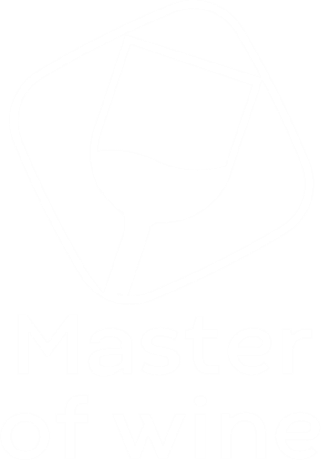 2-х кратный 
прирост в сравнении 
с прошлым годом
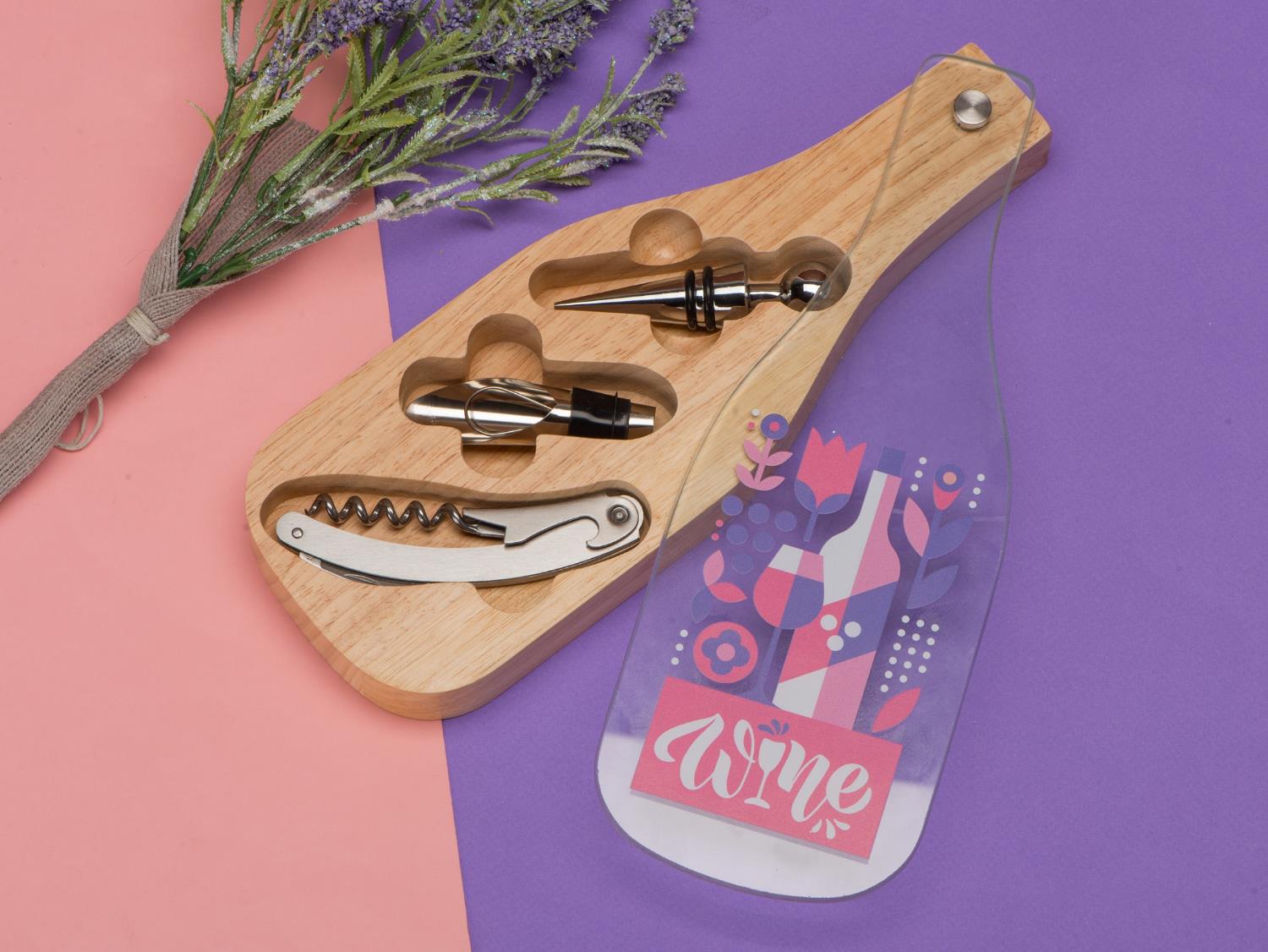 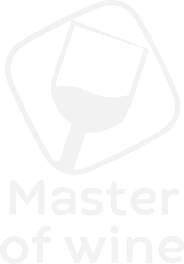 825909
Набор аксессуаров для вина со стеклянной крышкой «Pinotage»
2 099 94 руб.
*цены актуальны на 5.09.22
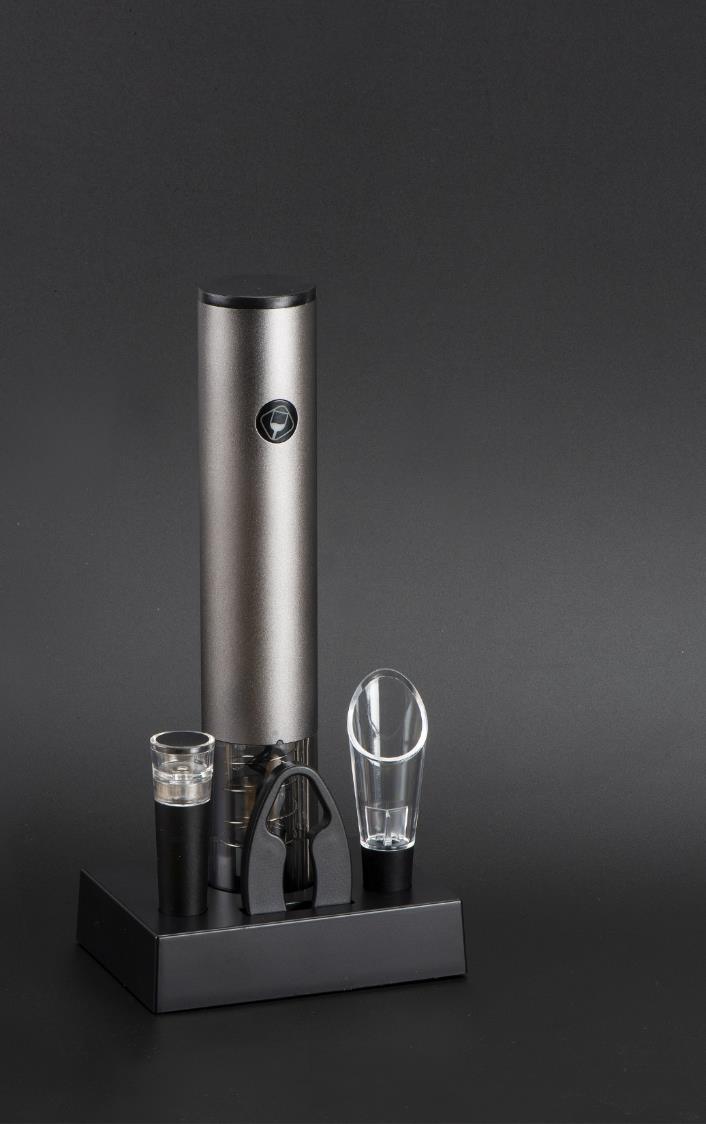 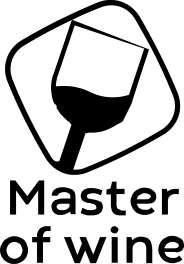 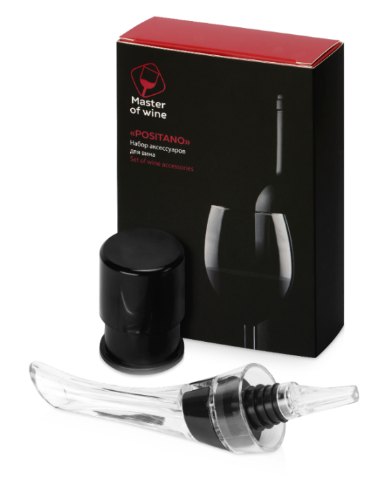 Штопор всегда заряжен
Нож для фольги
Аэратор 
Вакуумная пробка
Подарок класса premium
Вакуумная пробка
Аэратор
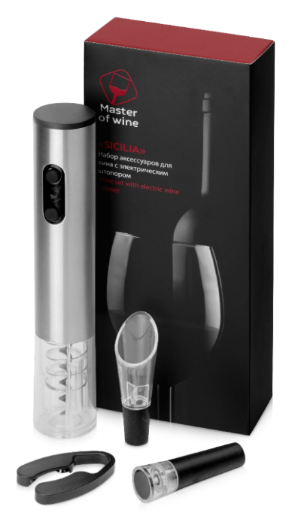 685700
685701
681110
Набор аксессуаров для вина с электрическим штопором «Sicilia»
Набор аксессуаров для вина с электрическим штопором и док-станцией «Palermo»
Набор для вина с аэратором и вакуумной пробкой «Positano»
Электрический штопор
Вакуумная пробка
Аэратор
Нож для фольги
2 899 30 руб.
1 289 98 руб.
4 499 30 руб.
* Аэратор – это устройство для насыщения вин кислородом.
*цены актуальны на 5.09.22
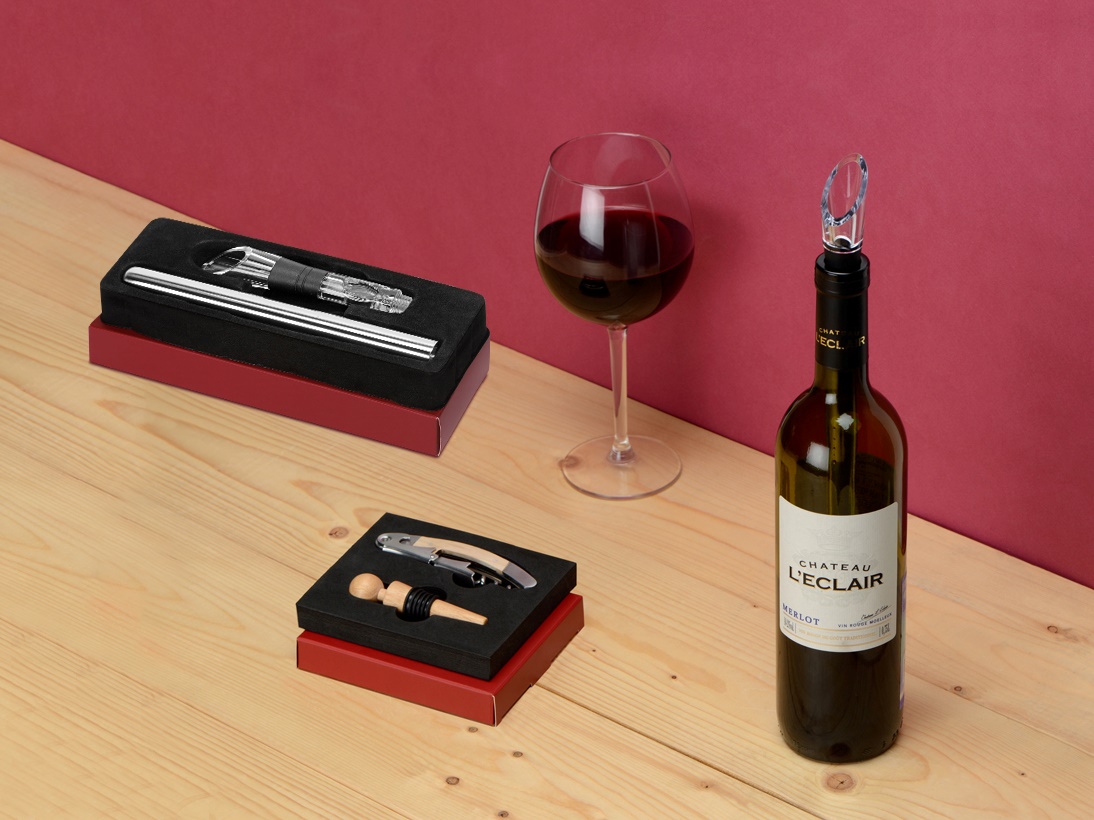 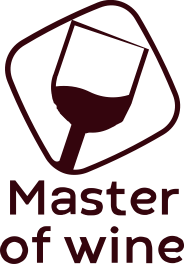 825919
685702
Набор аксессуаров для вина «Provence»
Охладитель для вина «Chiller»
1 199 29 руб.
1 263 30 руб.
*цены актуальны на 5.09.22
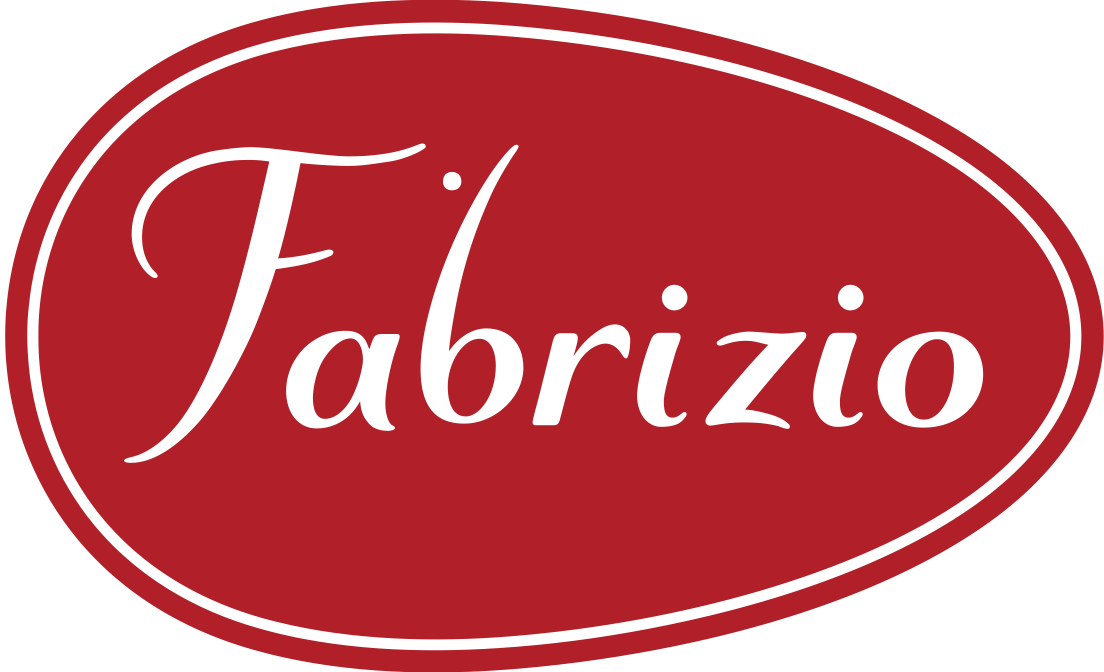 Новая линейка товаров
Классический дизайн, на который приятно смотреть и не стыдно дарить
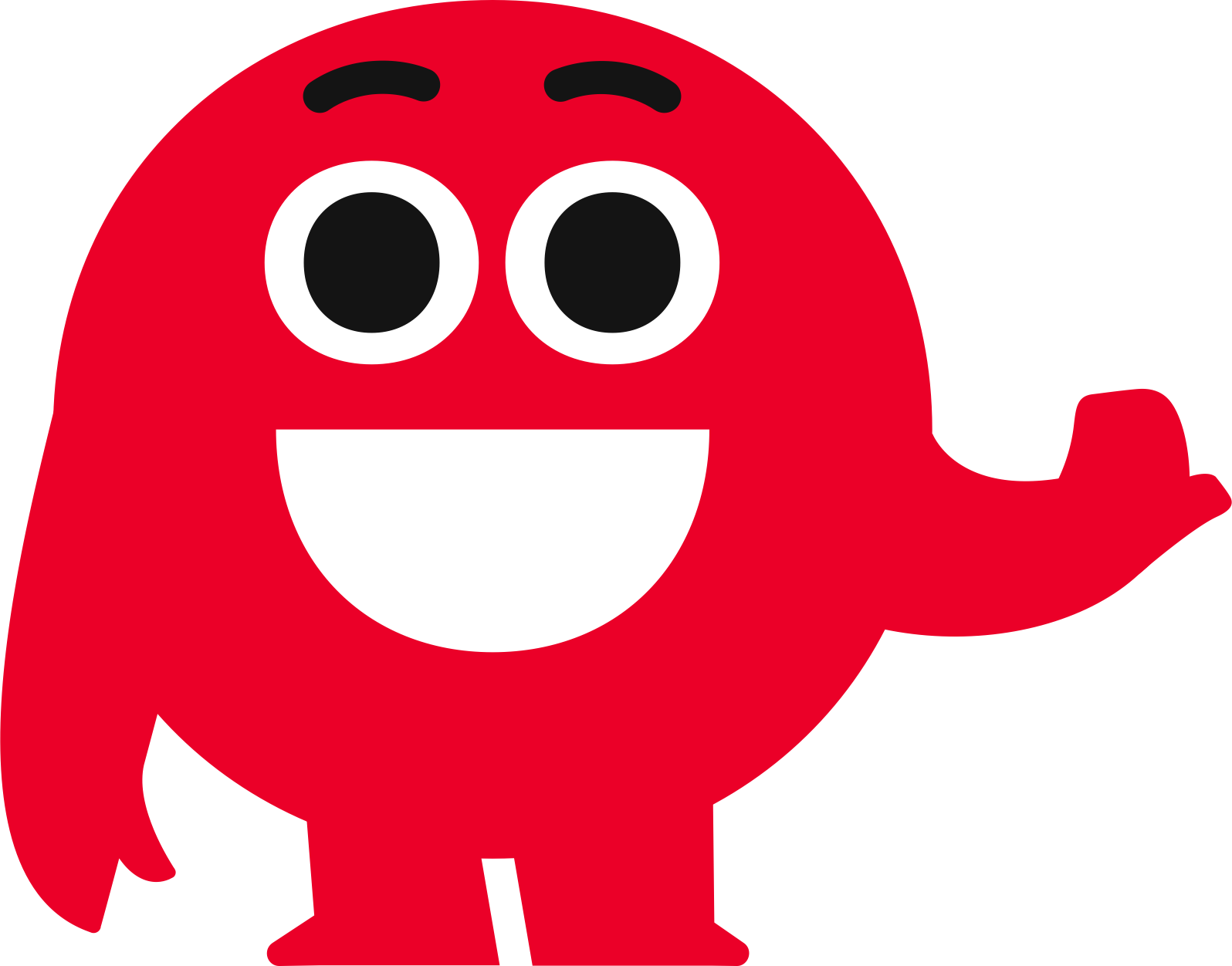 Отличный вариант подарка 
для ТОП-менеджера 
не за 500 млн рублей
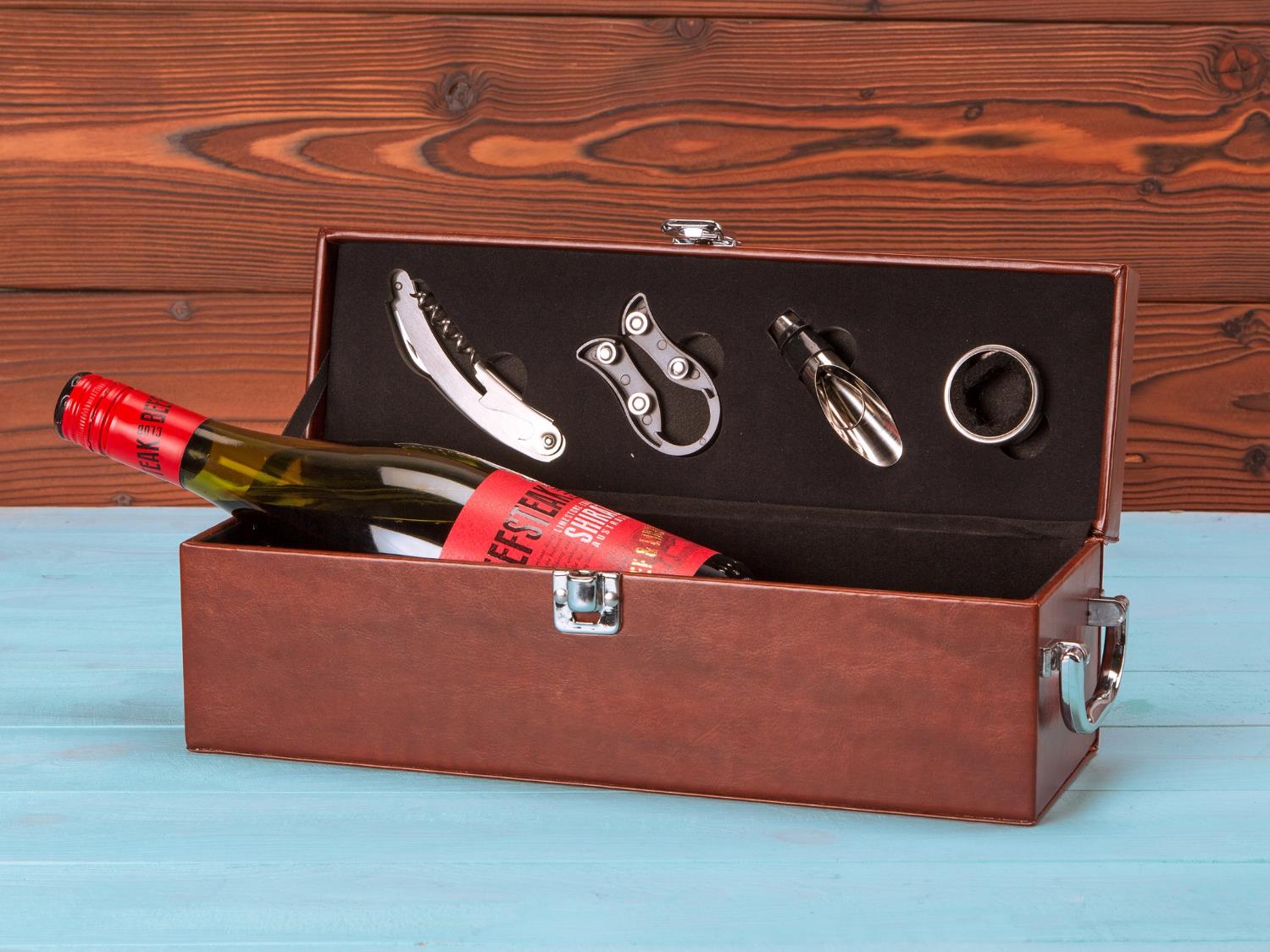 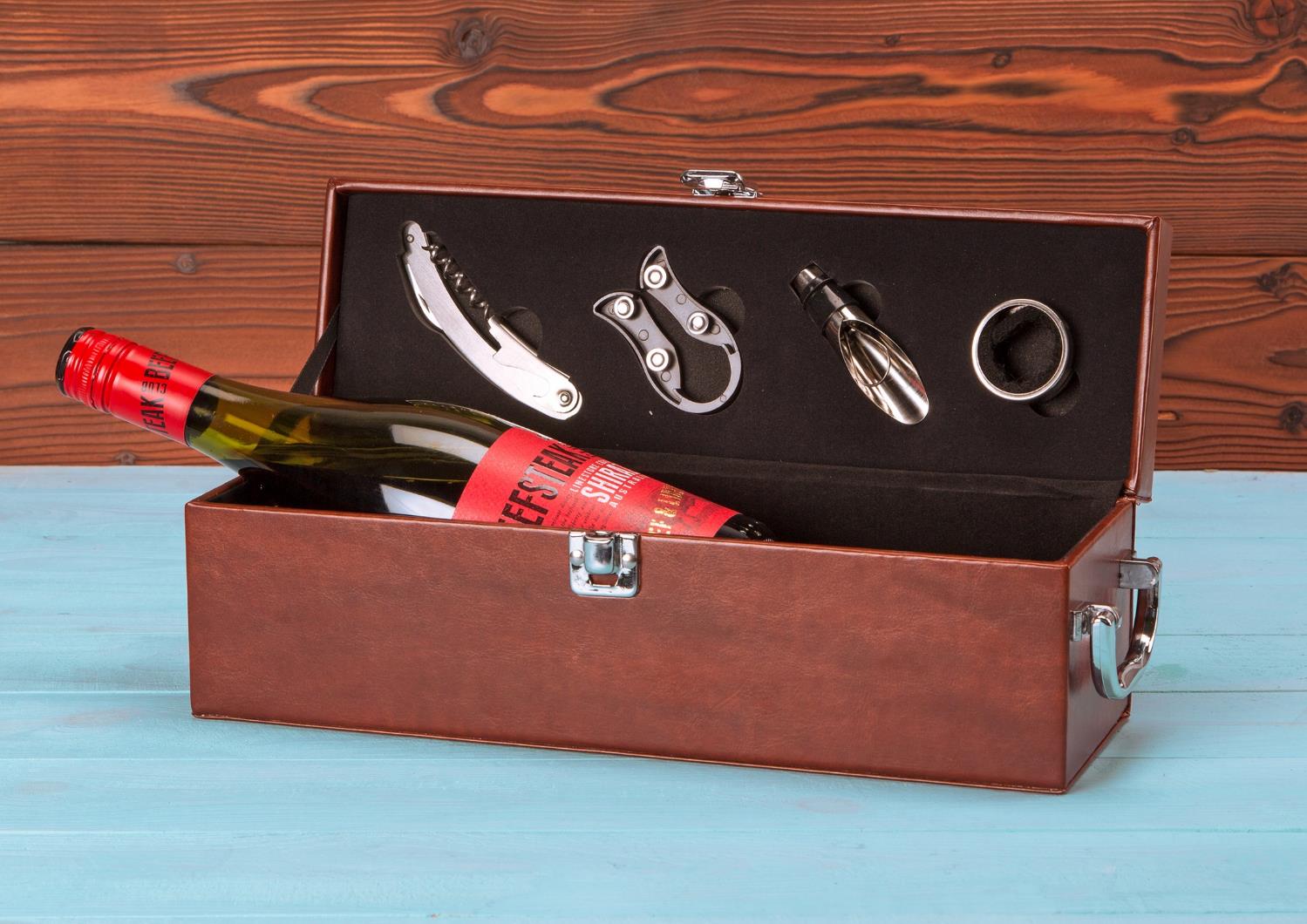 103109
Набор аксессуаров для вина в подарочной коробке «Fabrizio»
2 399 94 руб.
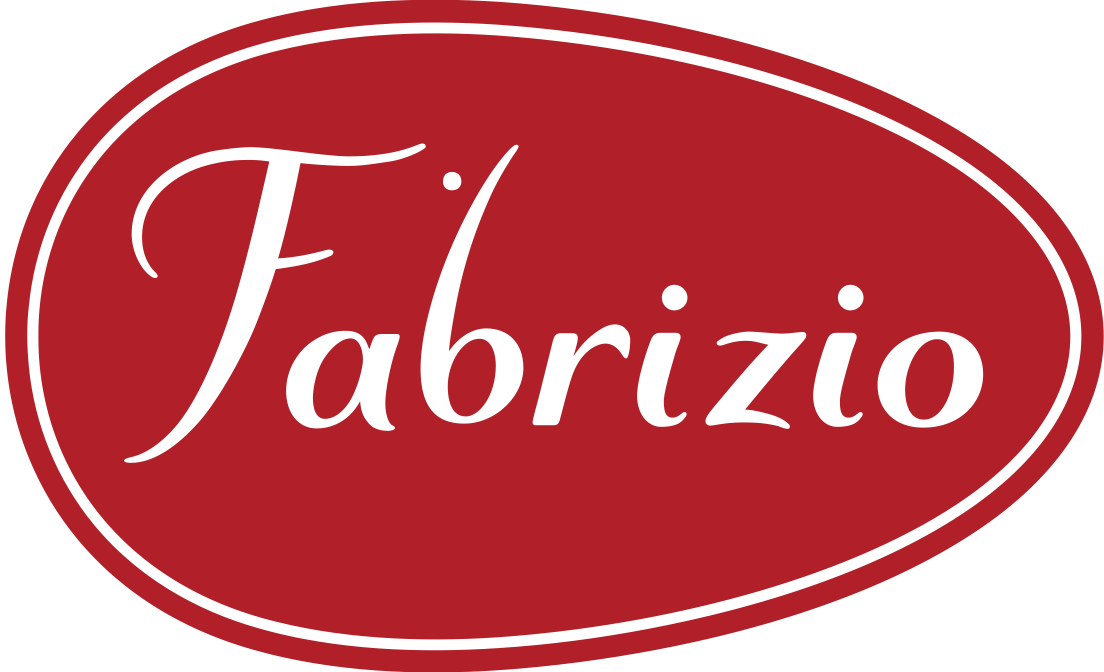 *цены актуальны на 5.09.22
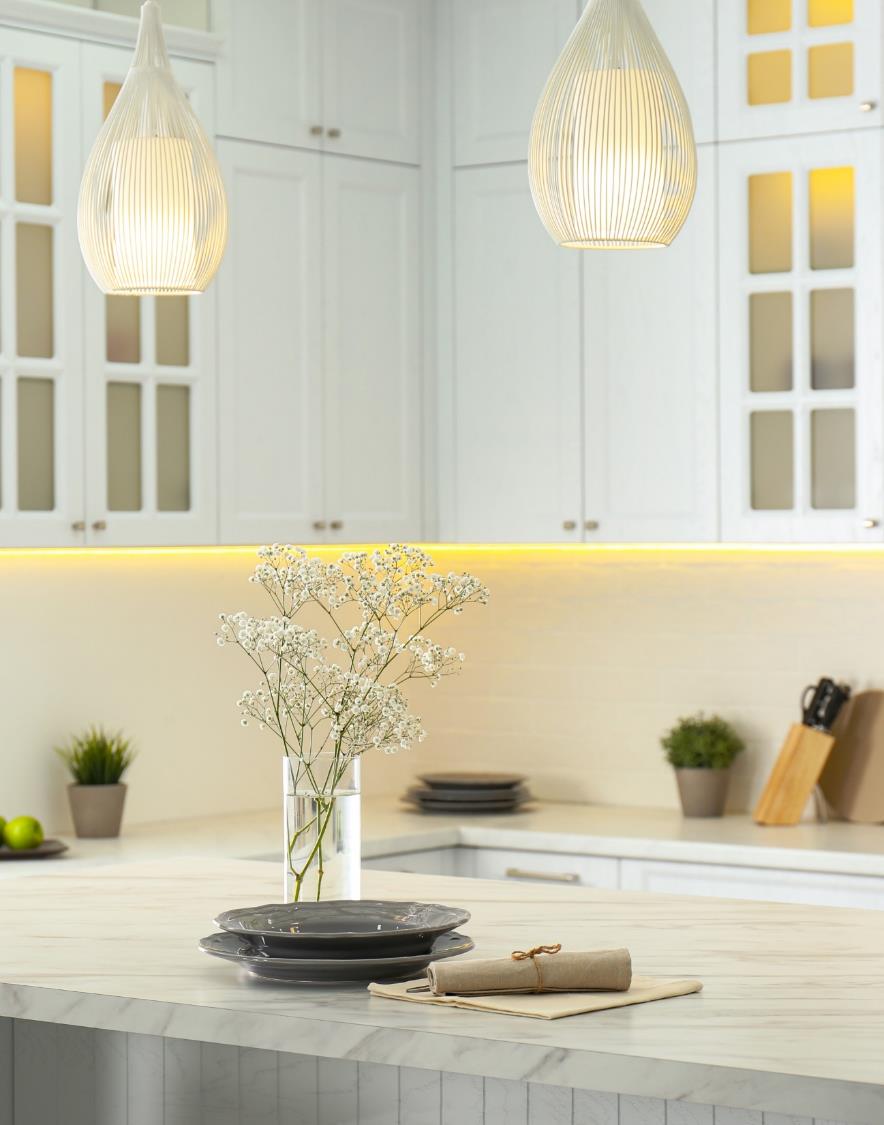 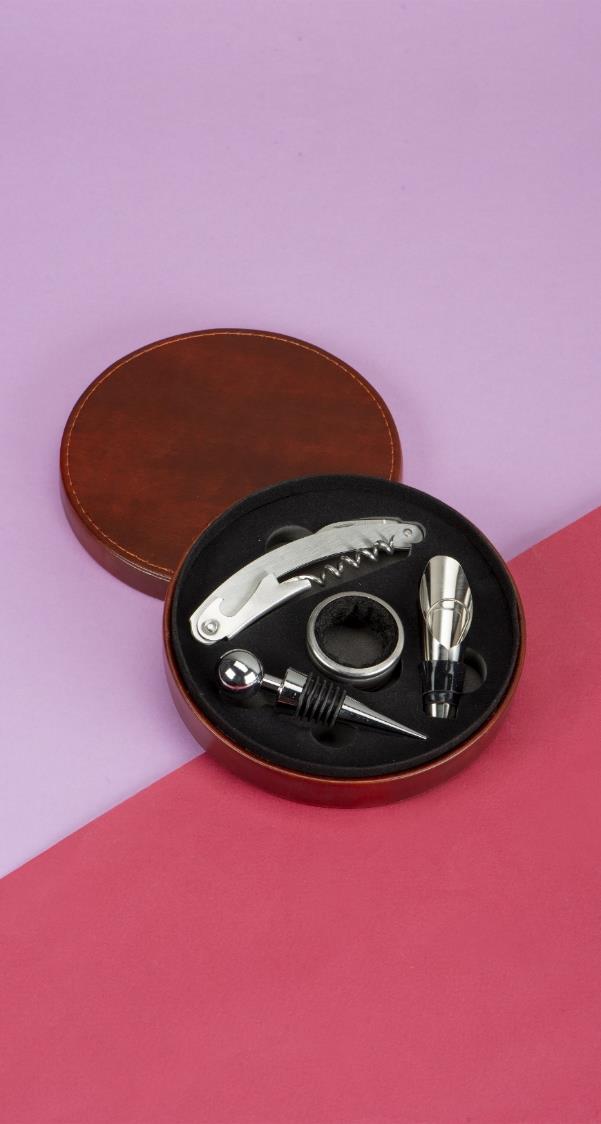 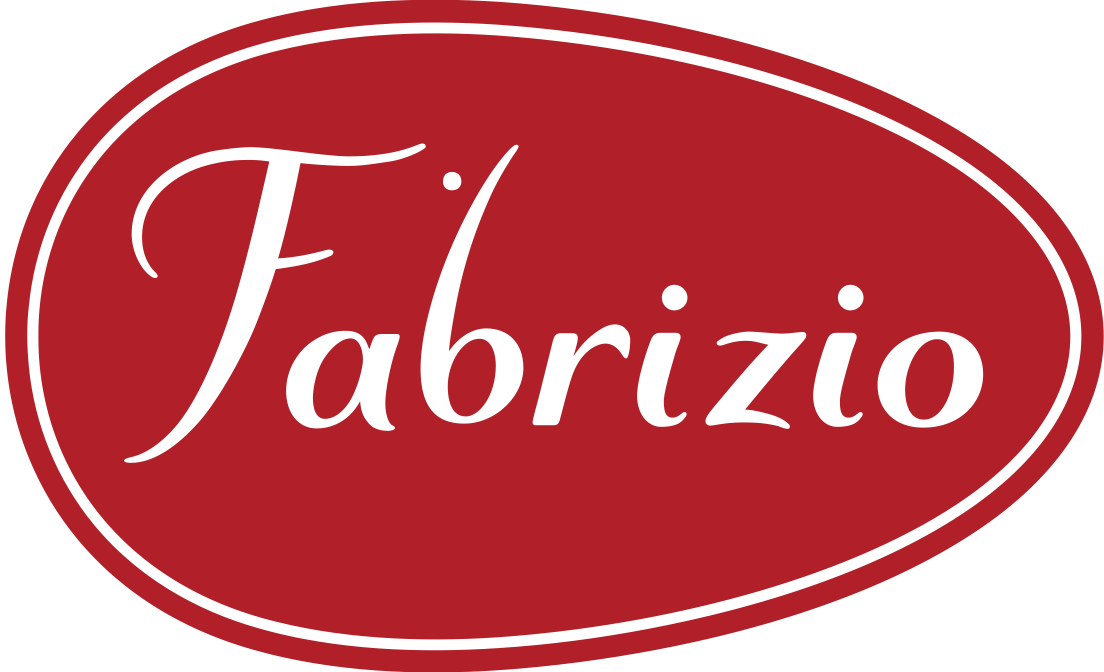 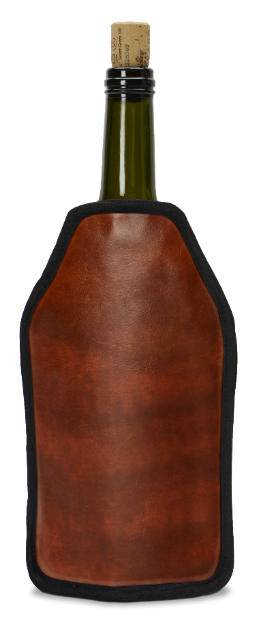 107109
111109
Набор аксессуаров для вина «Fabrizio»
Охладитель для вина «Fabrizio»
1 549 87 руб.
1 249 87 руб.
*цены актуальны на 5.09.22
В Oasis самая широкая линейка винных аксессуаров на рынке B2b
12 брендов
40+ товаров
PS Да, мы любим выпивать
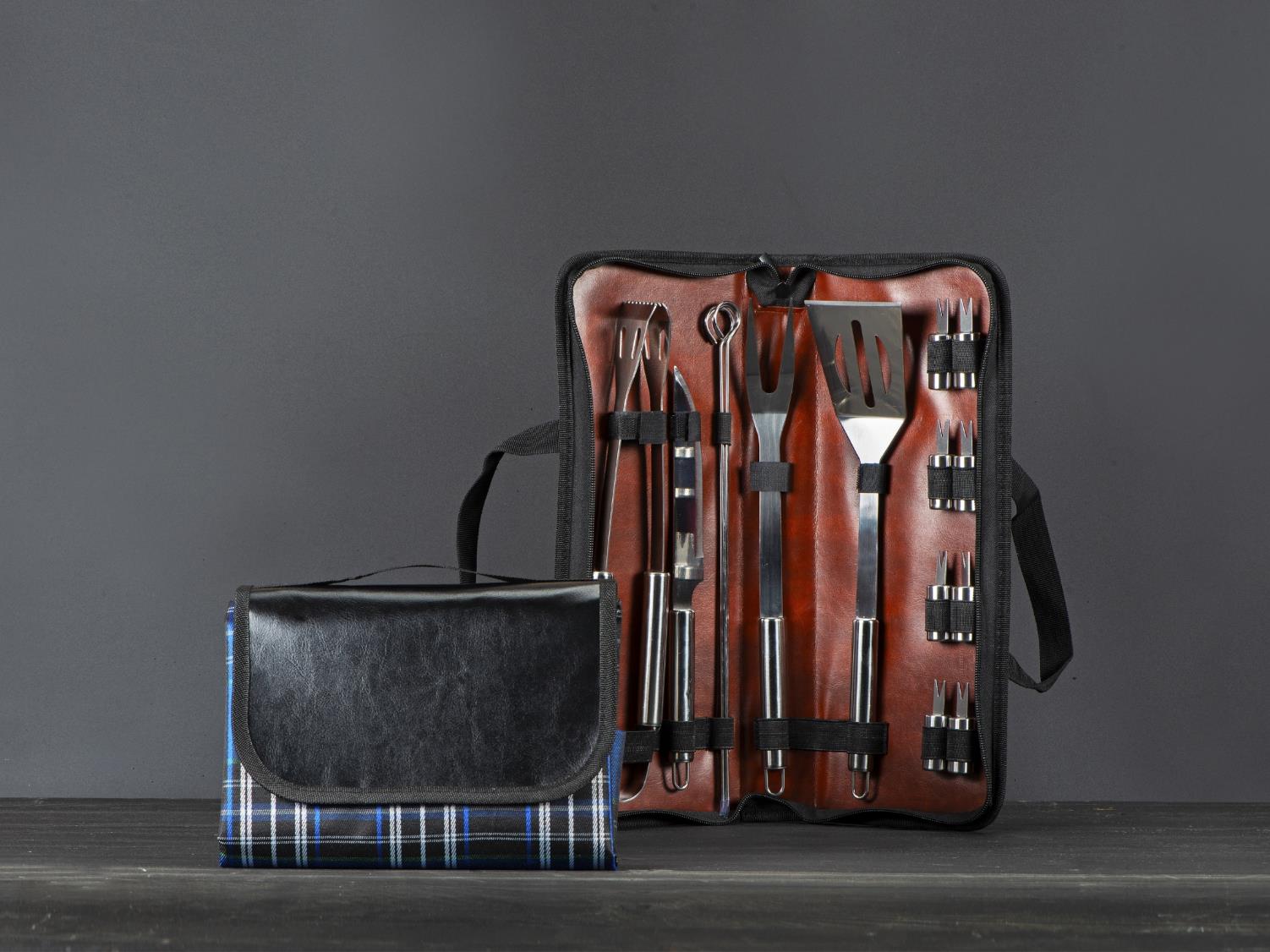 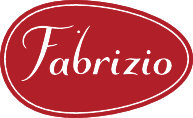 877299
111202
Набор для барбекю «Fabrizio»
Непромокаемый плед для пикника «Fabrizio»
3 477 87 руб.
1 398 87 руб.
*цены актуальны на 5.09.22
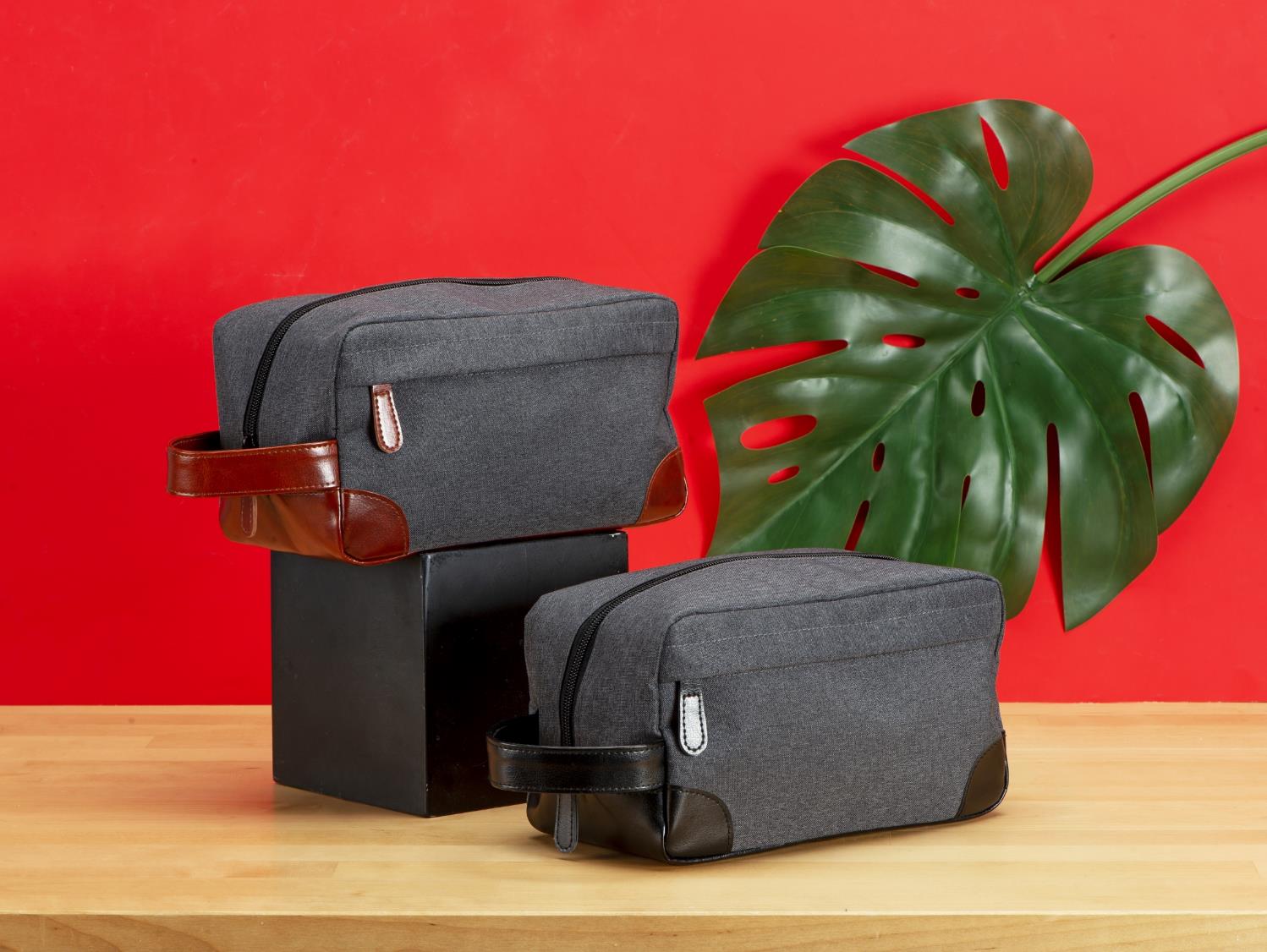 Большой и вместительный
Наружный карман на молнии
Отделка из экокожи
702007
Несессер  Fabrizio
600 руб.
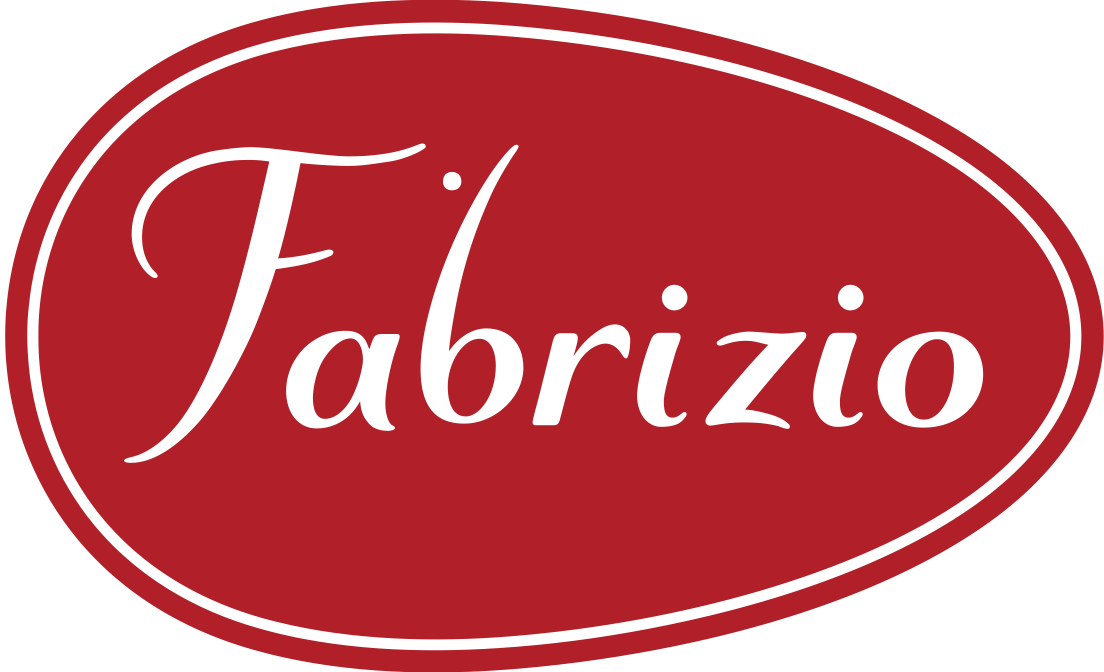 *цены актуальны на 5.09.22
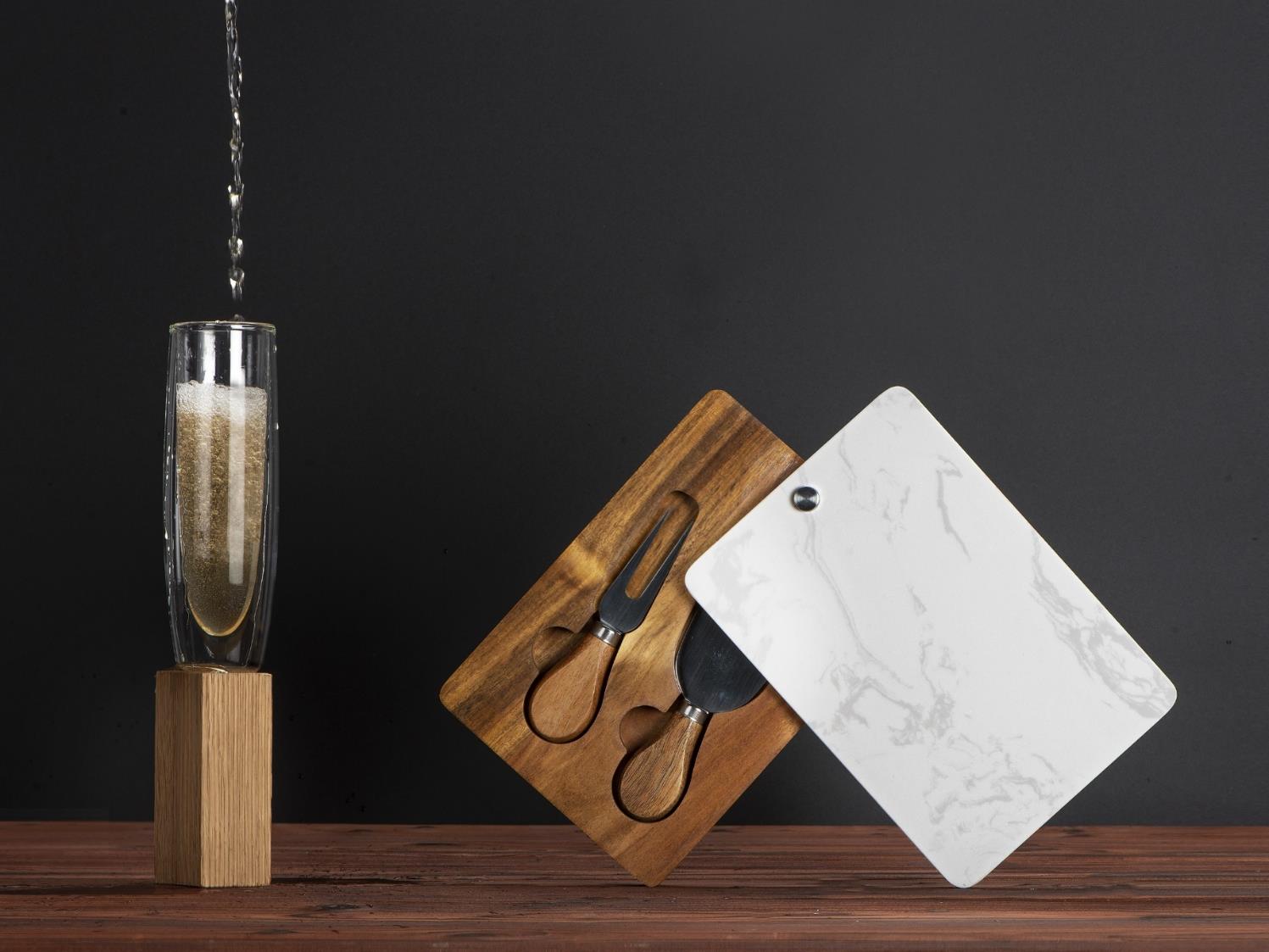 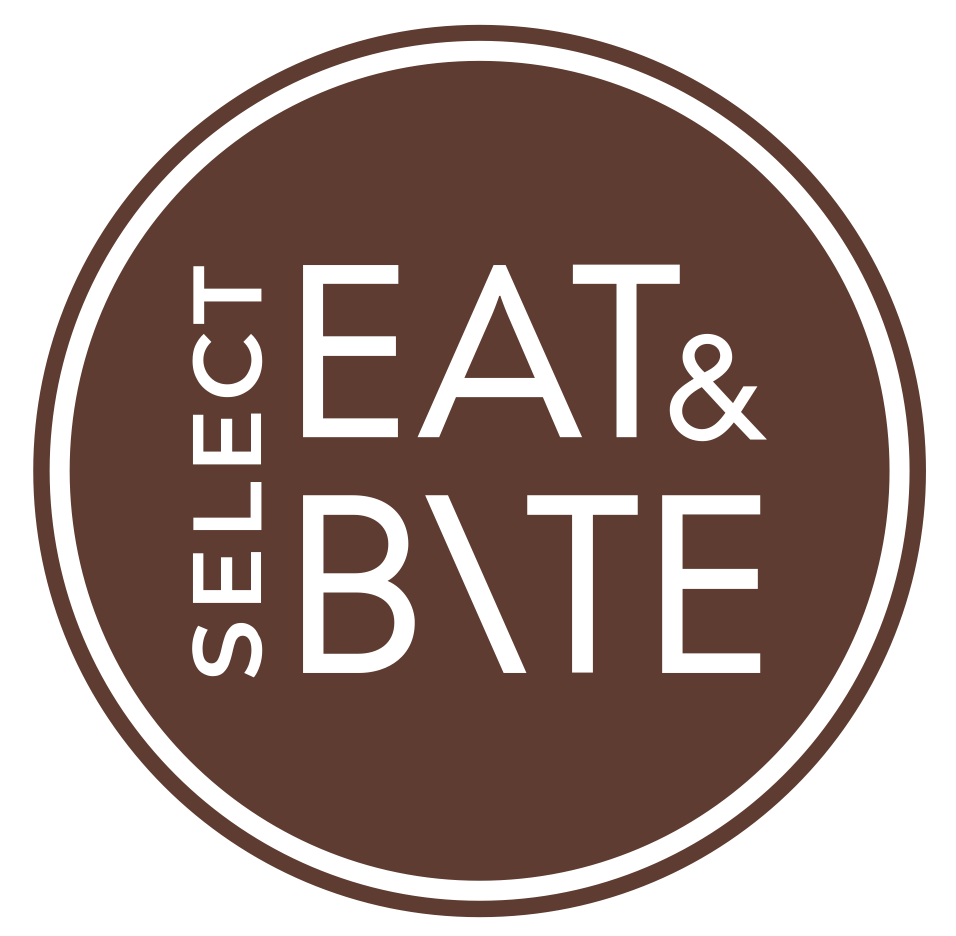 828143
825910
Бокал для шампанского с двойными стенками «Brut»
Набор для сыра в коробке из акации и мрамора «Fontina»
858 28 руб.
1 799 30 руб.
*цены актуальны на 5.09.22
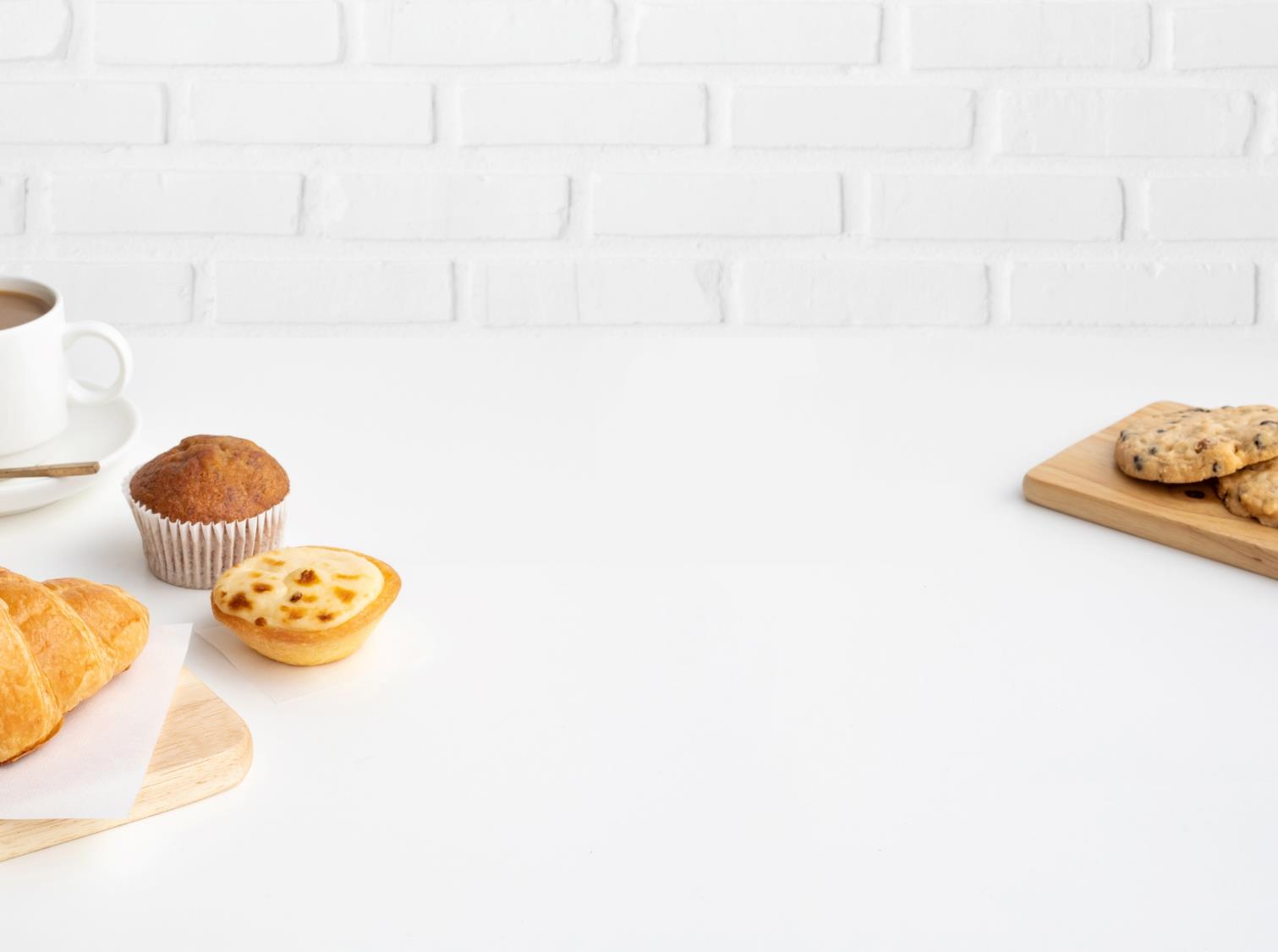 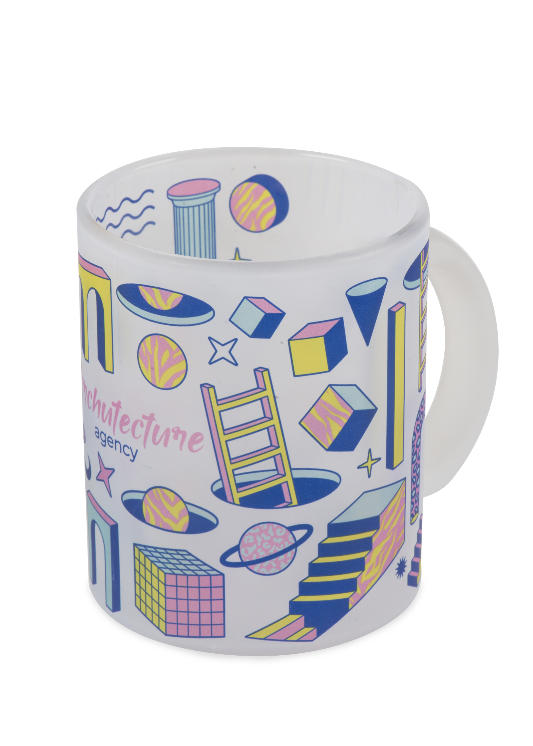 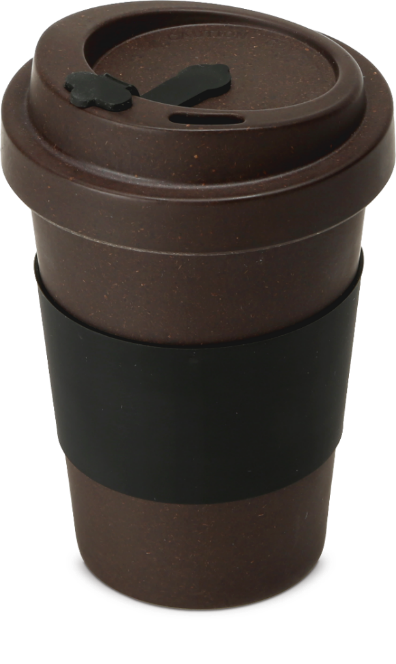 16001
872830
Стакан из кофе с силиконовой манжетой «Latte»
Кружка «Sublime Glass» для сублимации, матовая
299 руб.
499 33 руб.
*цены актуальны на 5.09.22
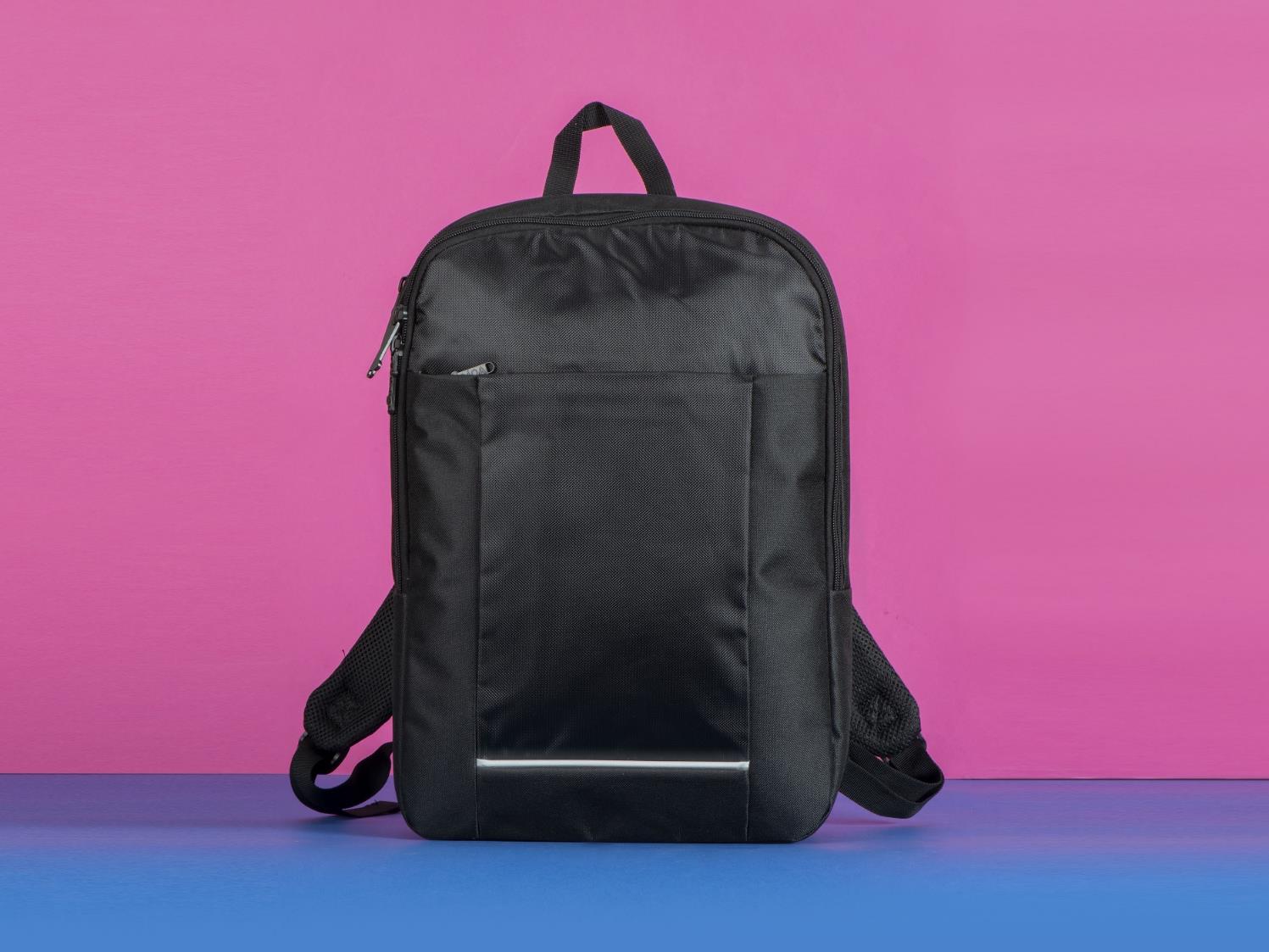 Ультратонкий рюкзак
2 отделения на молниях
Вместительный наружный карман
Светоотражающая полоса спереди
Регулируемые лямки по длине
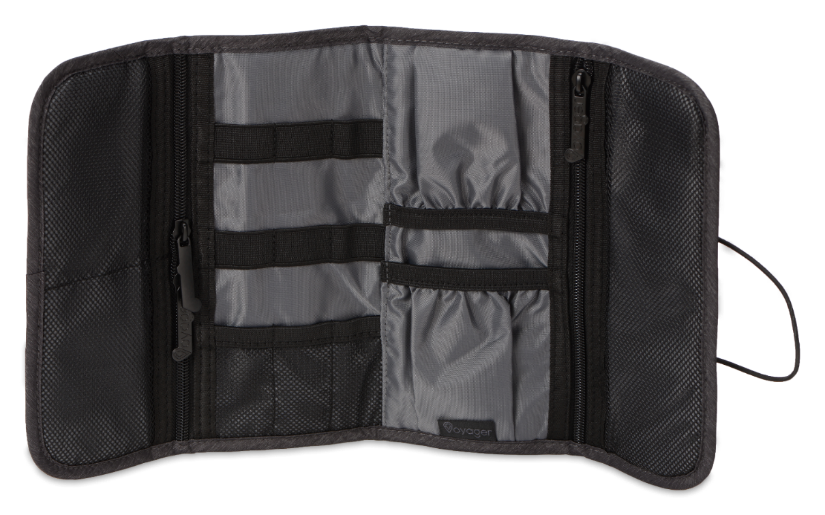 932137
938208
Органайзер для электроники и проводов «District»
Рюкзак «Dandy» для ноутбука 15.6''
2 545 81 руб.
1 390 98 руб.
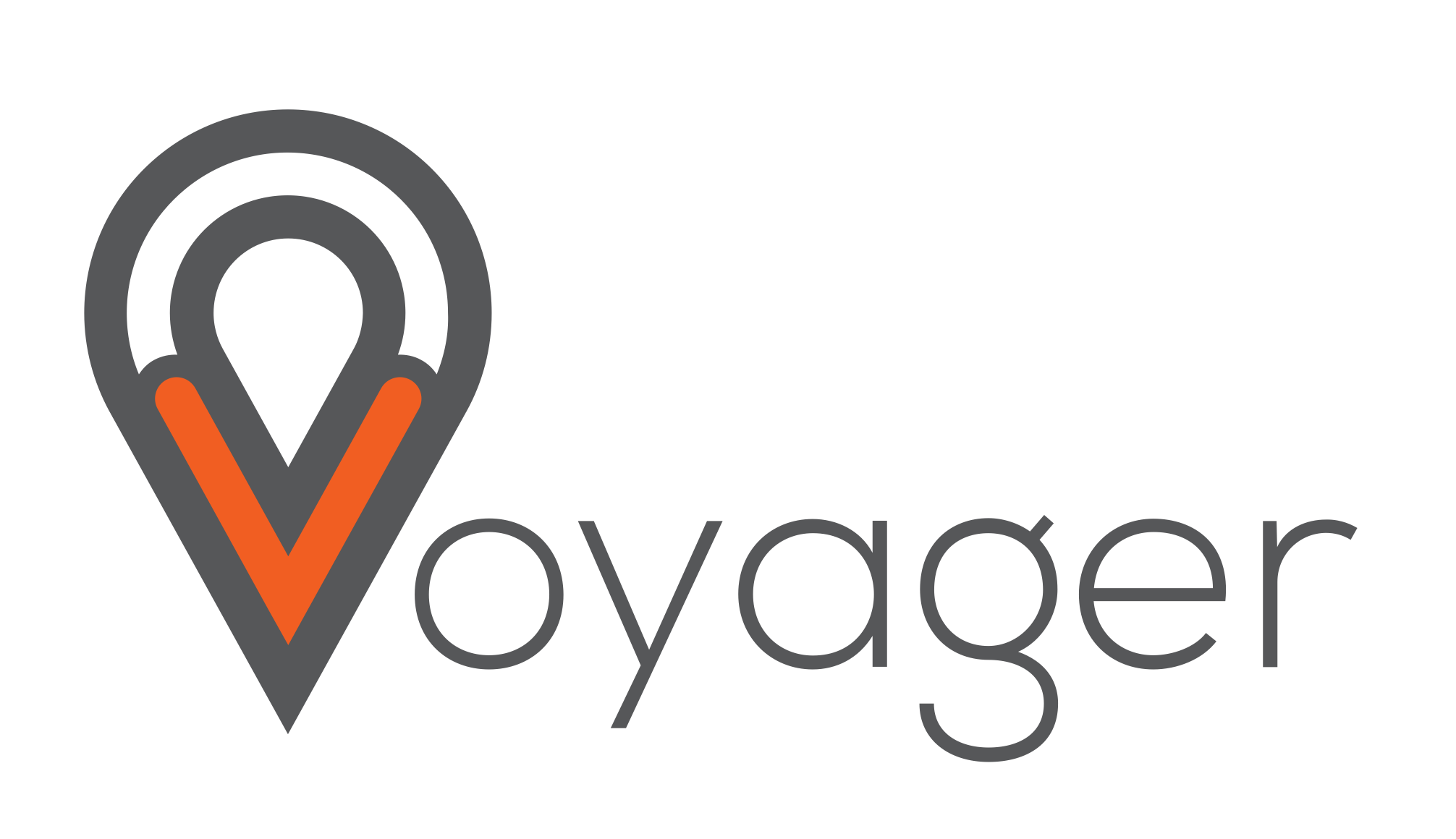 *цены актуальны на 5.09.22
Э
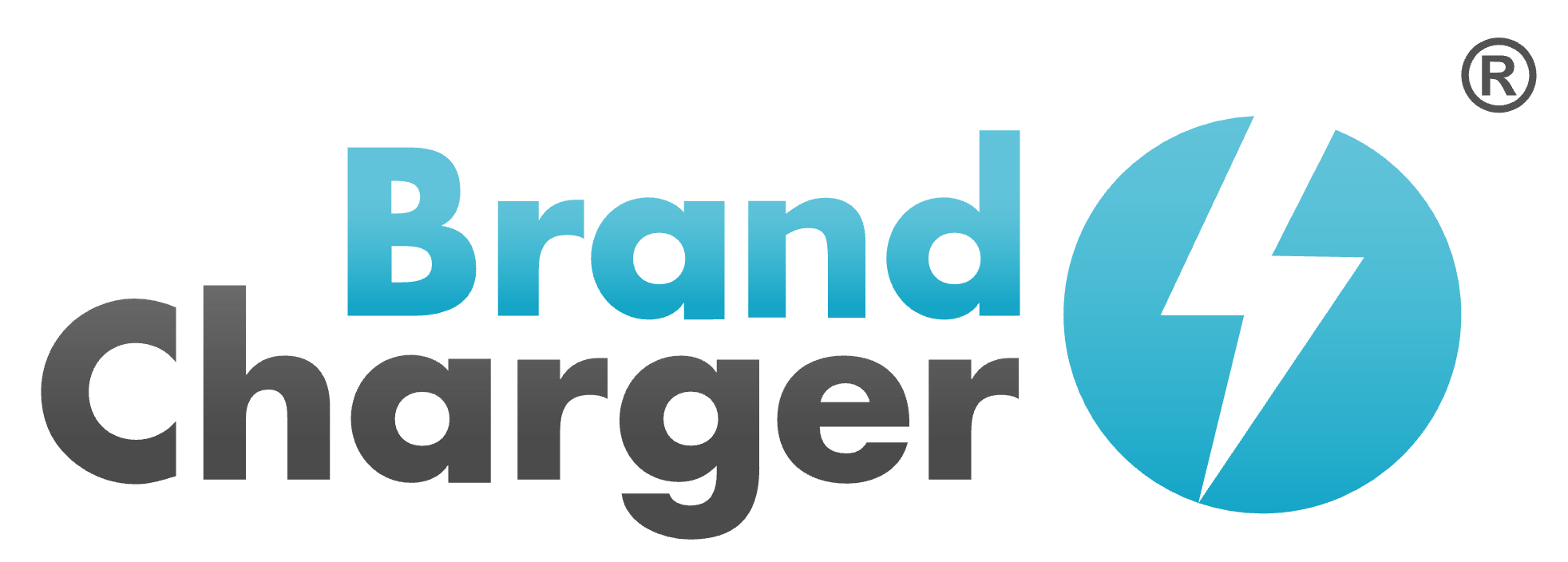 Голландский бренд современных технологичных продуктов и гаджетов
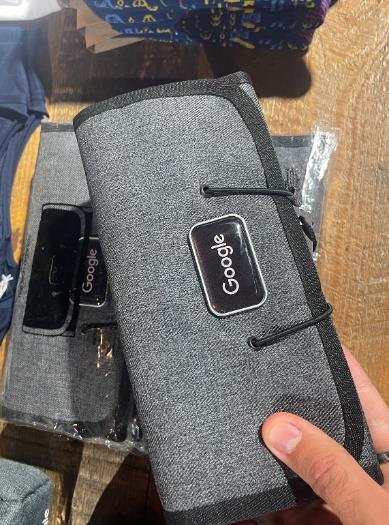 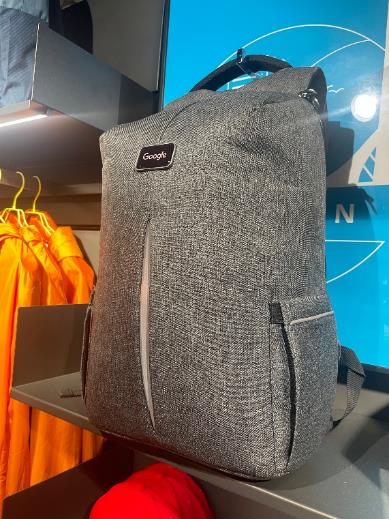 Это Юра в Ирландию слетал
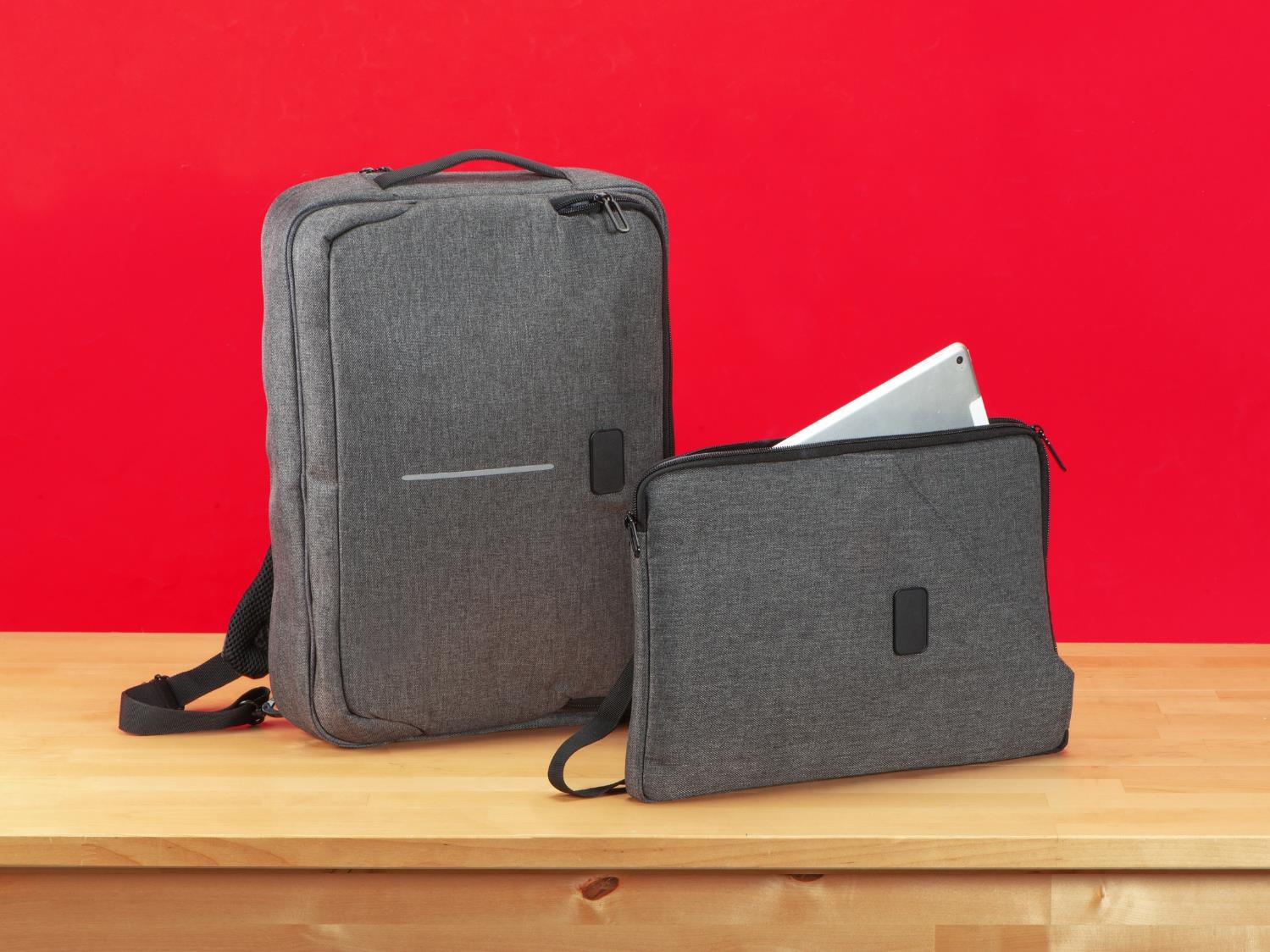 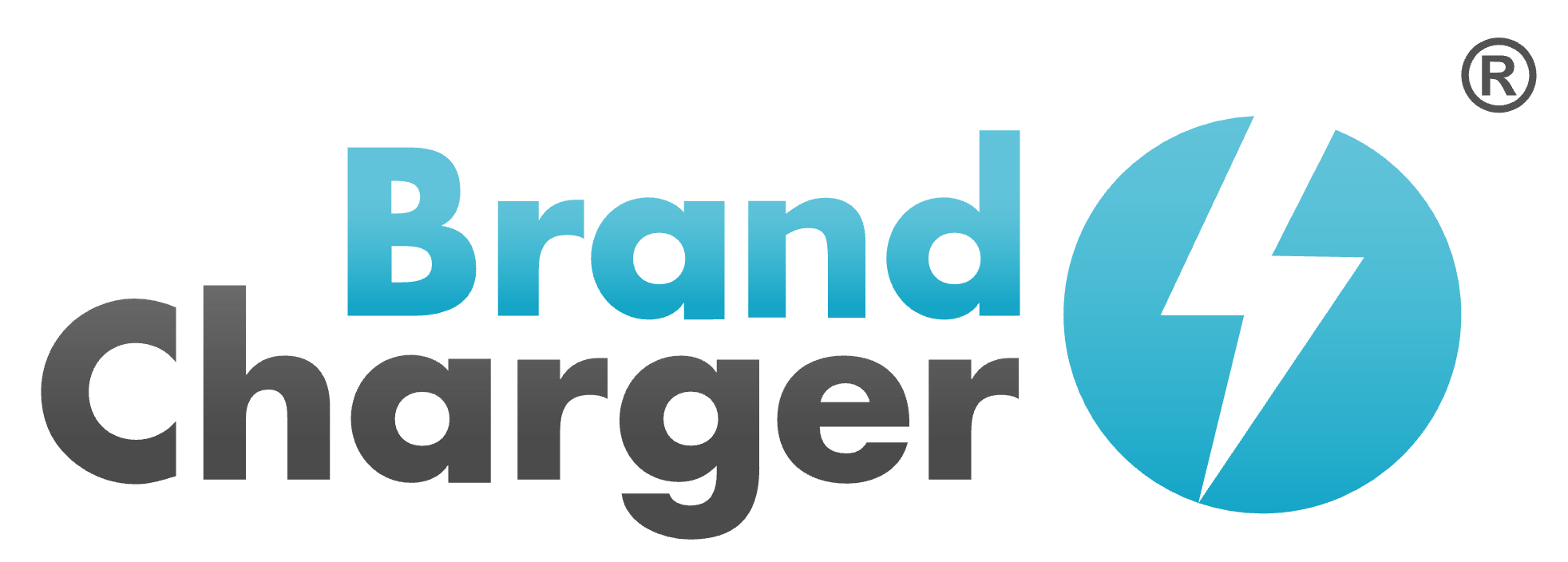 Для ноутбука 16''
3 варианта ношения благодаря съемному ремню
2-в-1 рюкзак для ноутбука и деловая сумка для поездок
Компактный и вместительный
936000
936001
Рюкзак-трансформер Specter Hybrid для ноутбука 16''
Сумка-чехол Specter Go для ноутбука 16''
6 500 руб.
2 600 руб.
приход в начале
следующего года
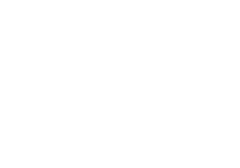 *цены актуальны на 5.09.22
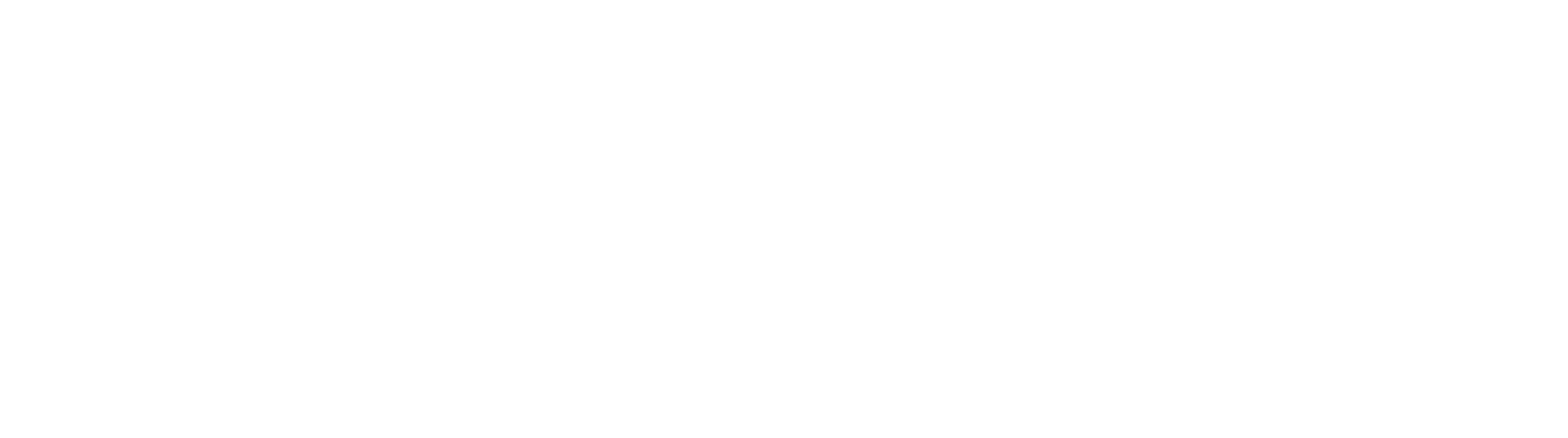 Везем стока на 130 млн. Ждите в сентябре
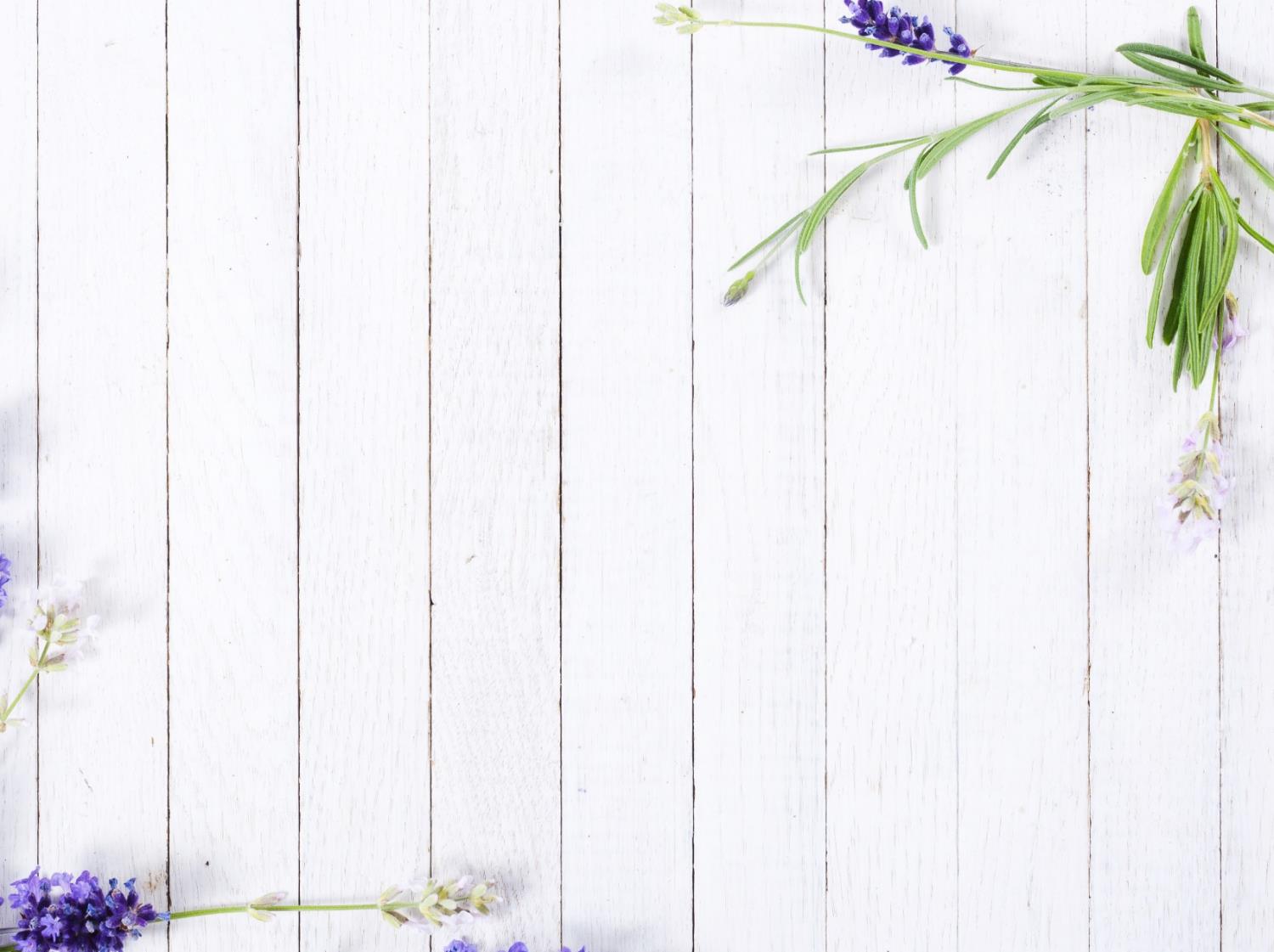 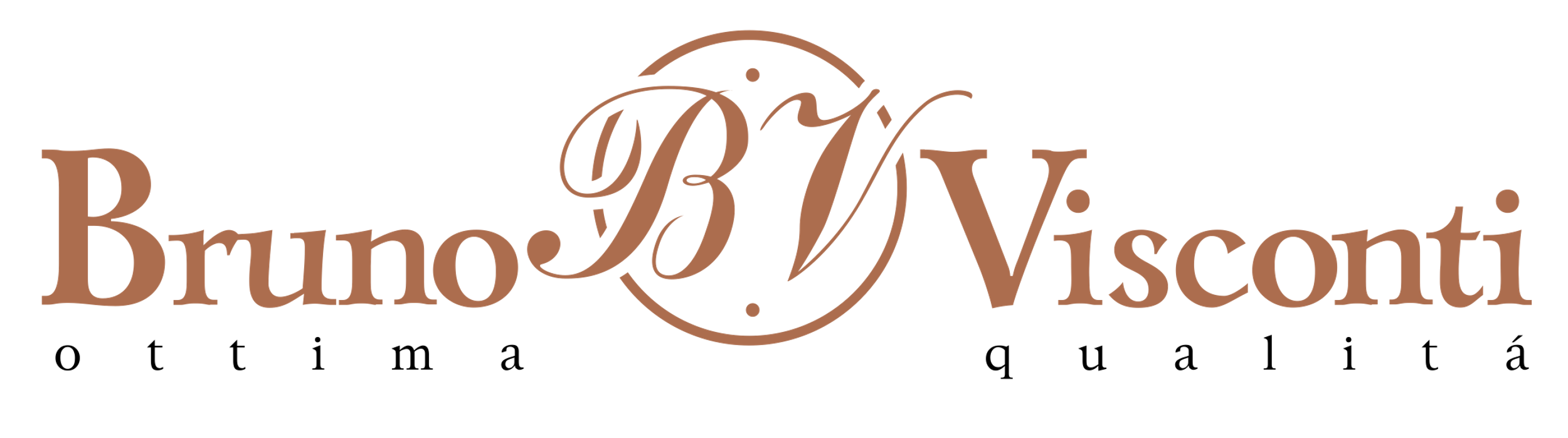 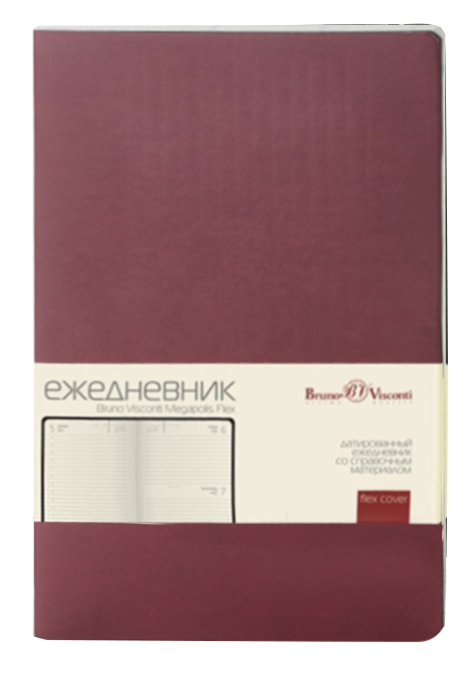 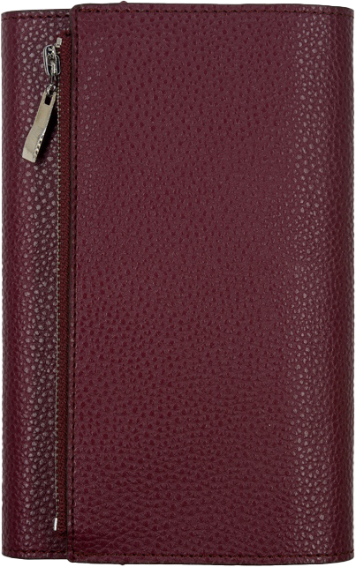 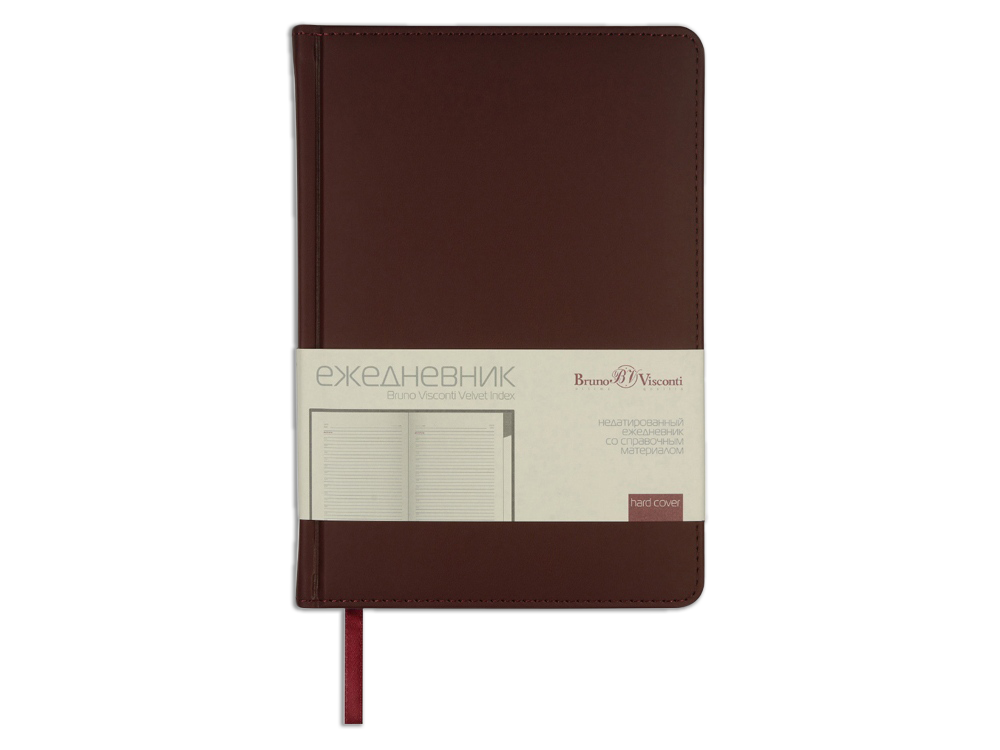 3-670.07
3-650.02
3-369.02
Ежедневник недатированный А5 - «Dolce Vita»
Ежедневник недатированный B5 «Megapolis Flex»
Ежедневник недатированный А5 «Velvet Index» 
с индексами
837 87 руб.
729 39 руб.
Популярная модель, а теперь в новом большом формате
753 31 руб.
Многофункциональный ежедневник
Портмоне
Чехол для карт
*цены актуальны на 5.09.22
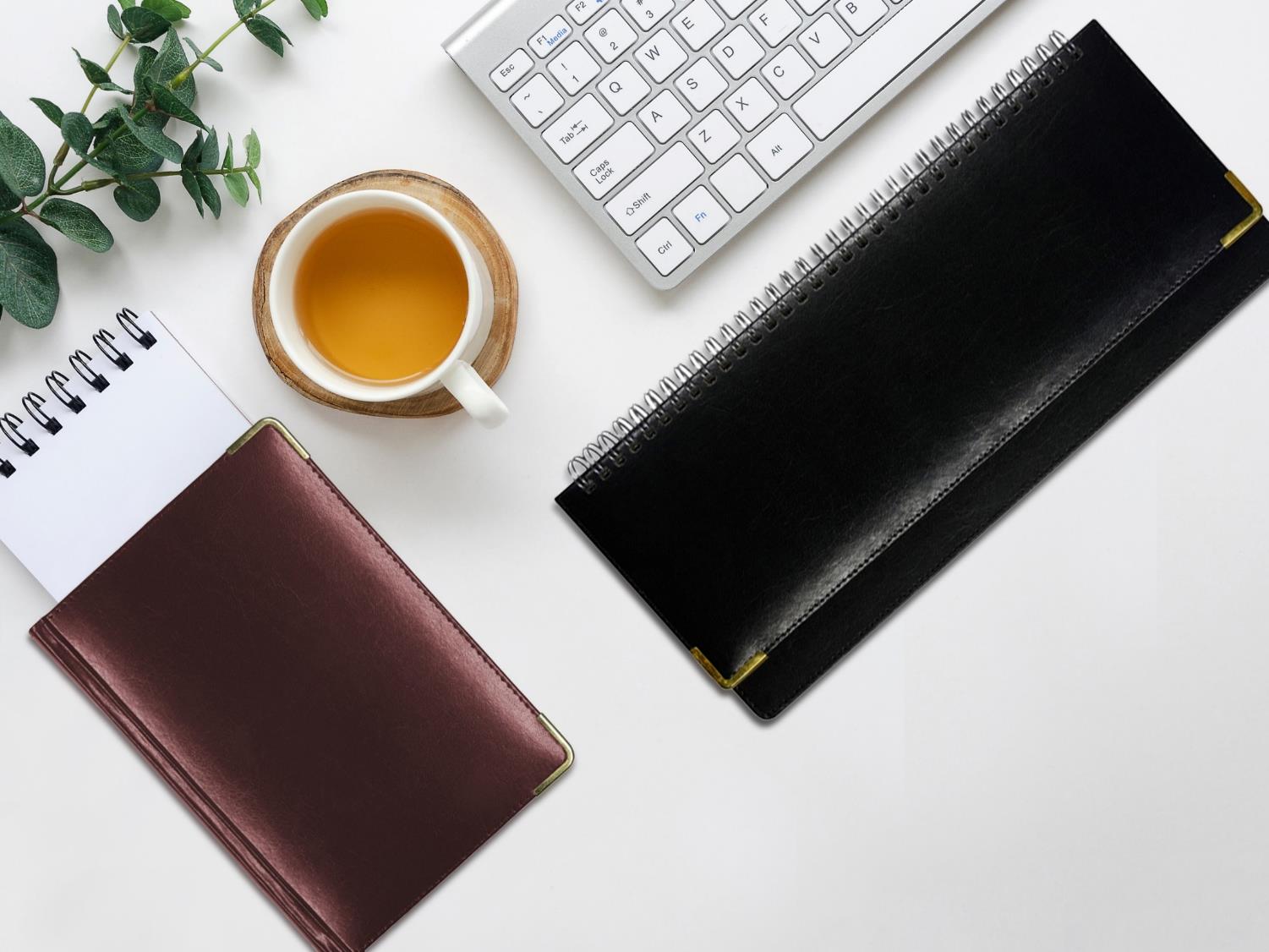 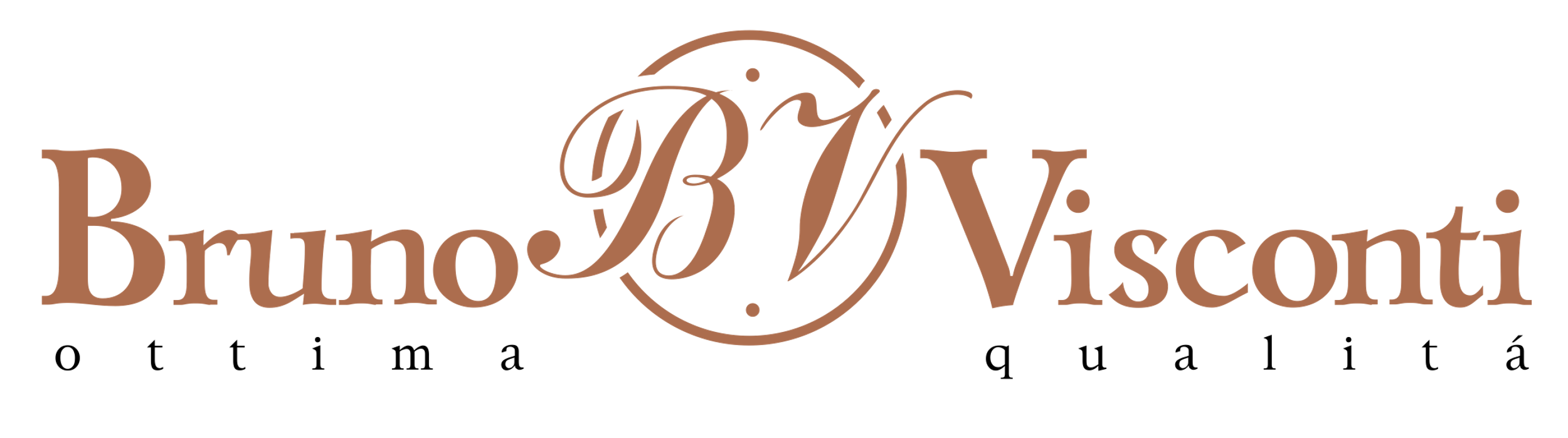 3-680.03
3-681.02
Ежедневник недатированный А5+ «Persona»
Планинг недатированный «Persona»
917 87 руб.
897 87 руб.
Статусный аксессуар
Выполнен из переработанной кожи с золотым обрезом и металлическими уголками
Обложка прошита шелковой нитью
*цены актуальны на 5.09.22
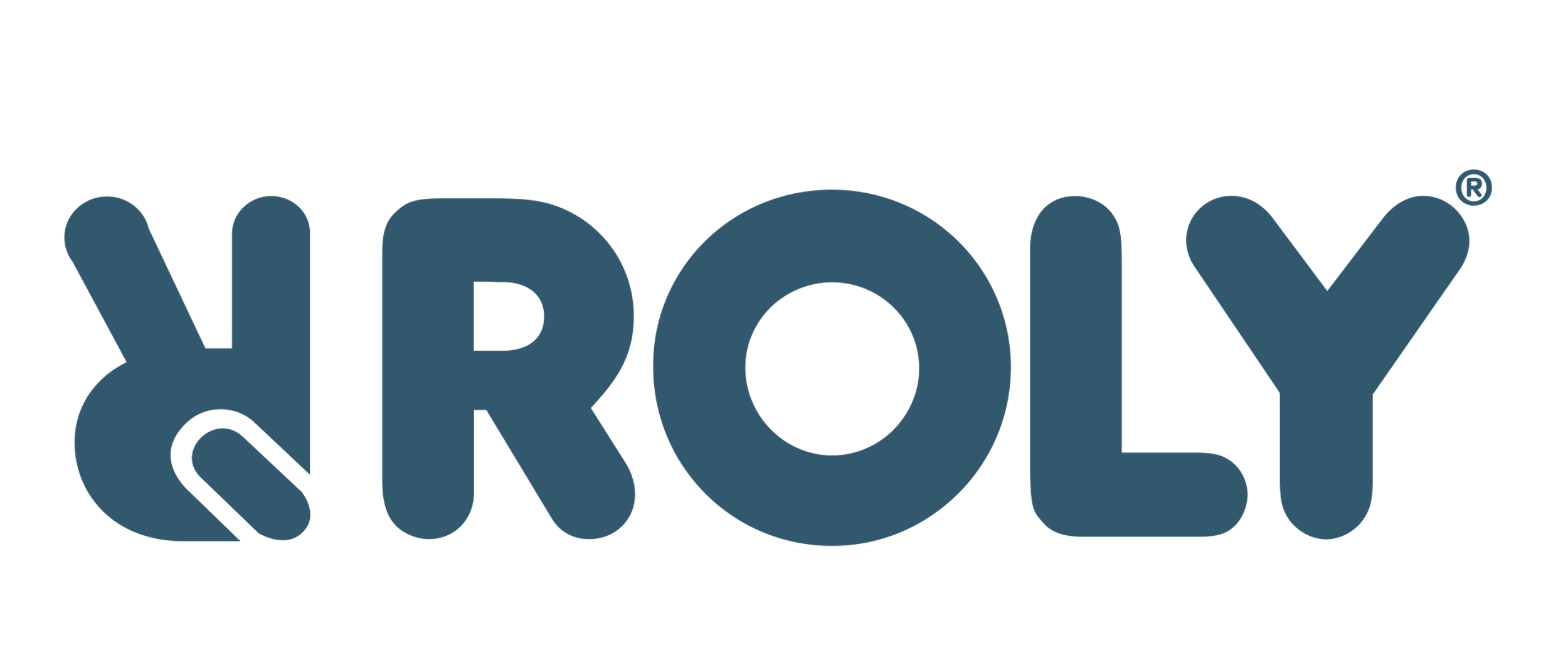 новый бренд в Oasis
Входит в топ-5 брендов
в Европе и уже в топ-5брендов в Oasis
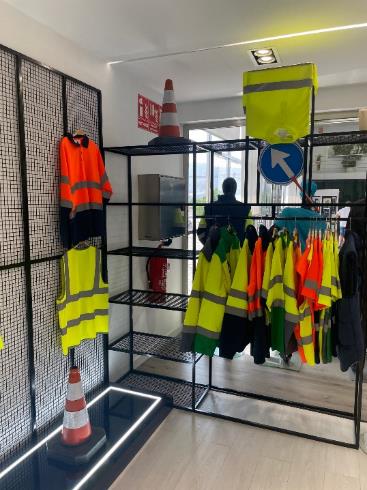 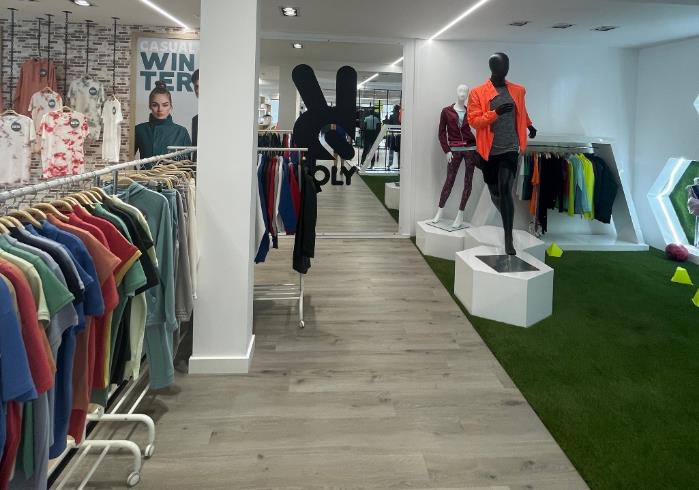 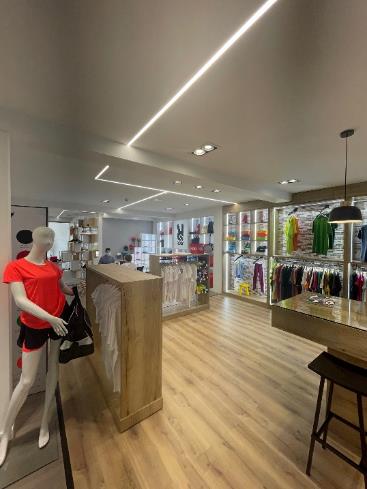 Это Юра в Испанию слетал
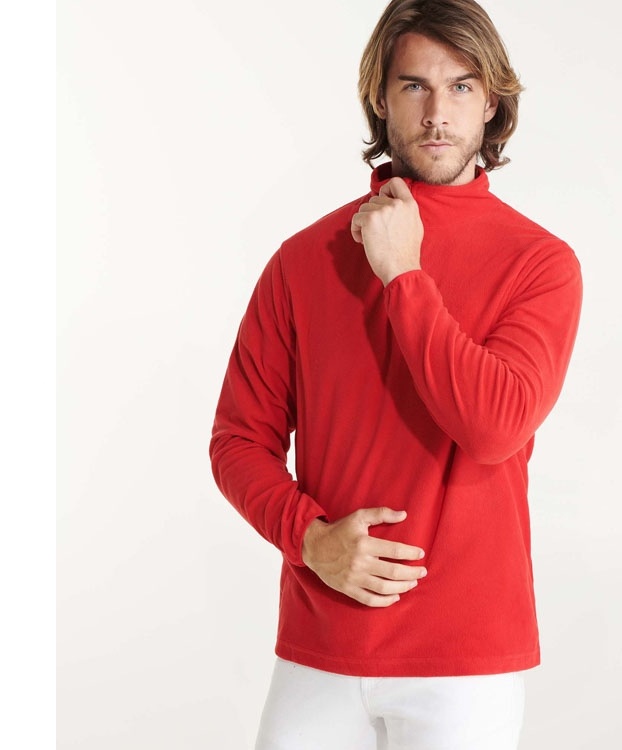 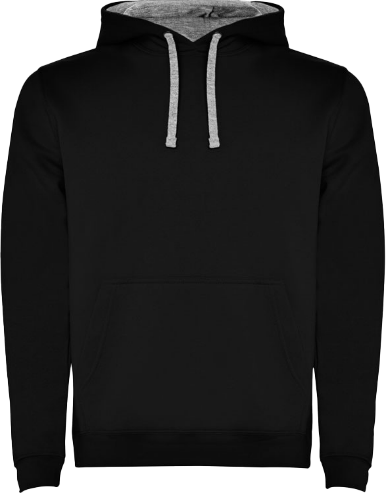 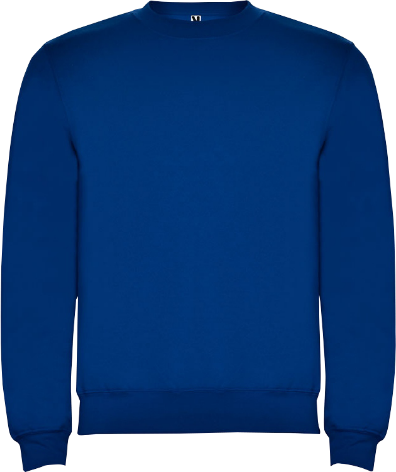 107005
10670258
109560
Свитшот с начесом «Clasica» унисекс
Толстовка с капюшоном «Urban» мужская
Свитшот из микрофлиса «Himalaya» мужской
2 792 52 руб.
1 165 руб.
1 930 руб.
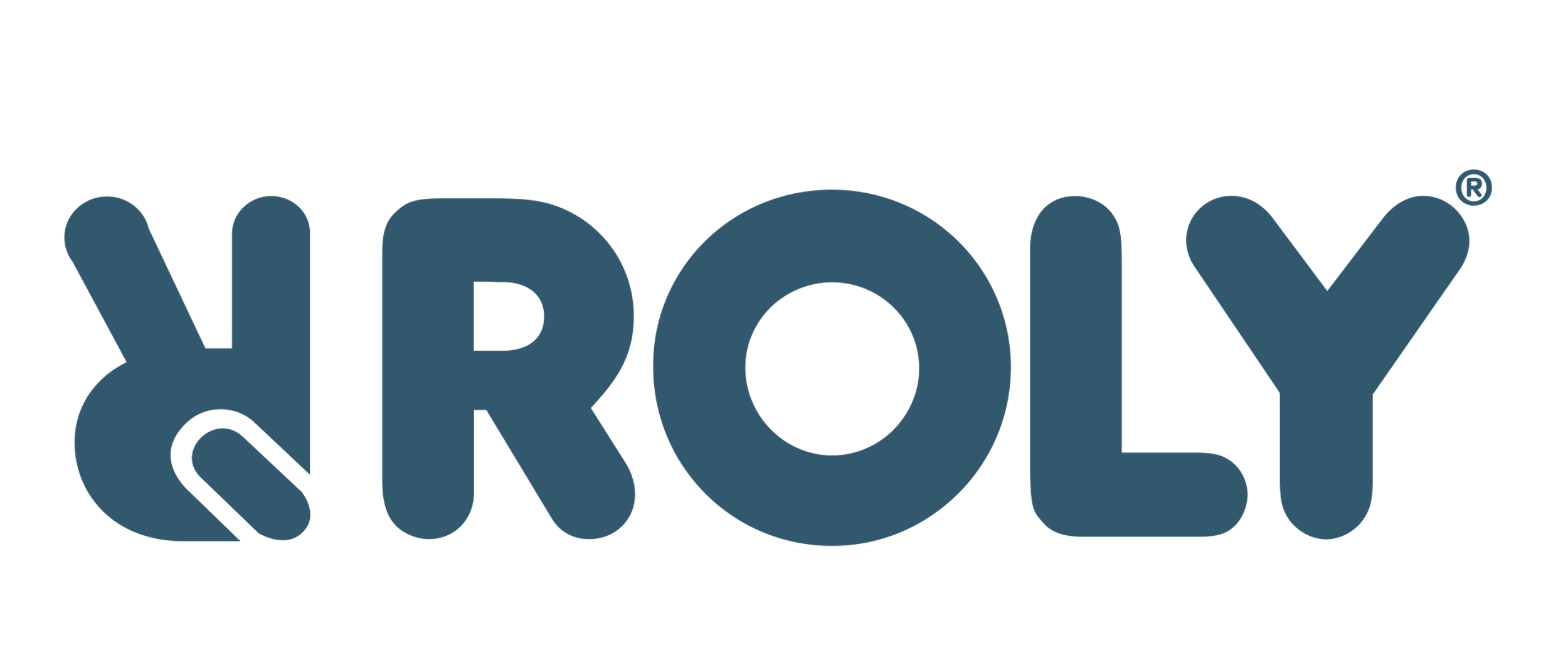 уже на складе
еще +15 цветов
еще +12 цветов
еще +12 цветов
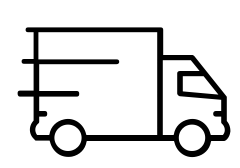 *цены актуальны на 5.09.22
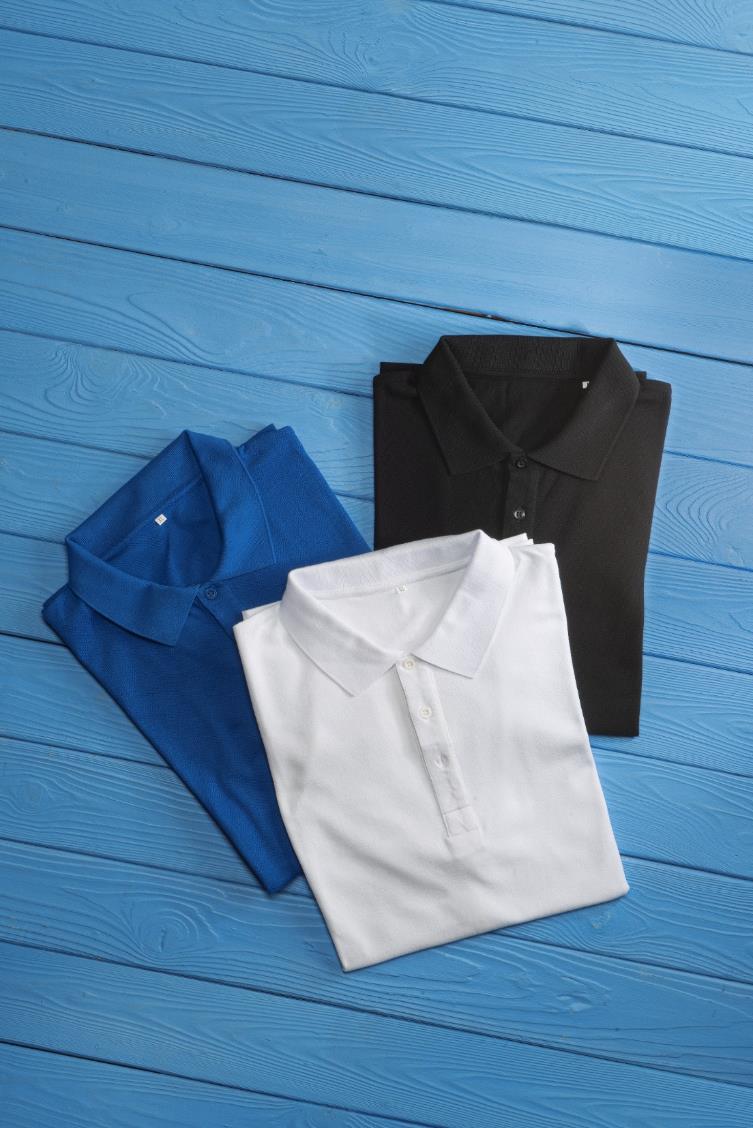 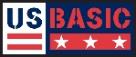 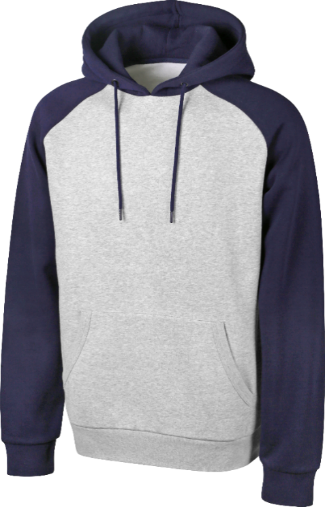 Пике с эластаном
Плотность 200 г/м2
Утяжеленное полотно 200гр
Прилегающий силуэт
Разрезы в боковых швах
О, а у нас оверсайз!
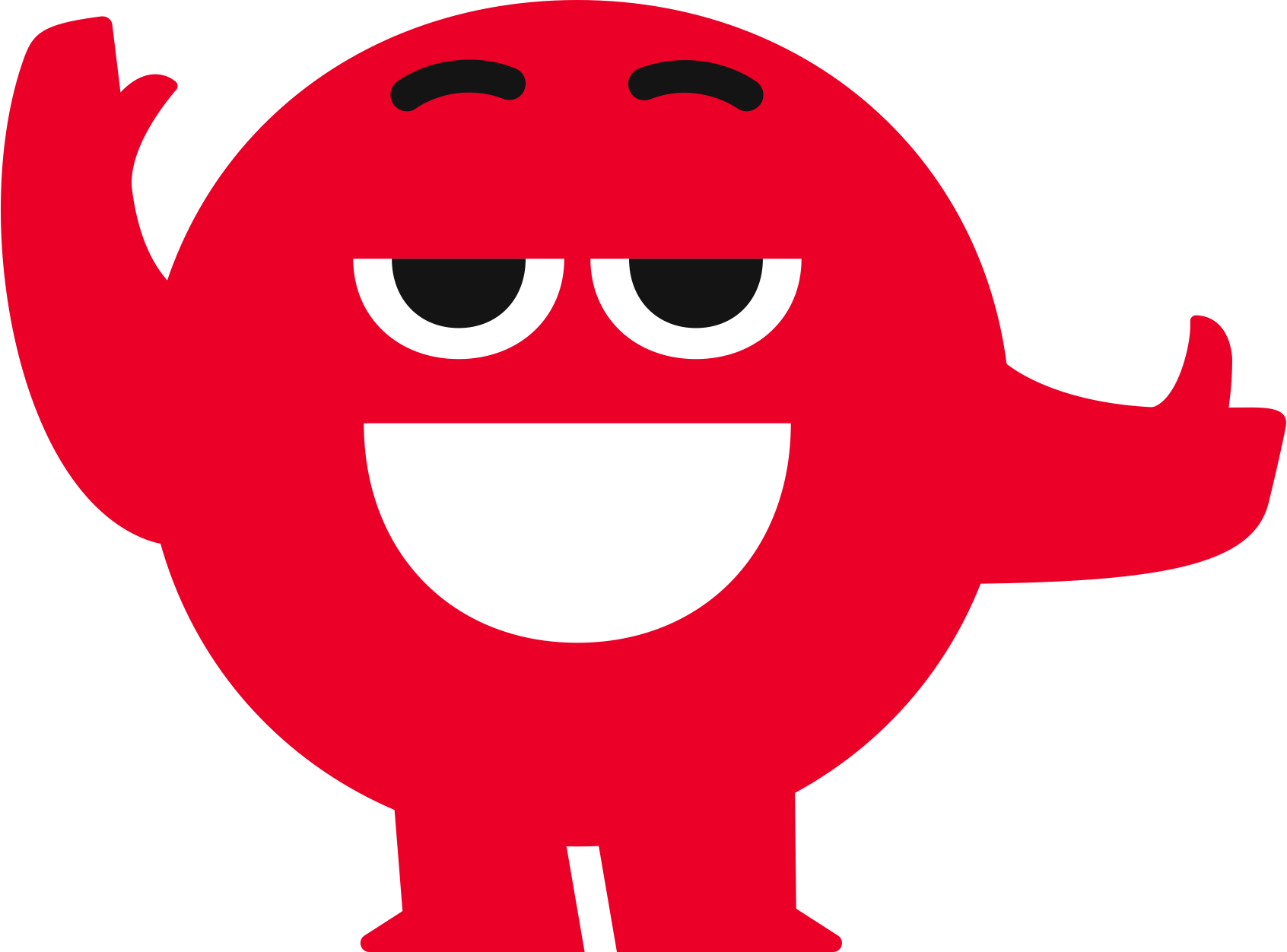 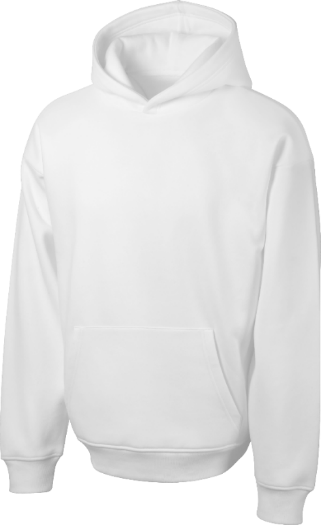 3162049
3165001
31037
Поло «Chicago» мужское
Толстовка с капюшоном «Dublin» мужская
Толстовка с капюшоном оверсайз «Berlin» унисекс
1 500 руб.
2 985 09 руб.
2 792 52 руб.
приход
конец ноября
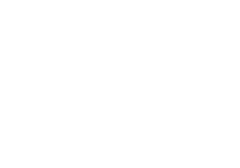 *цены актуальны на 5.09.22
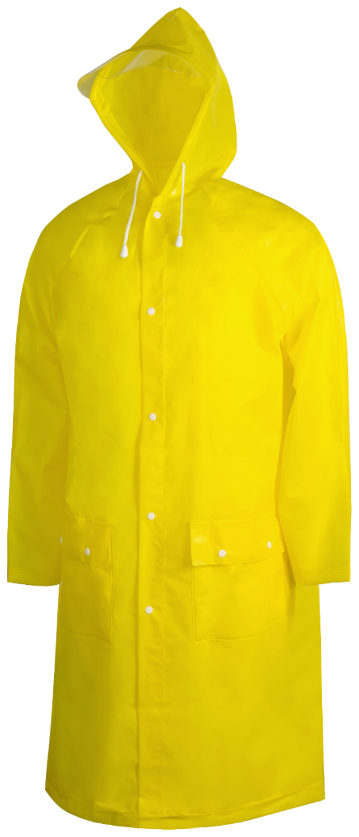 У нас есть дождевик Hawaii ХИТ продаж, этот такой же, но лучше! И у него теперь есть карманы!
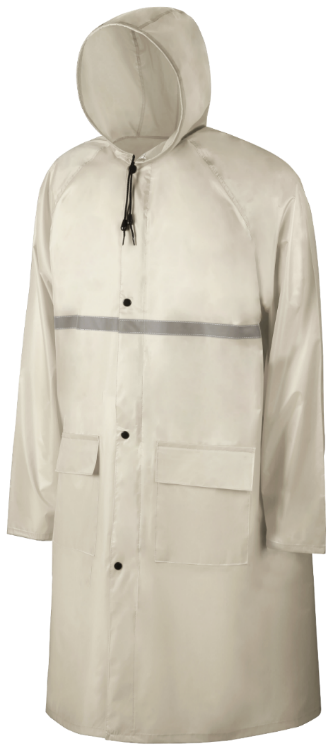 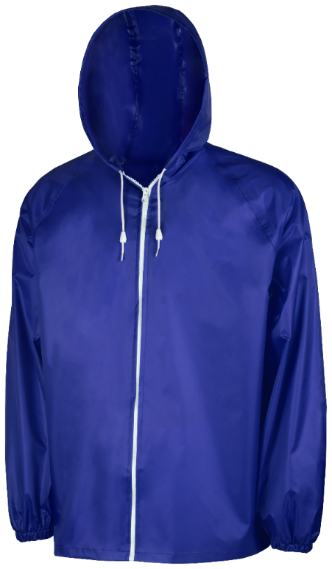 3320247
3320301
3320016
Куртка - дождевик «Maui» унисекс
Дождевик 
со светоотражающей тесьмой «Lanai»
Дождевик «Hawaii pro» c чехлом унисекс
999 руб.
929 руб.
1 690 руб.
Светоотражающая тесьма
Проклеенные швы
Водонепроницаемость и водоотталкивающая пропитка
Вместительные карманы
Водонепроницаемость 
и водоотталкивающая пропитка
*цены актуальны на 5.09.22
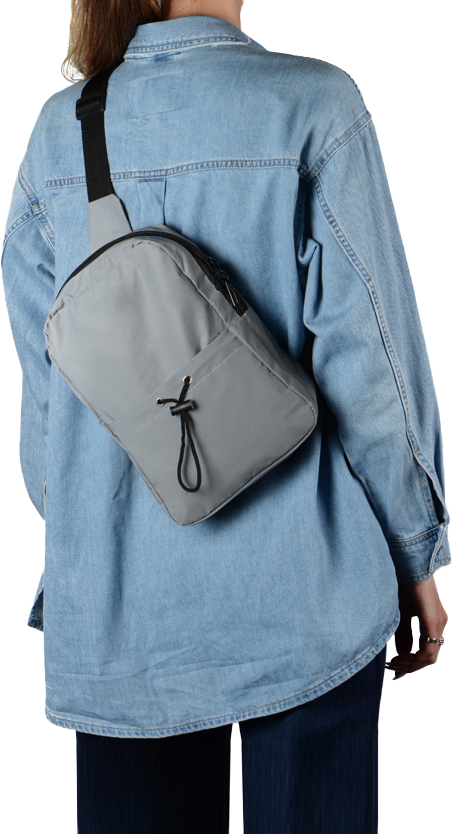 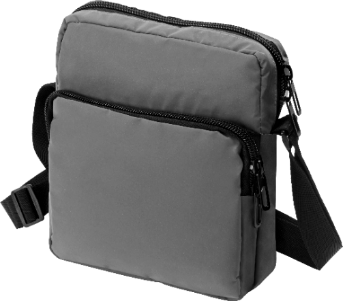 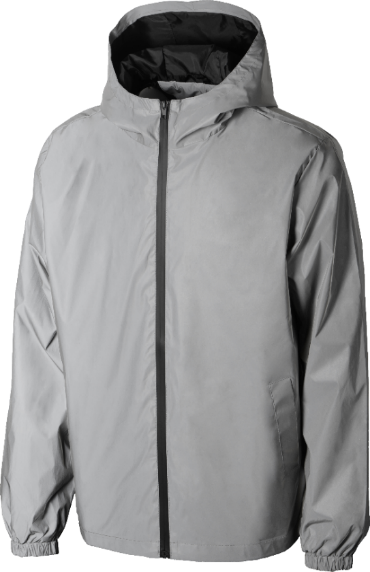 45 000 пешеходов получили травмы в темное время суток по данным за 2021 год!
Подумайте о безопасности заранее благодаря нашей линейке статистикасо светоотражающими элементами
935010
933718
3160R08
Ветровка светоотражающая «Reflector»
Светоотражающая сумка через плечо «Reflector»
Светоотражающая сумка на одно плечо «Reflector»
2 990 руб.
899 руб.
999 руб.
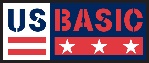 *цены актуальны на 5.09.22
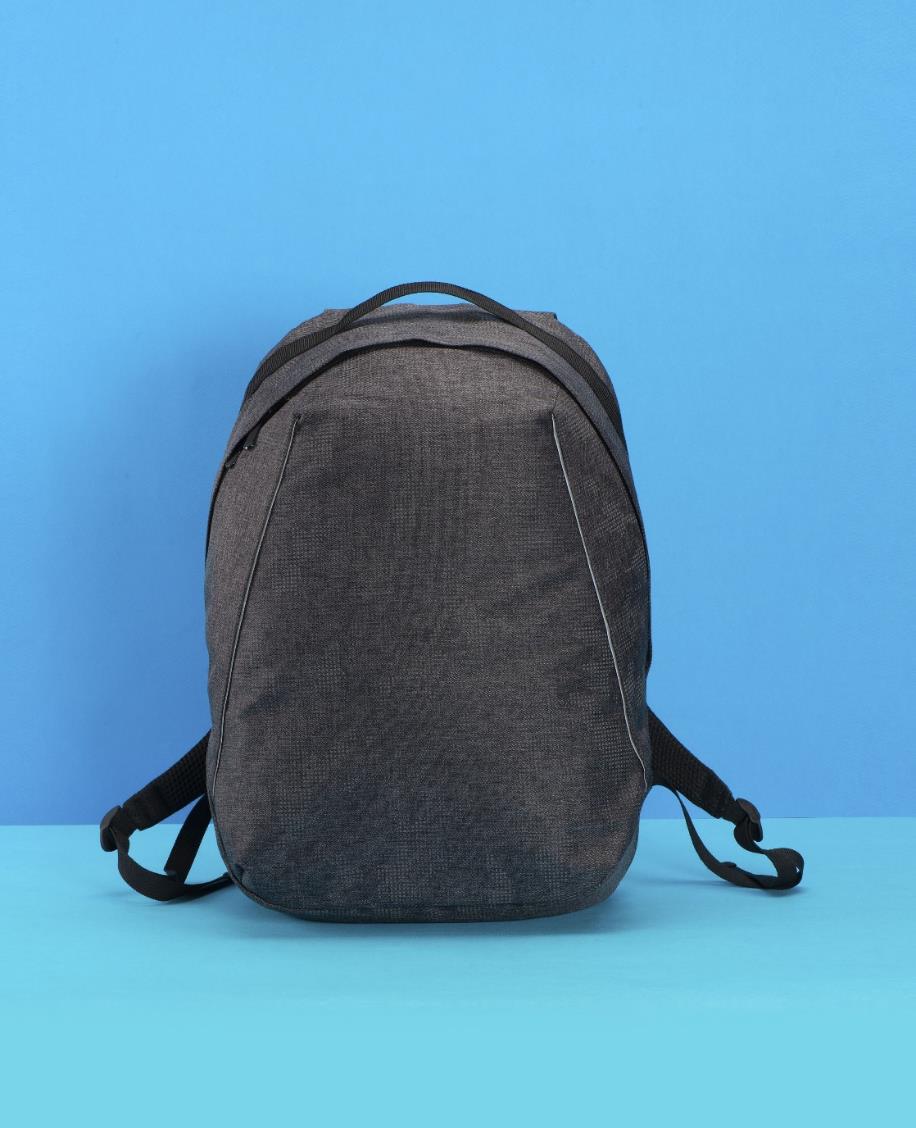 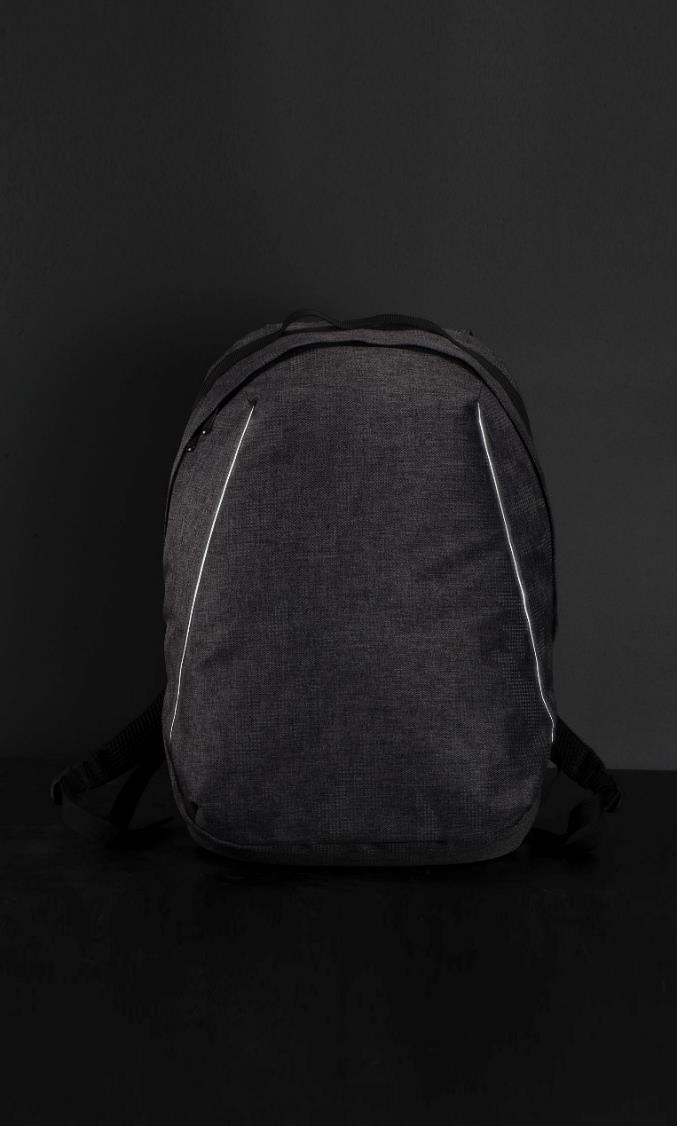 Дополнительная безопасность в темное время суток
Карманы для планшета и ноутбука на эластичных креплениях внутри
933708
Рюкзак Camo со светоотражающим дизайном для ноутбука
2 200 руб.
*цены актуальны на 5.09.22
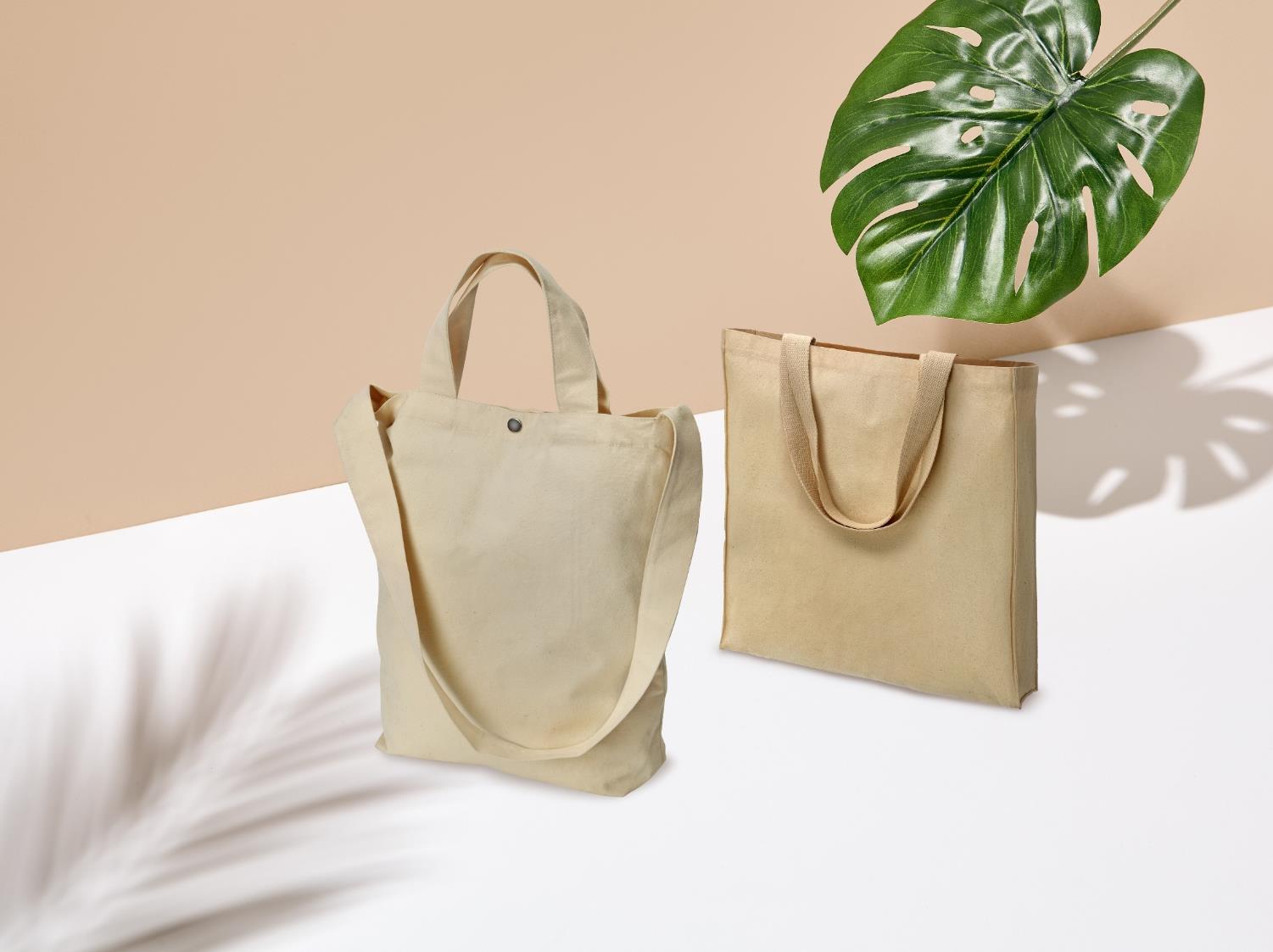 О, хлопок – это стиль!
250 г
Парусиновые ручки 3x70 см
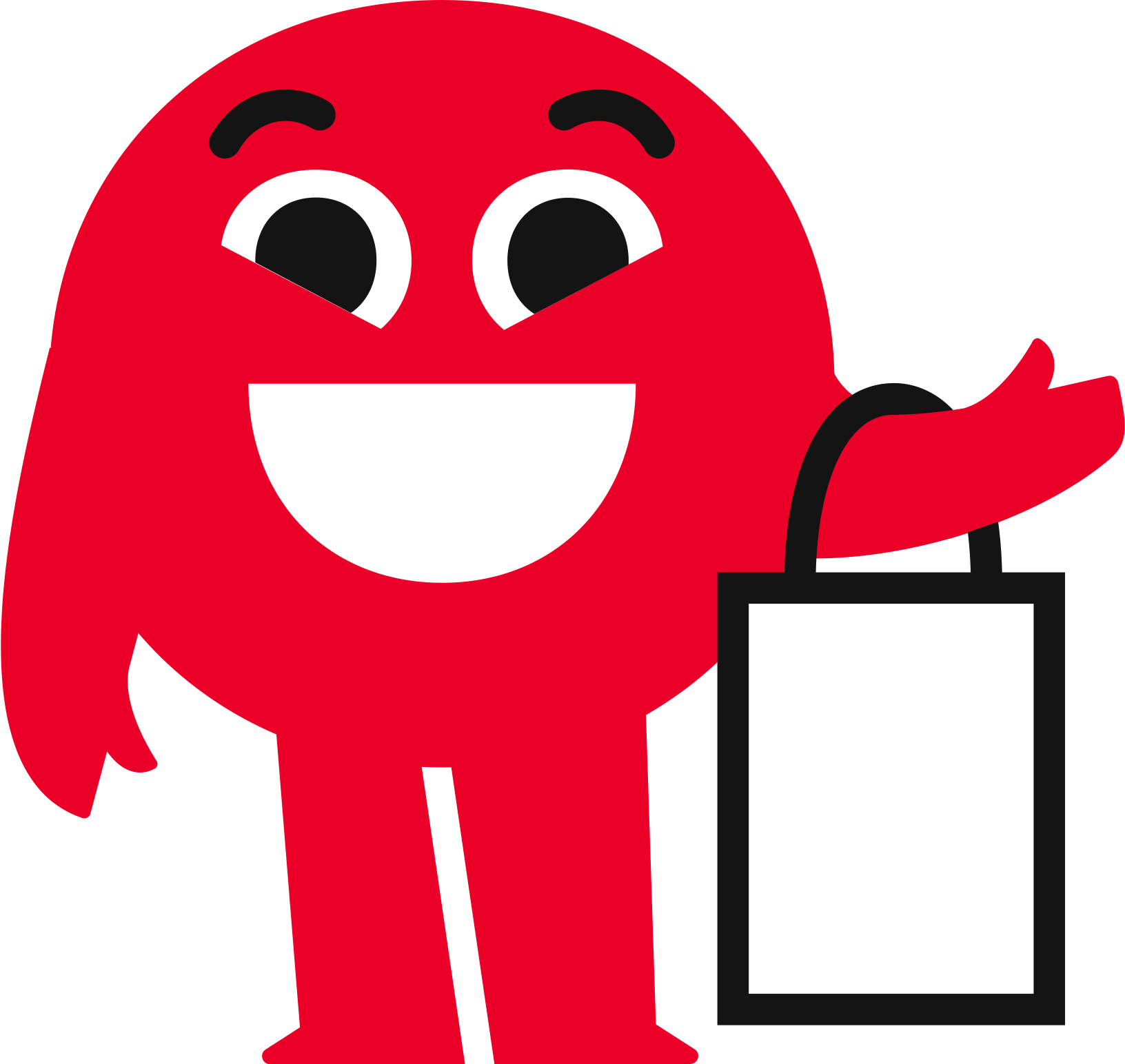 842108
842308
Сумка «Helfer»из хлопка на кнопке с регулирующейся  лямкой
Сумка Donny из хлопка с донной складкой и парусиновыми ручками
450 руб.
500 руб.
*цены актуальны на 5.09.22
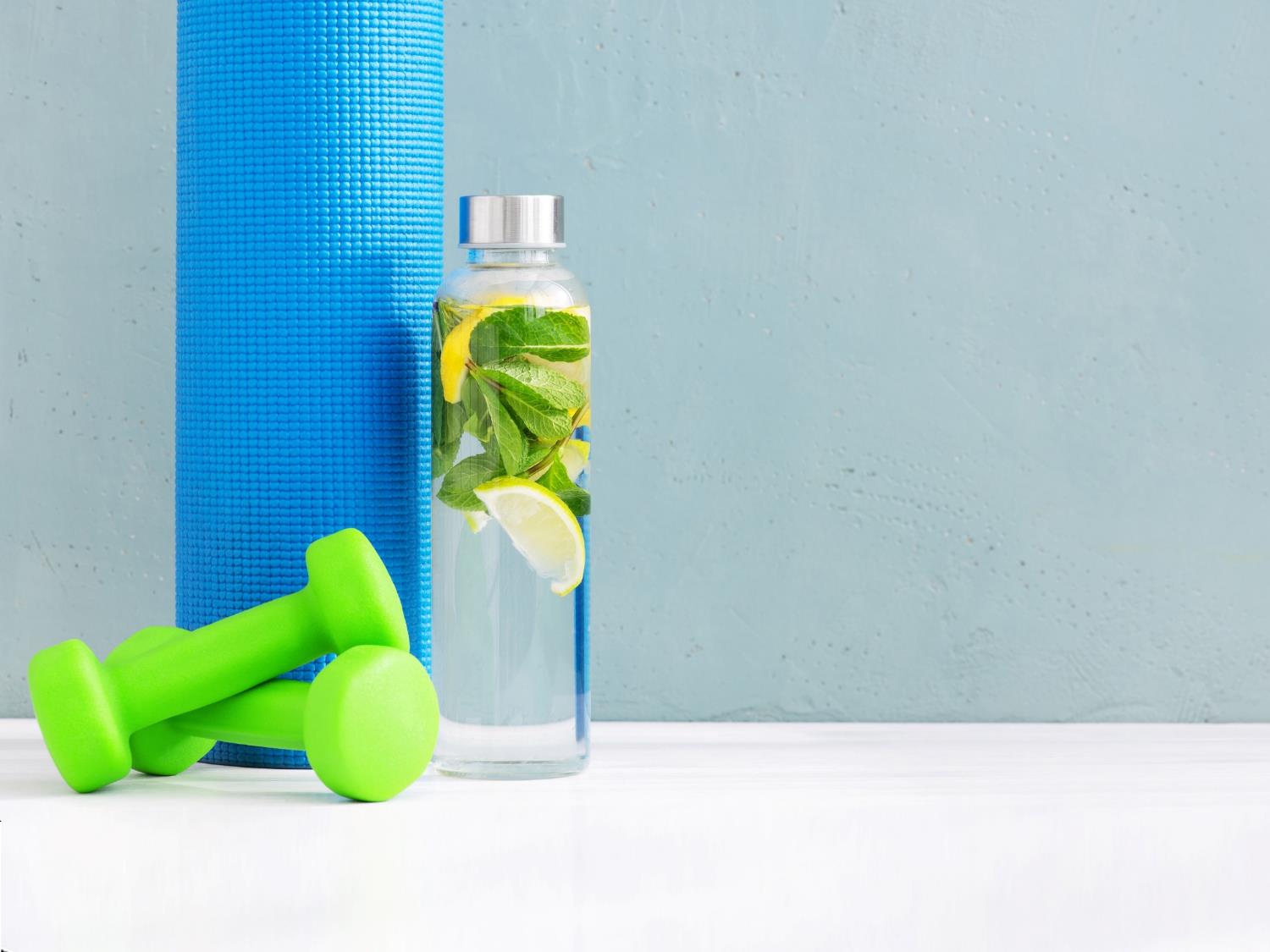 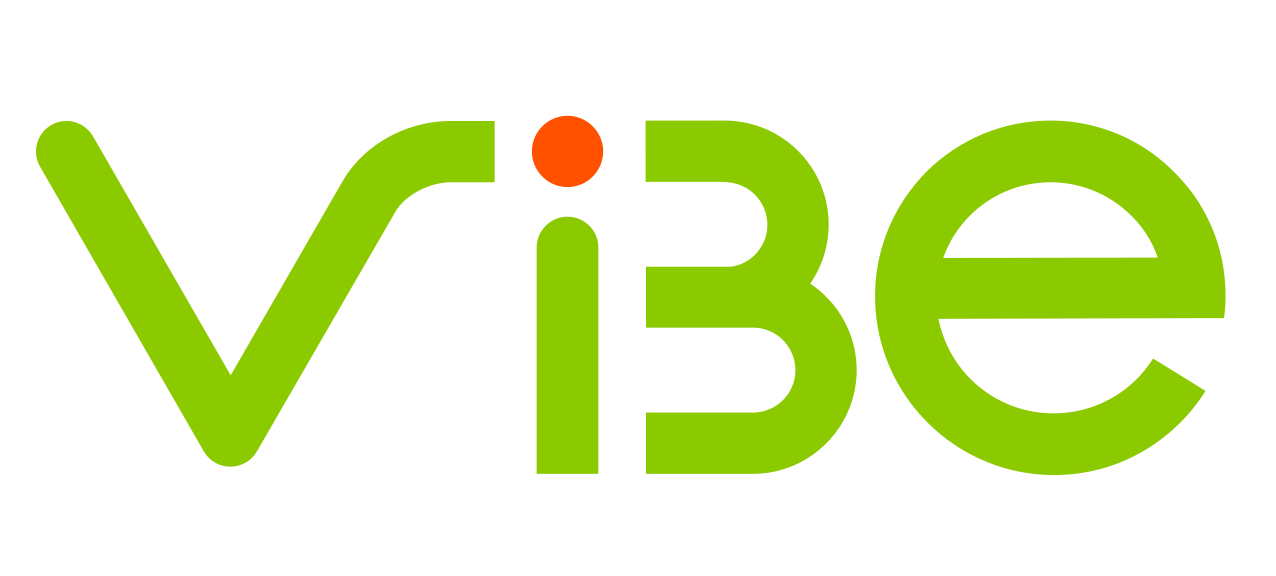 Проведенный опрос в 2021 году показал, что
68,5% россиян систематически занимались спортом.
По сравнению с 2020, этот показатель увеличился на 6,1%
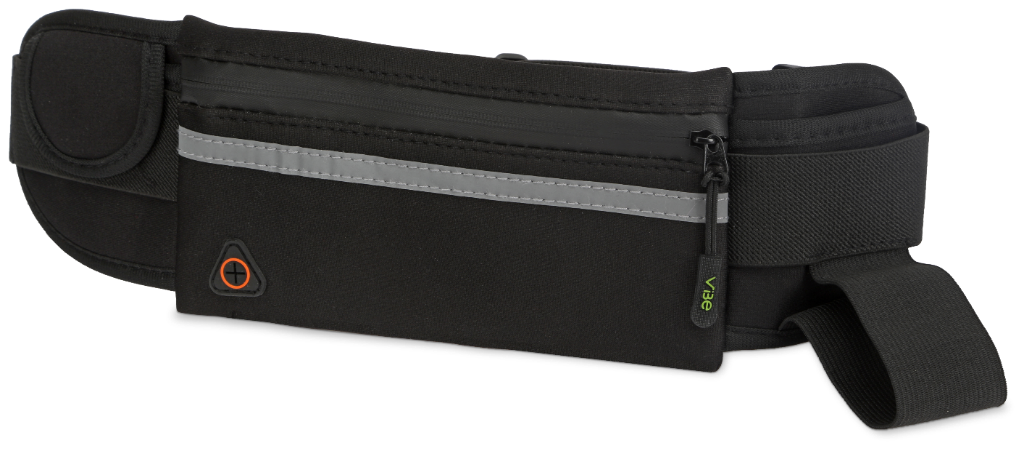 118207
947403
118217
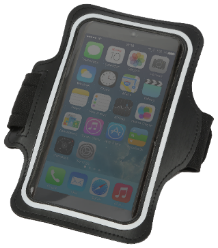 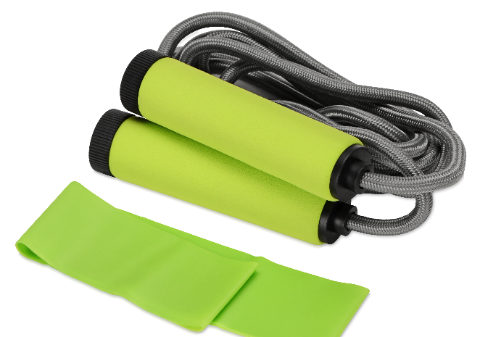 Спортивная сумка для бега с бутылкой «Marathon»
Набор для фитнеса «Balance»
Спортивный чехол на руку для телефона «Athlete»
548 30 руб.
699 руб.
299 руб.
*цены актуальны на 5.09.22
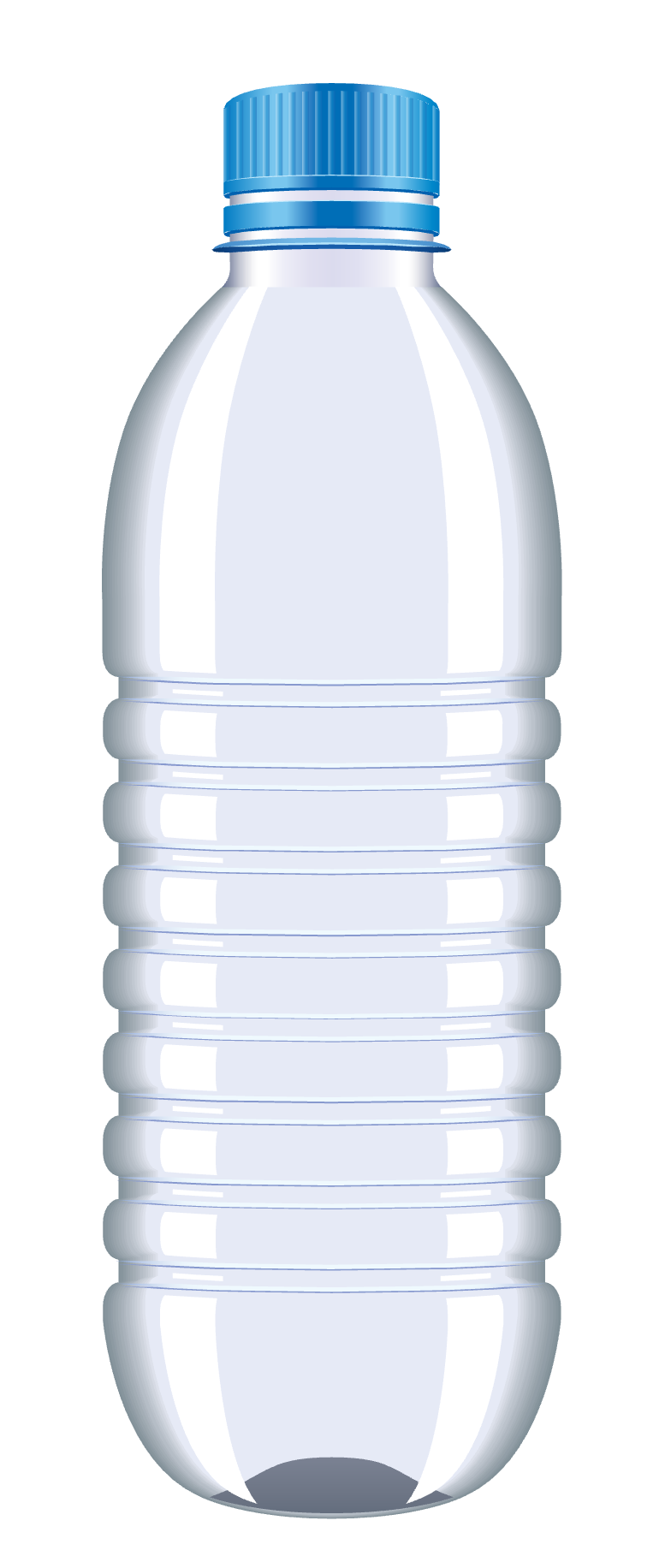 Период разложения 
до 500 лет
Пластиковая бутылка
Выбор за тобой…
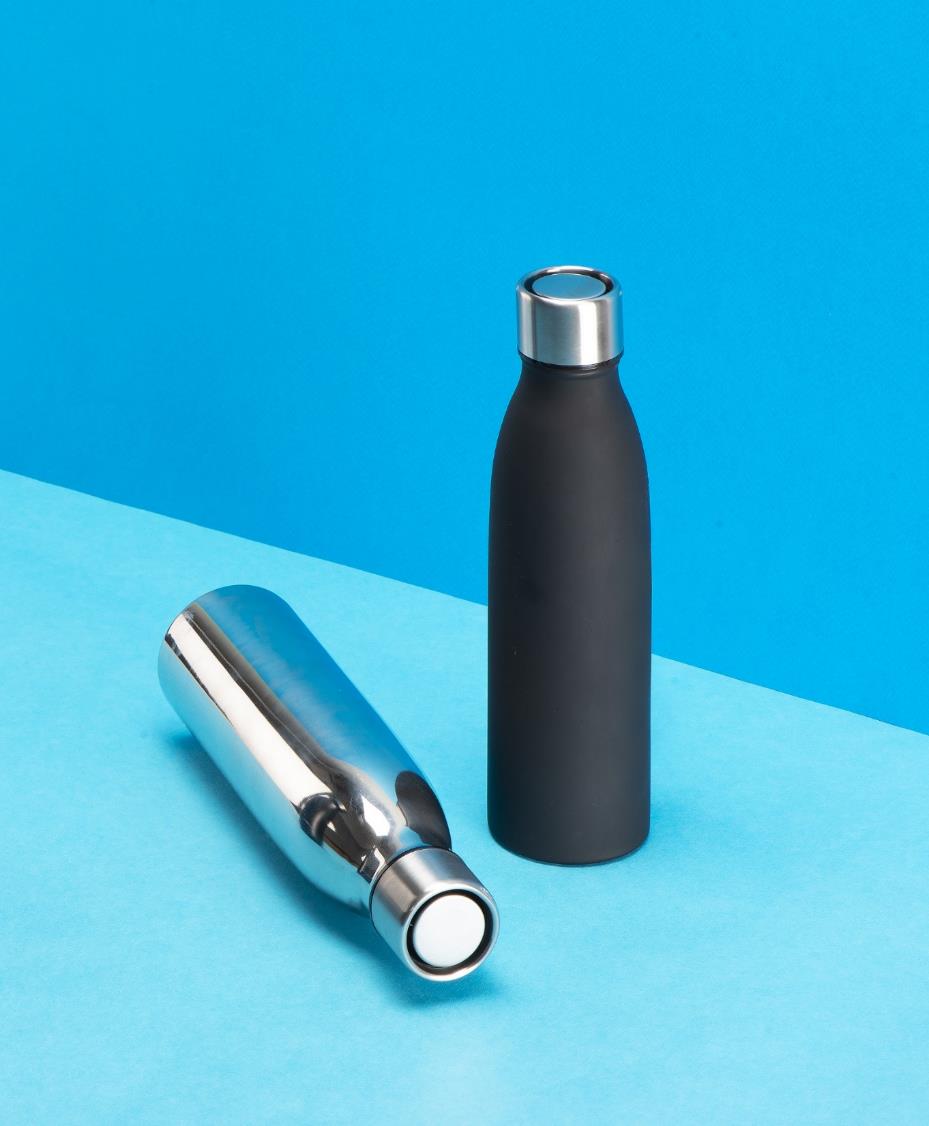 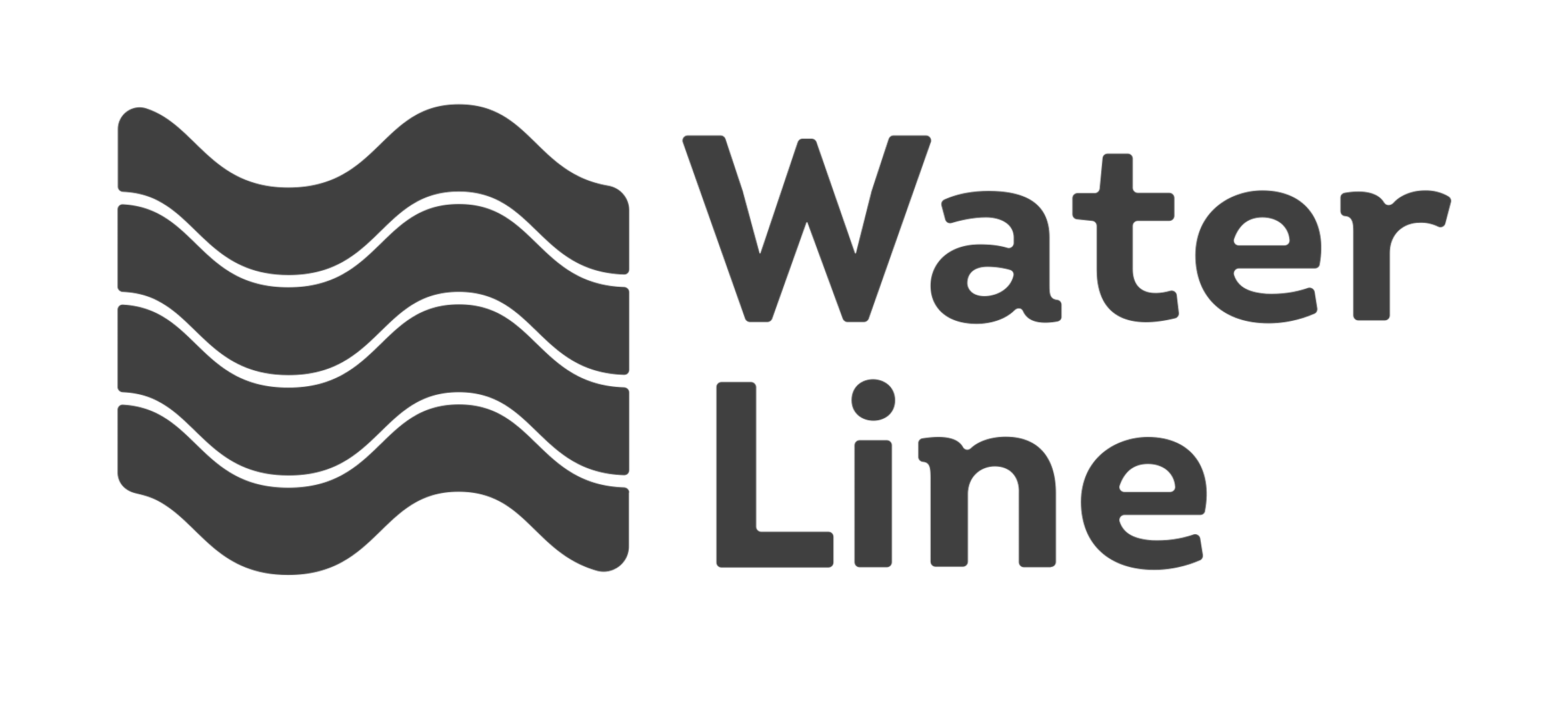 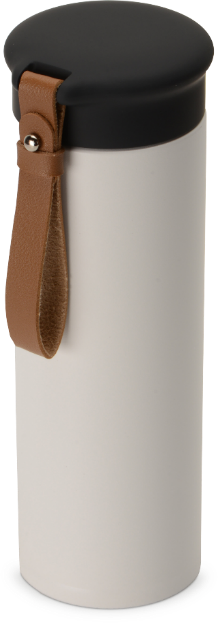 Покрытие soft-touch
304 сталь
Герметичный
Стильный дизайн
304 сталь
800057
8711706
Вакуумная герметичная термобутылка с 360° крышкой
Вакуумный термос «Engage», 450мл
1 390 руб.
1 090 руб.
приход 
конец января
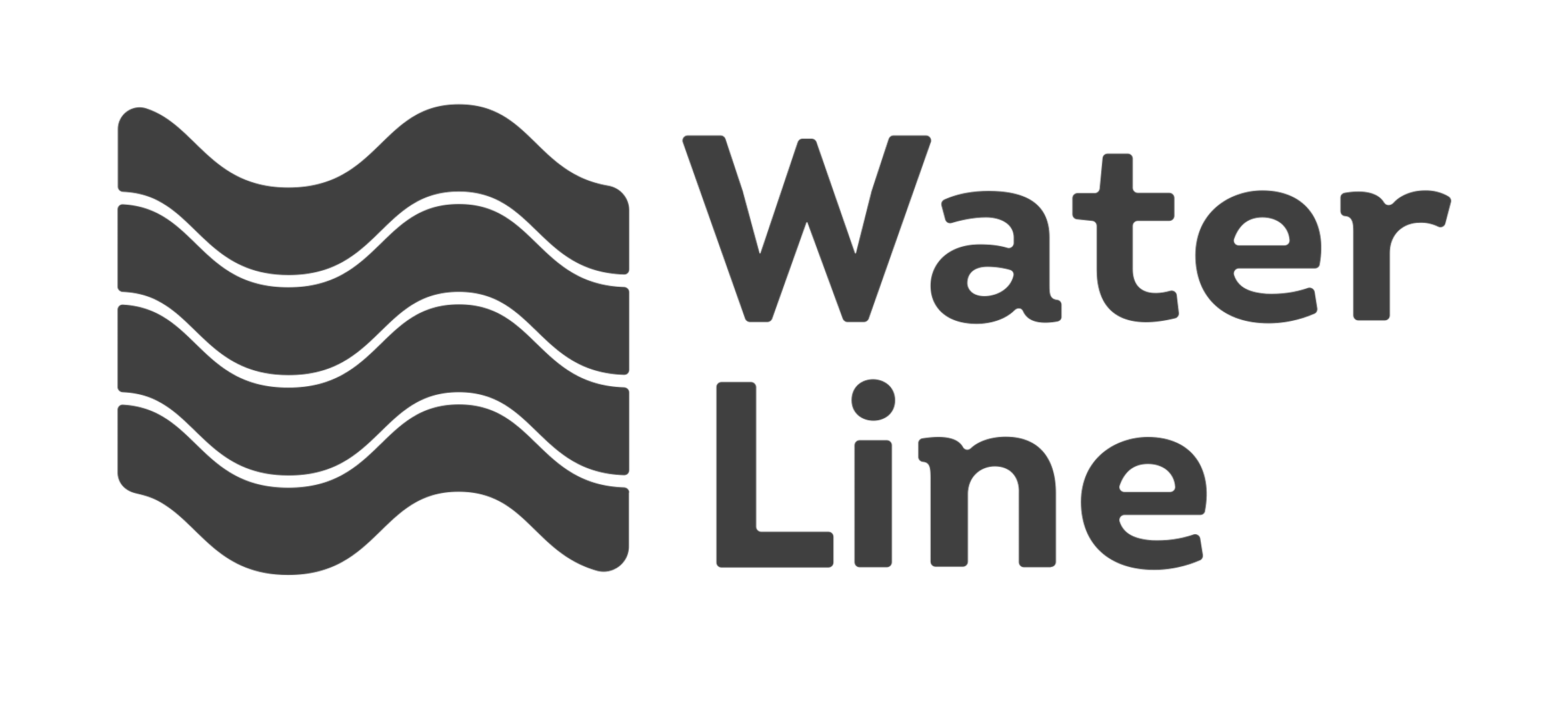 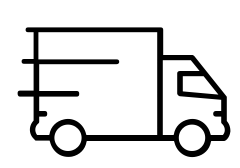 *цены актуальны на 5.09.22
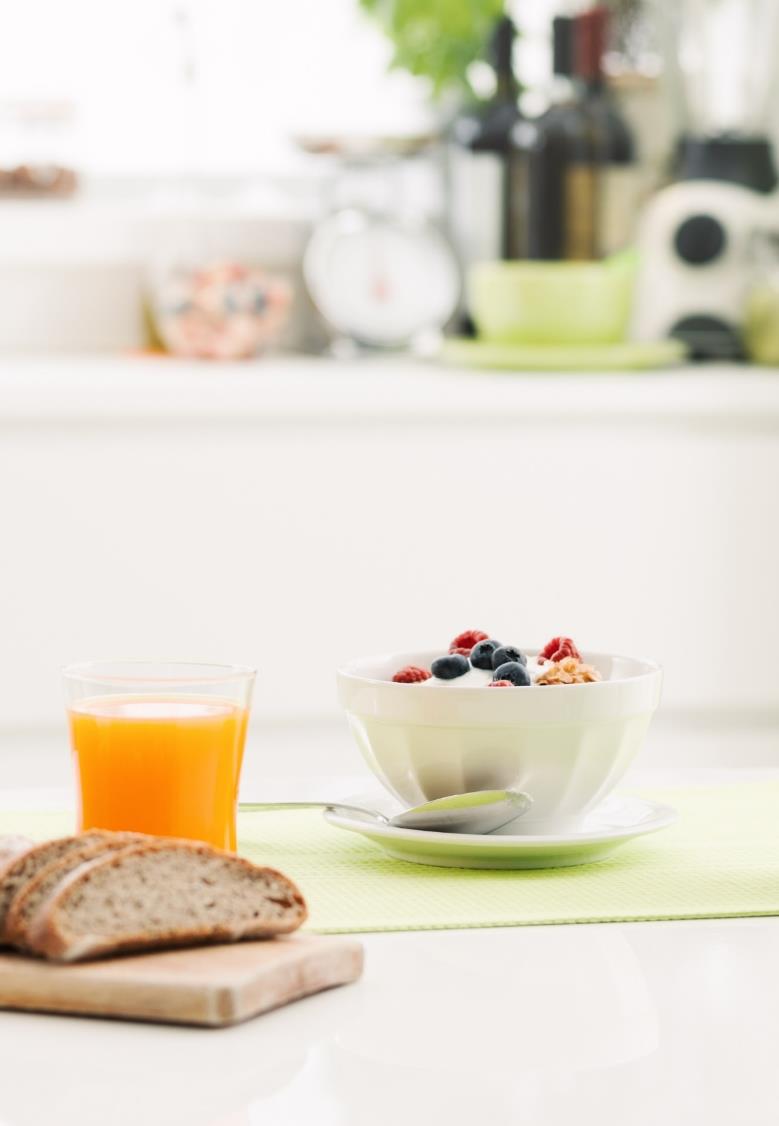 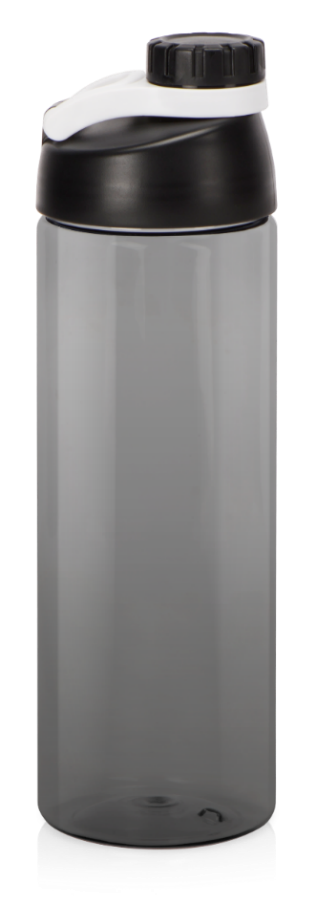 Пищевой пластик 
Нетеряемая крышка
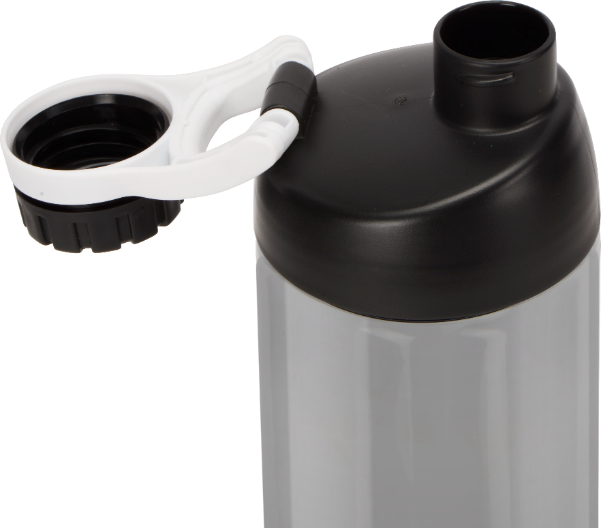 81371.06
Спортивная бутылка для воды с держателем «Biggy», 1000 мл
390 01 руб.
*цены актуальны на 5.09.22
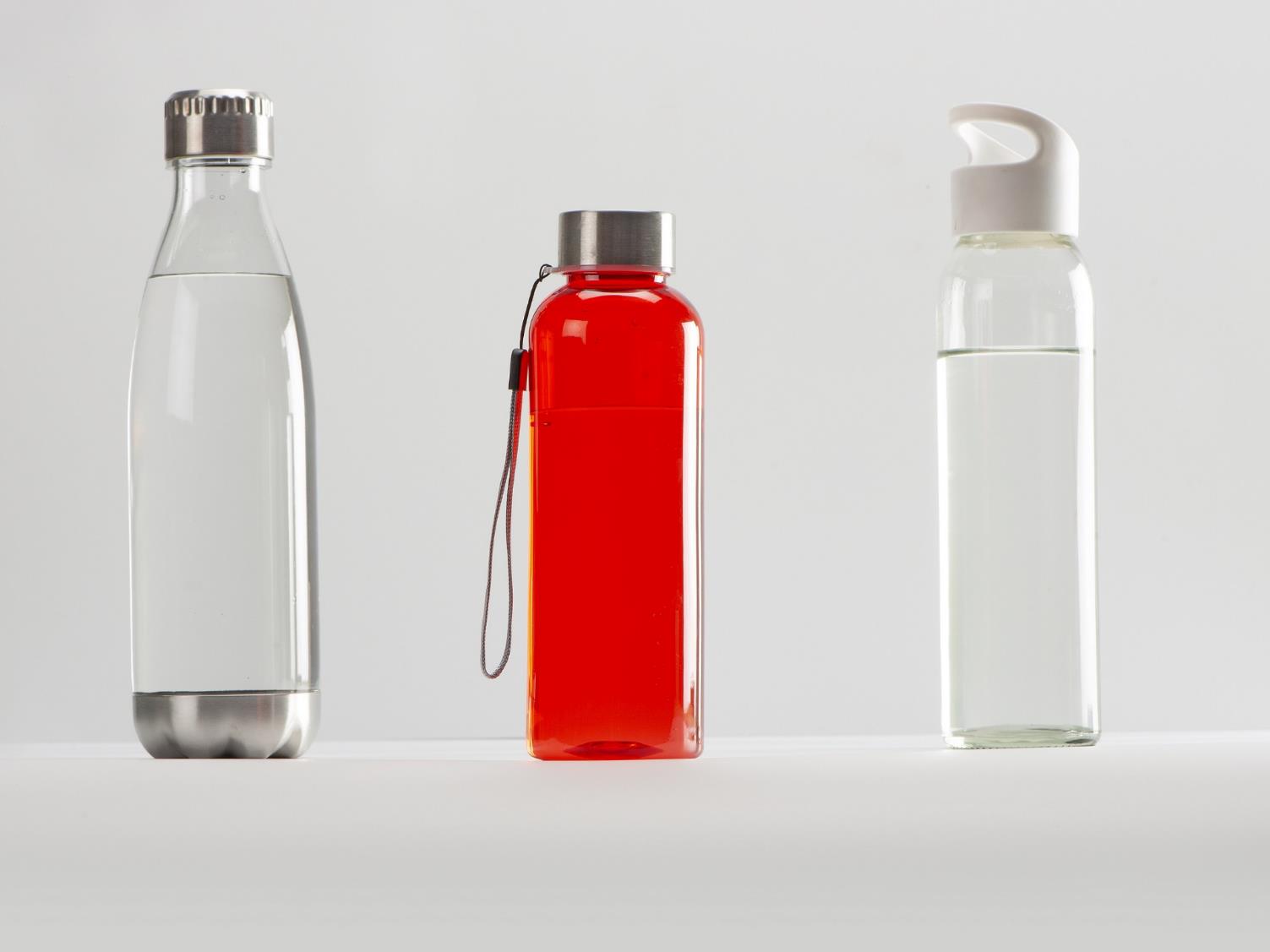 130к шт.
Прочныйтритан
Как Plainтольков стекле
Plain продано за 2022 г.
Переработанный пластик
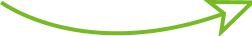 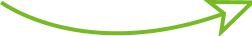 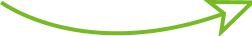 839701
83980.06
813600
Бутылка для воды из rPET «Kato», 500мл
Стеклянная бутылка  «Fial», 500 мл
Бутылка для воды «Cogy», 700 мл
312 33 руб.
259 руб.
549 руб.
*цены актуальны на 5.09.22
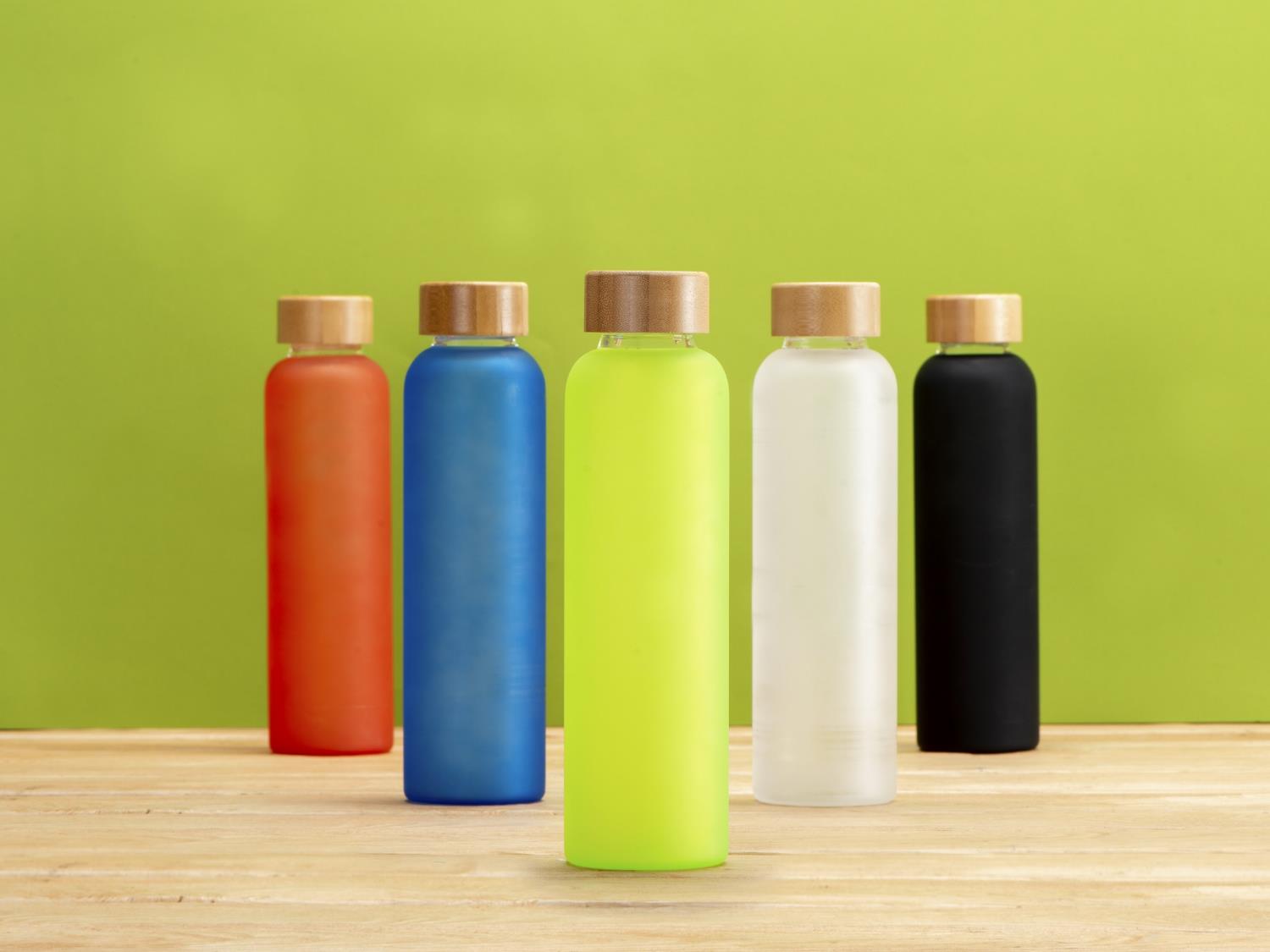 Бамбуковая крышка
Стекло с эффектом «мороза»
828706
Стеклянная бутылка с бамбуковой крышкой, 600мл
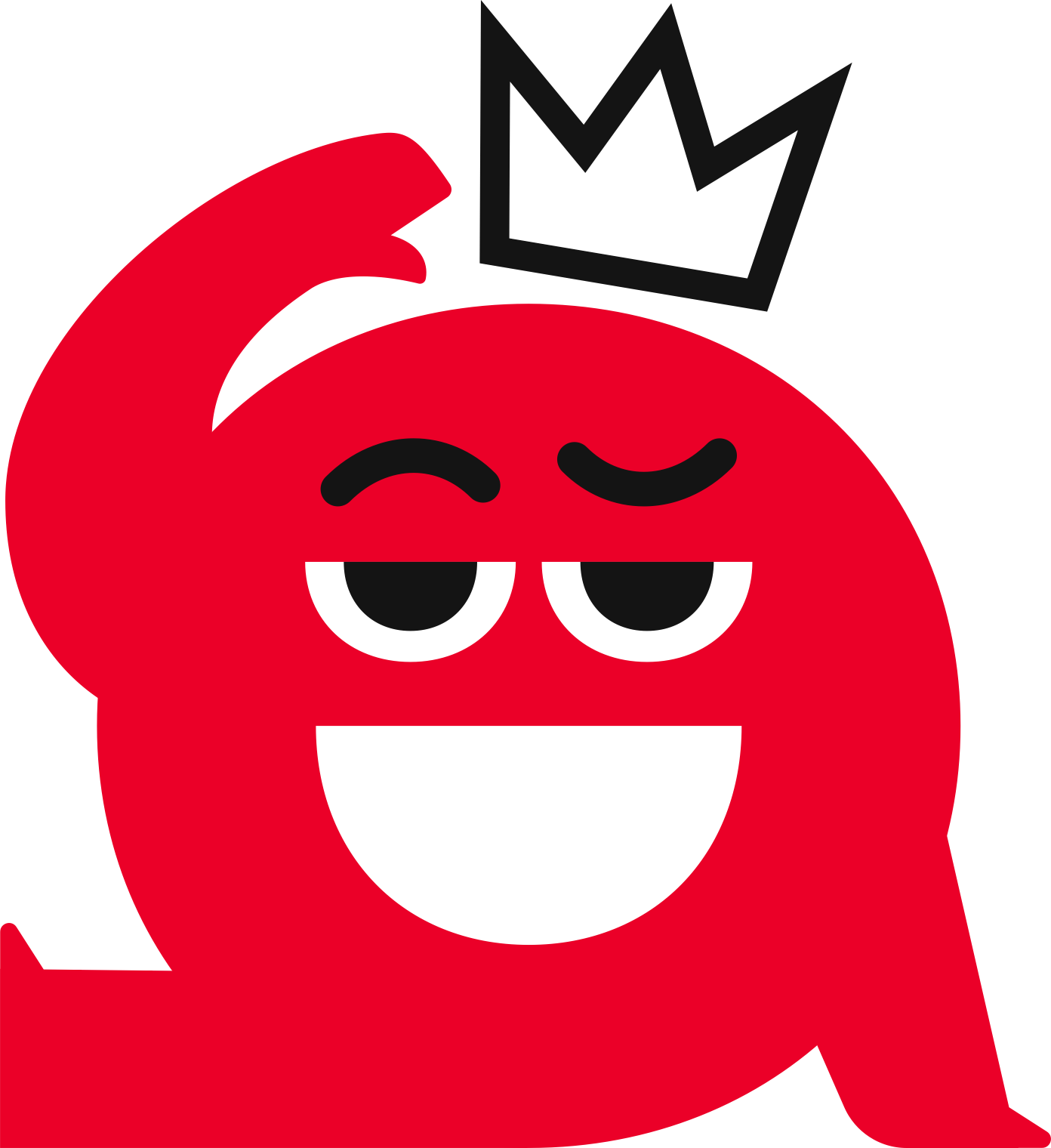 690 руб.
приход 
конец ноября
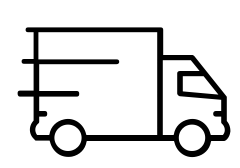 О, красиво!
*цены актуальны на 5.09.22
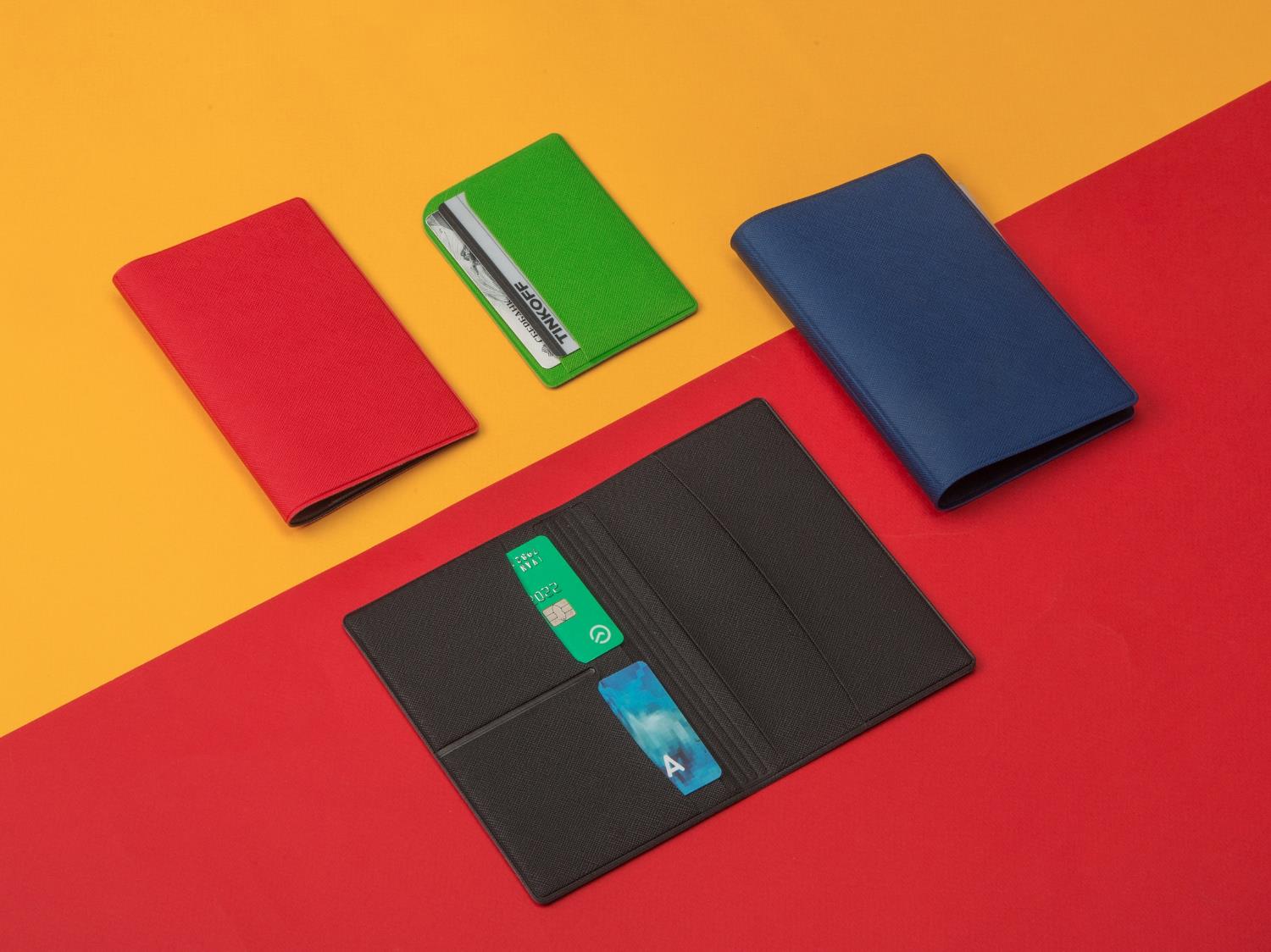 Серия Favor
113301
113212
Обложка для паспорта «Favor»
Обложка для автодокументов «Favor»
329 руб.
499 руб.
*цены актуальны на 5.09.22
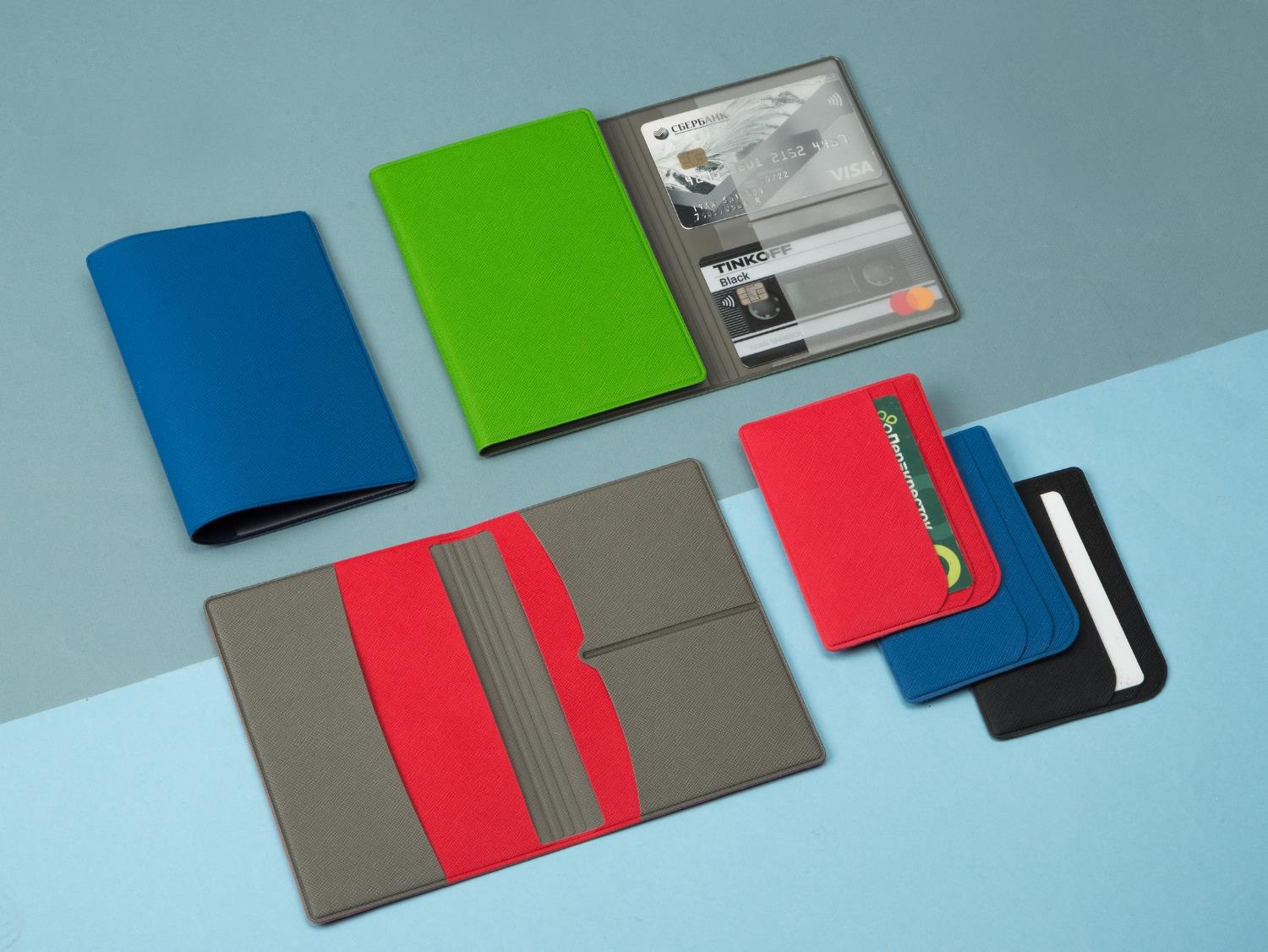 Серия Favor
113401
113102
113607
Обложка для паспорта с RFID защитой отделений для пластиковых карт «Favor»
Картхолдер для пластиковых карт «Favor»
Обложка на магнитах для автодокументов и паспорта «Favor»
279 руб.
549 руб.
449 руб.
*цены актуальны на 5.09.22
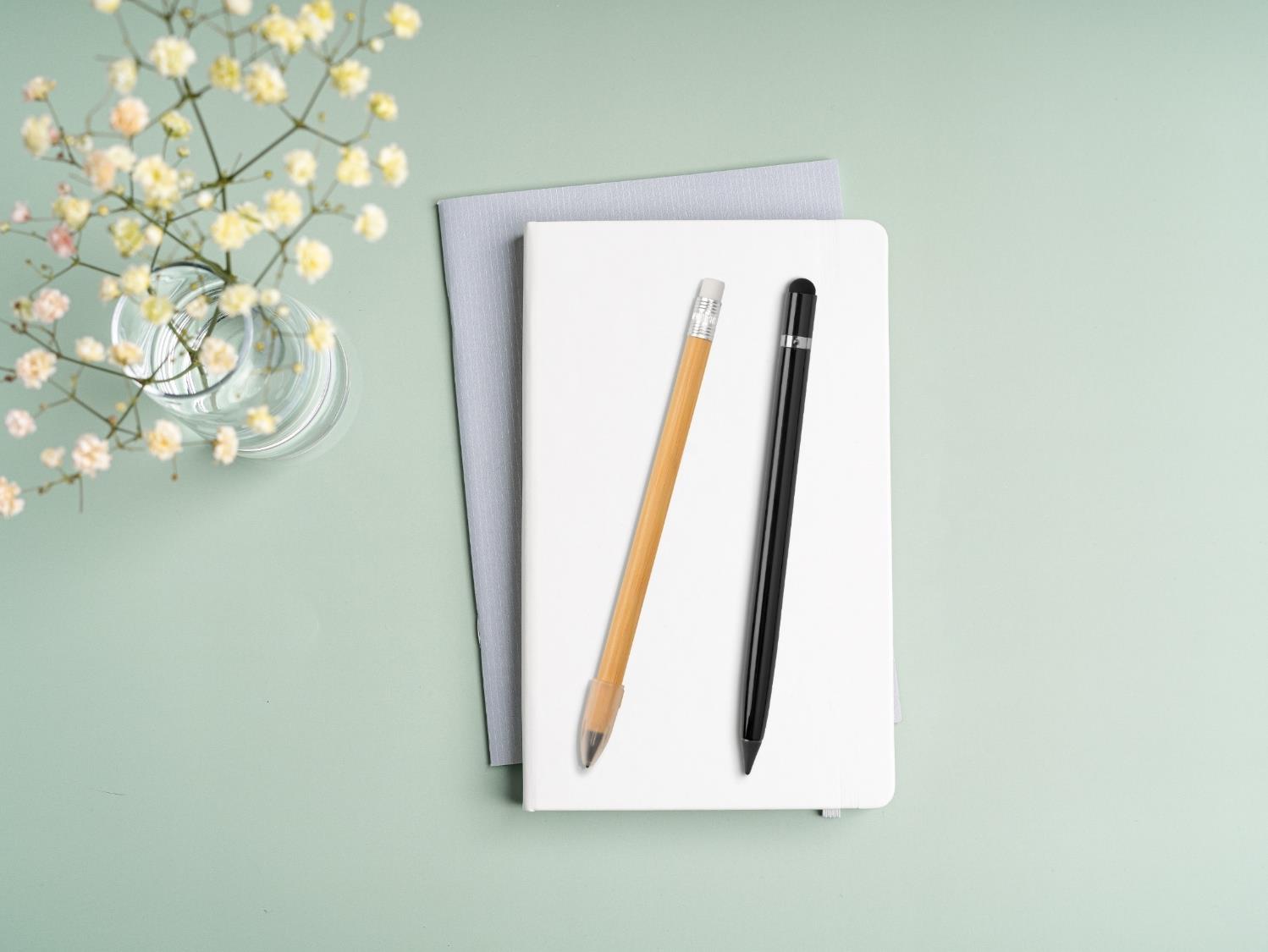 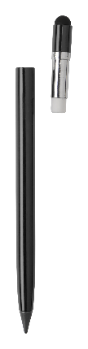 115360
11535.00
Стильный металлический корпус
Вечный карандаш «Nature» из бамбука с белым ластиком
Вечный карандаш «Eternal» со стилусом и ластиком
Ничего не вечно, а наш карандаш вечный!
139 руб.
199 руб.
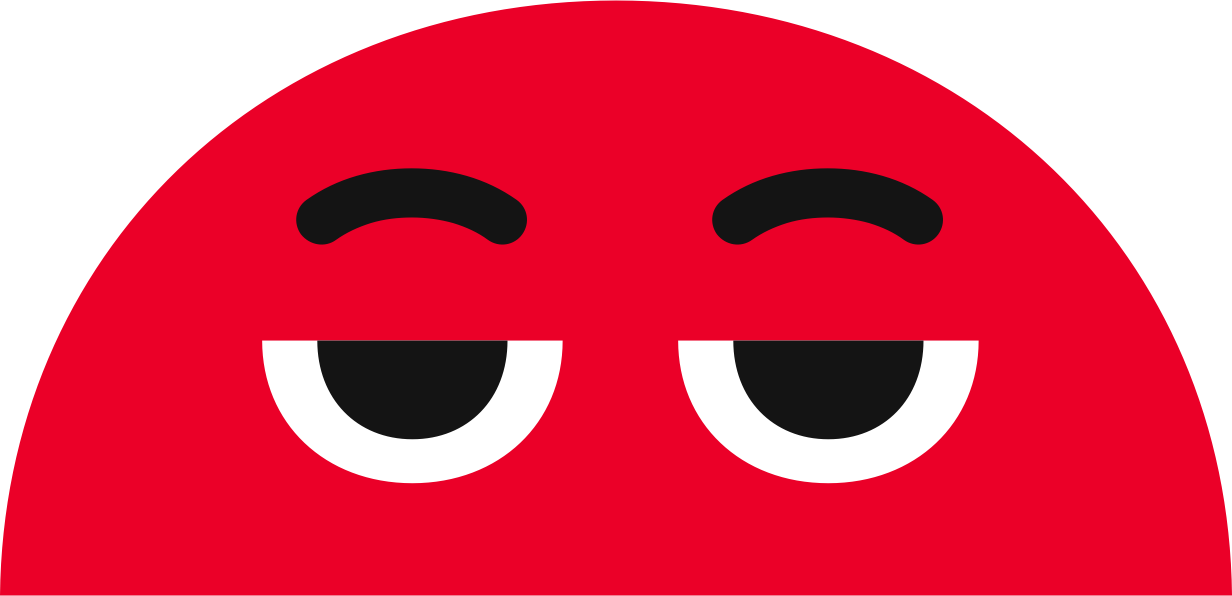 приход 
середина ноября
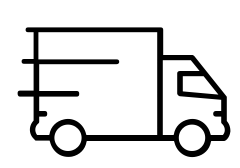 *цены актуальны на 5.09.22
Давайте жить ЭКОлогично
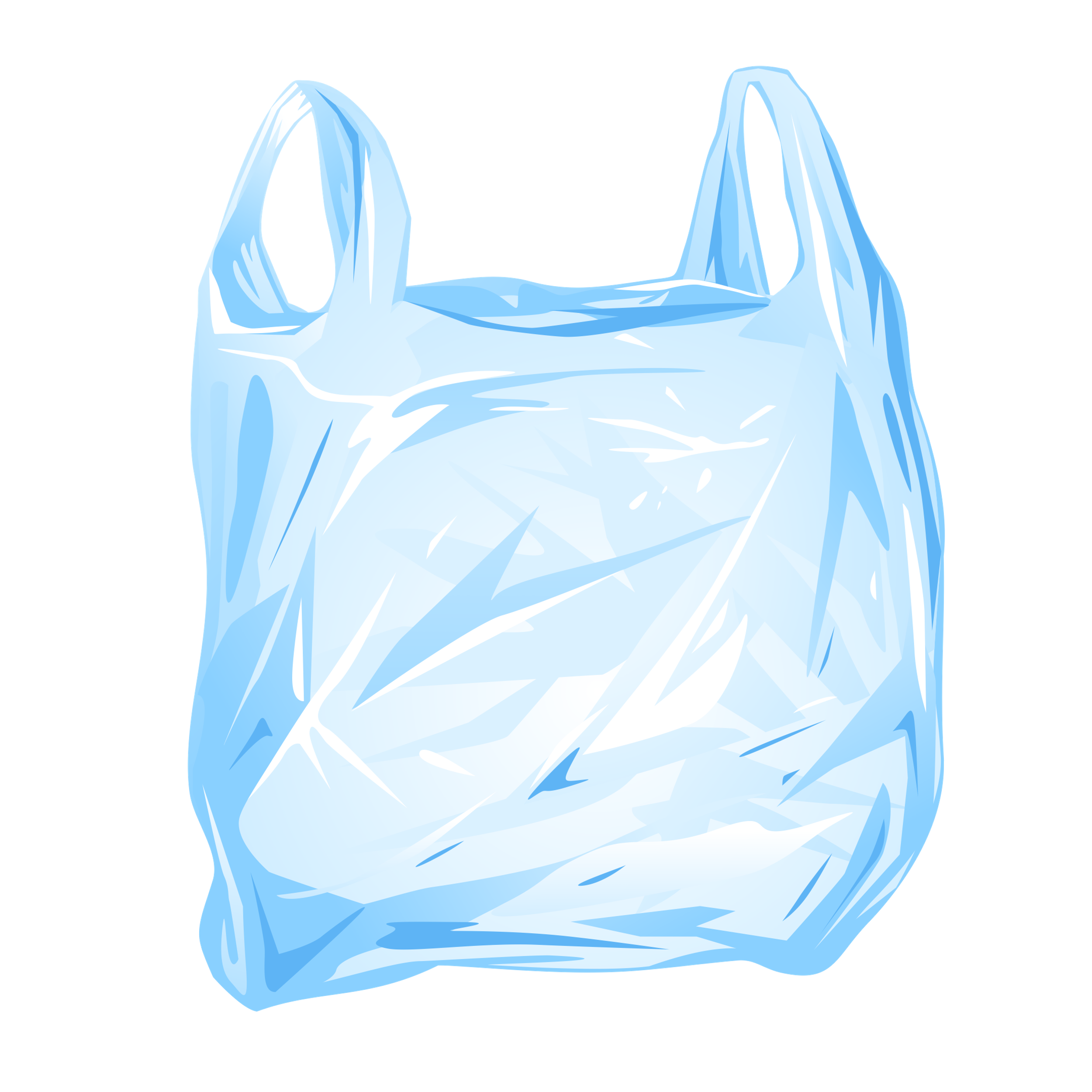 Период разложения 
до 20 лет
Пластиковый
пакет
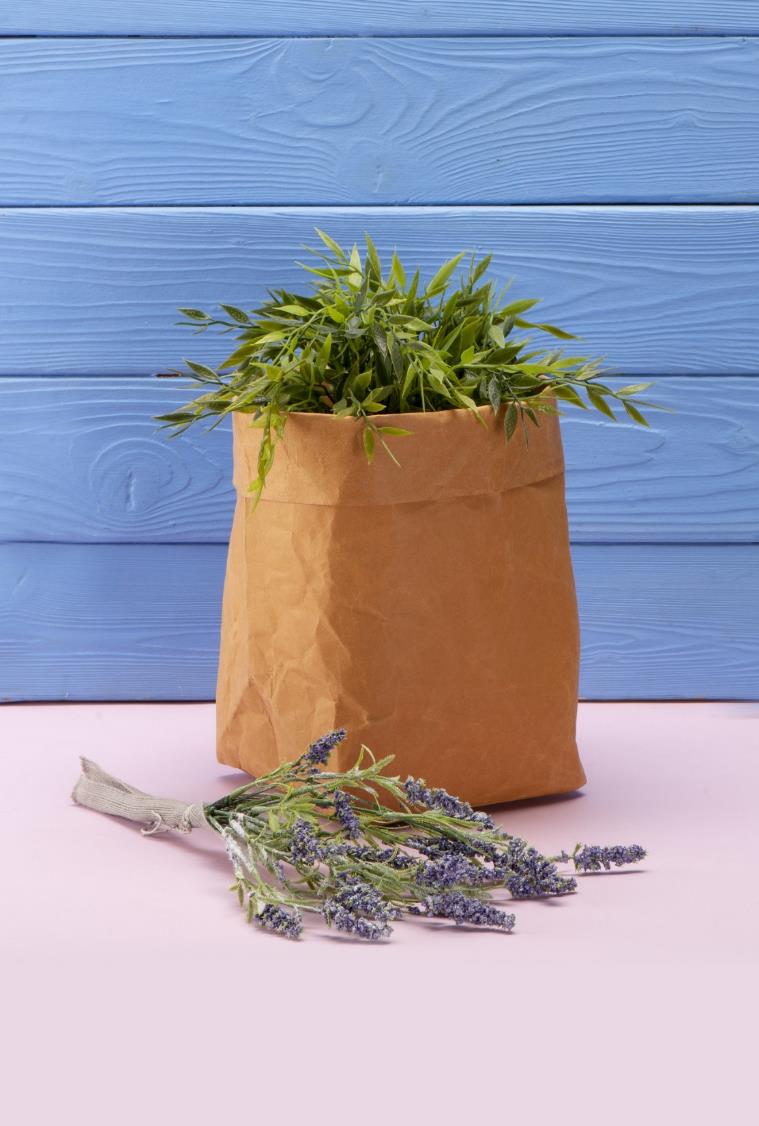 Провели эксперимент с чайными пакетиками: каждый день оставляли мокрый чайный пакет, а на органайзере и следа не осталось.
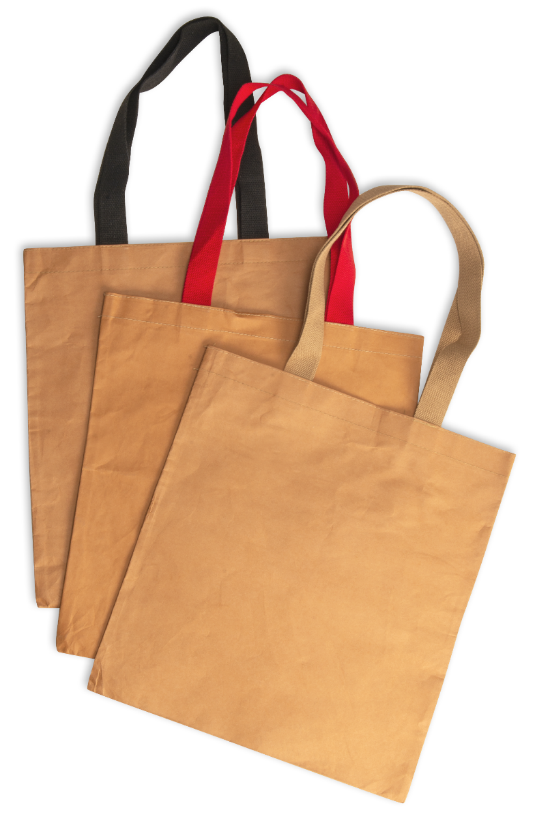 937517
937419
Сумка-шопер «Papyrus» из моющейся крафт-бумаги
Водонепроницаемый органайзер из крафтовой бумаги, S
548 65 руб.
249 21 руб.
Универсальный 
Водонепроницаемый, но не для полного погружения в воду 
Экологично
Моющаяся бумага
Парусиновые ручки
*цены актуальны на 5.09.22
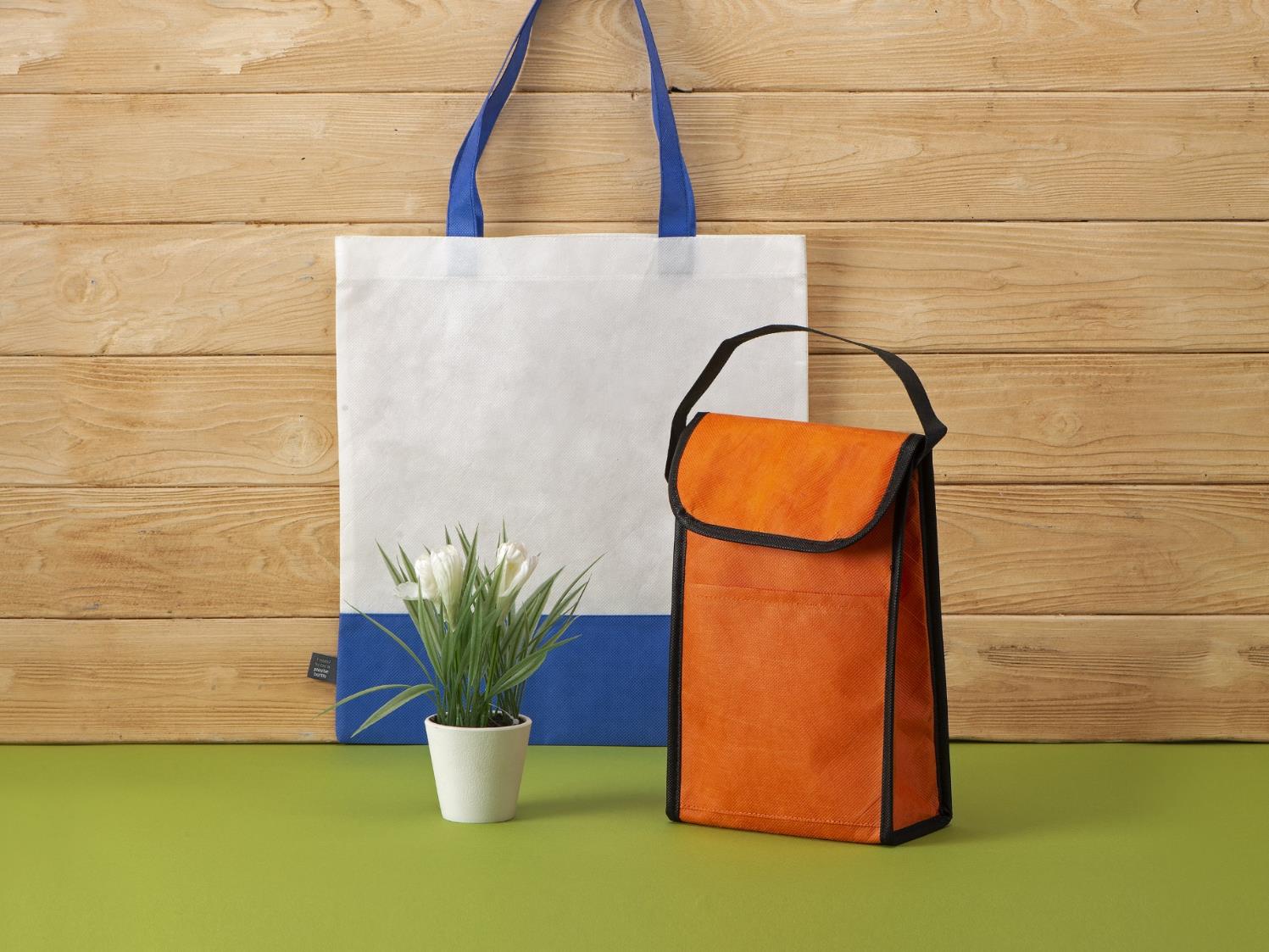 Материал из переработанных бутылок
Материал из переработанных бутылок
590207
590302
Сумка-шопер
двухцветная Reviver
Сумка-холодильник «Reviver» на липучке
150 руб.
200 руб.
*цены актуальны на 5.09.22
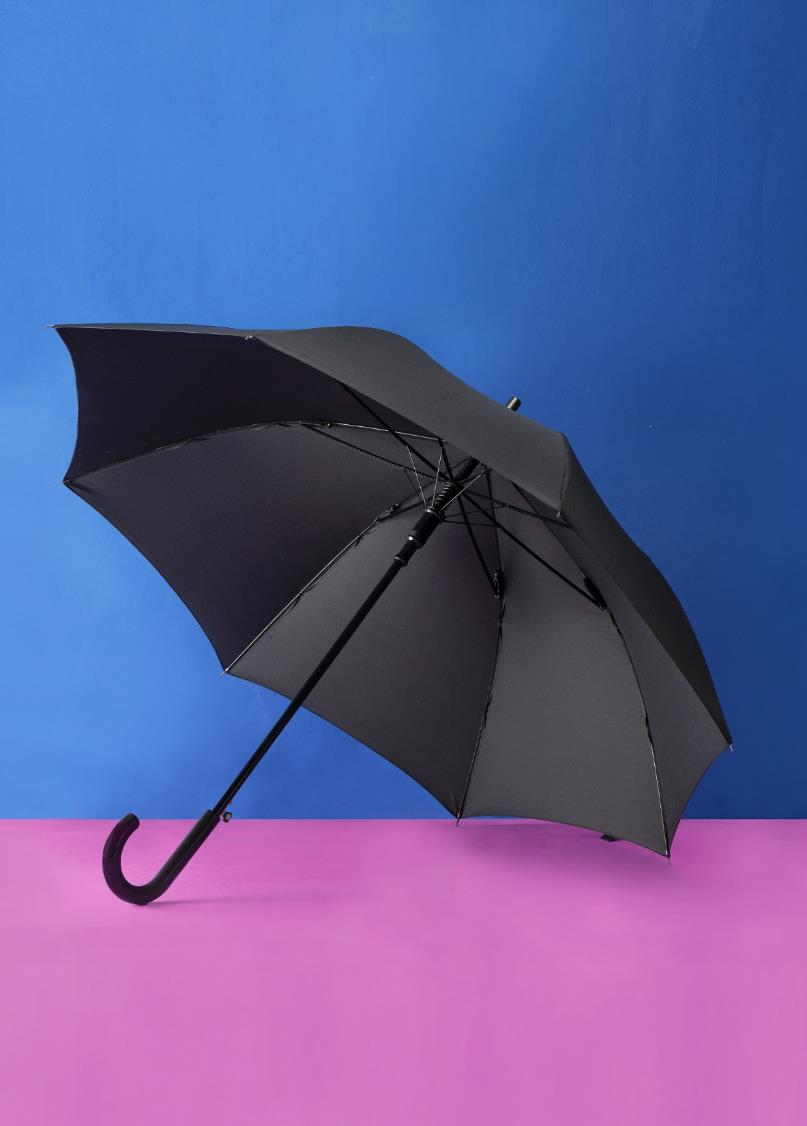 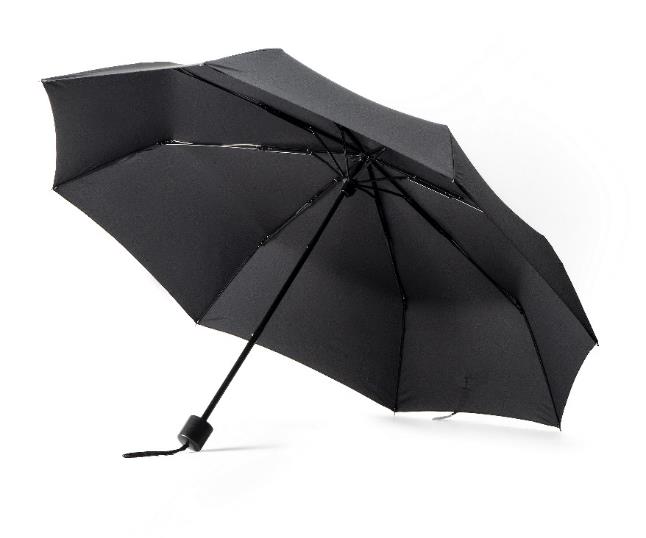 906607
920007
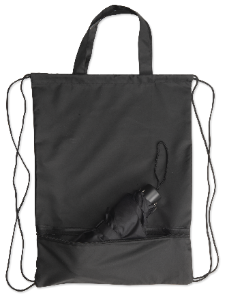 Зонт-трость «Reviver»
Зонт «Picau» из перработанного пластика в сумочке
1 500 руб.
Сумочка-мешок из переработанного пластика в комплекте
Anti wind
Купол-RPE 190T 
Спицы-фибергласс 
Ручка soft-touch
1 100 руб.
приход 
конец января
приход 
конец января
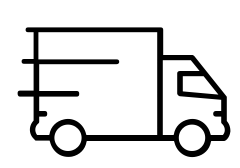 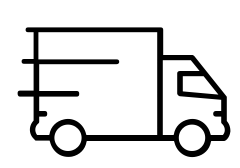 *цены актуальны на 5.09.22
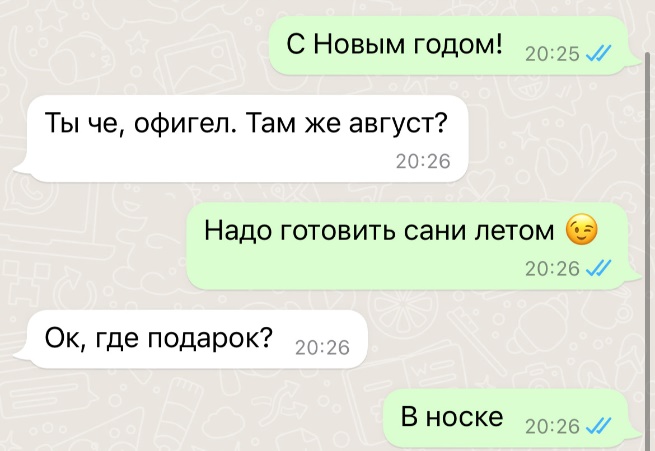 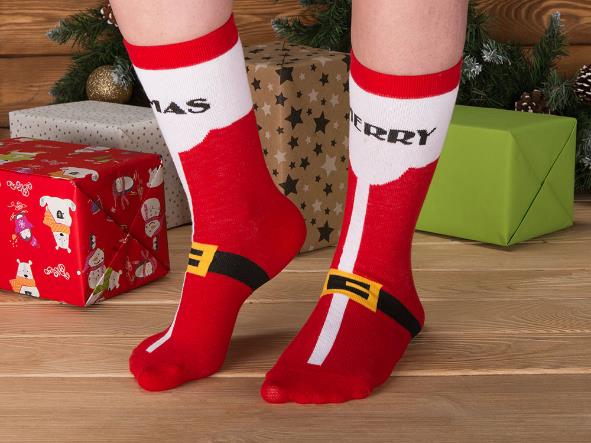 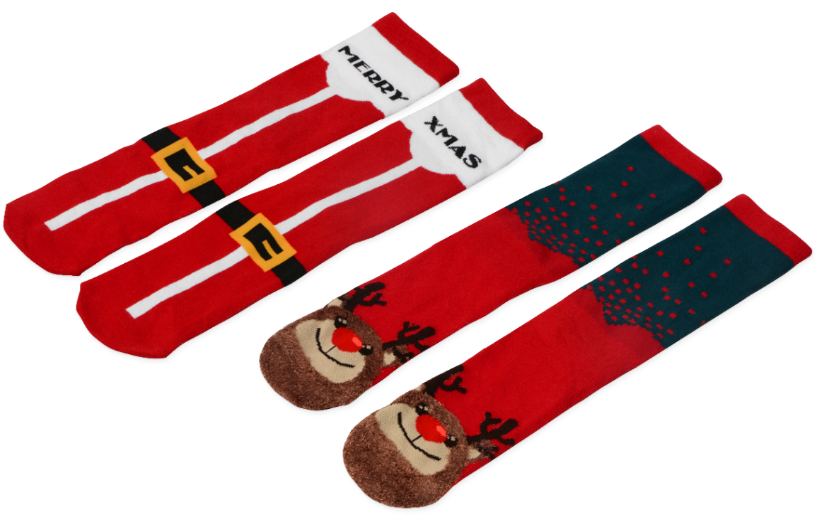 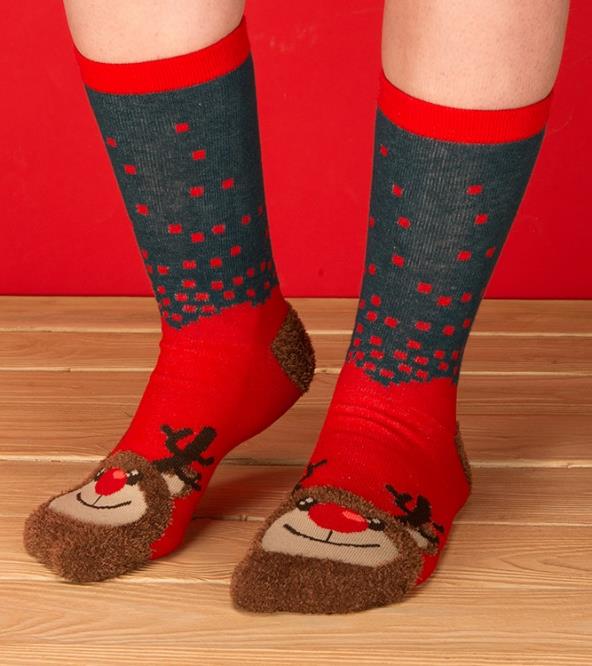 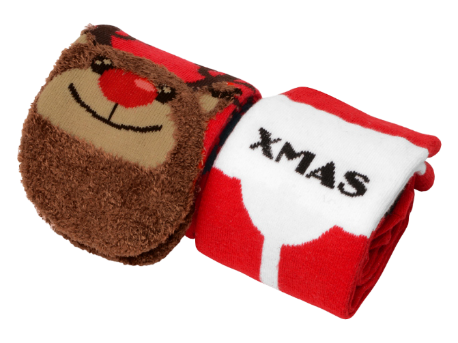 869101
Набор носков с рождественской символикой, 2 пары
559 09 руб.
*цены актуальны на 5.09.22
Все товары 
из презентации 
Можно посмотреть 
на сайте
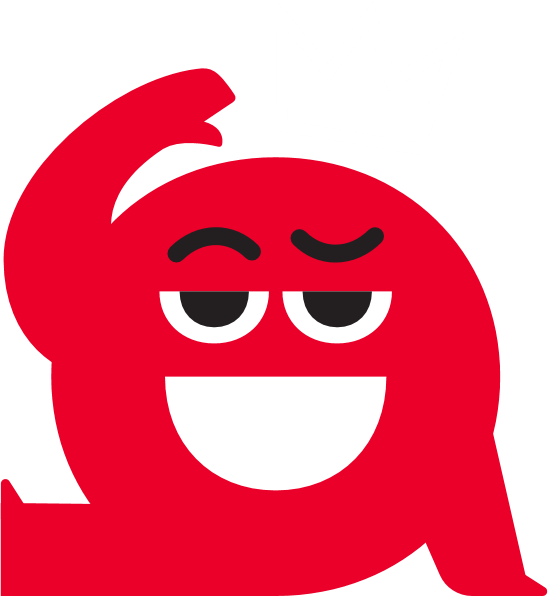 ссылка на сайт
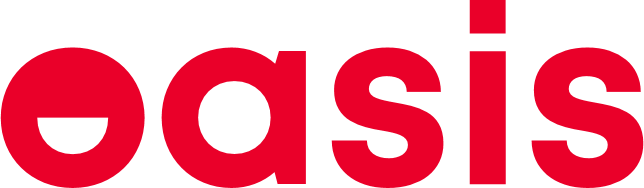